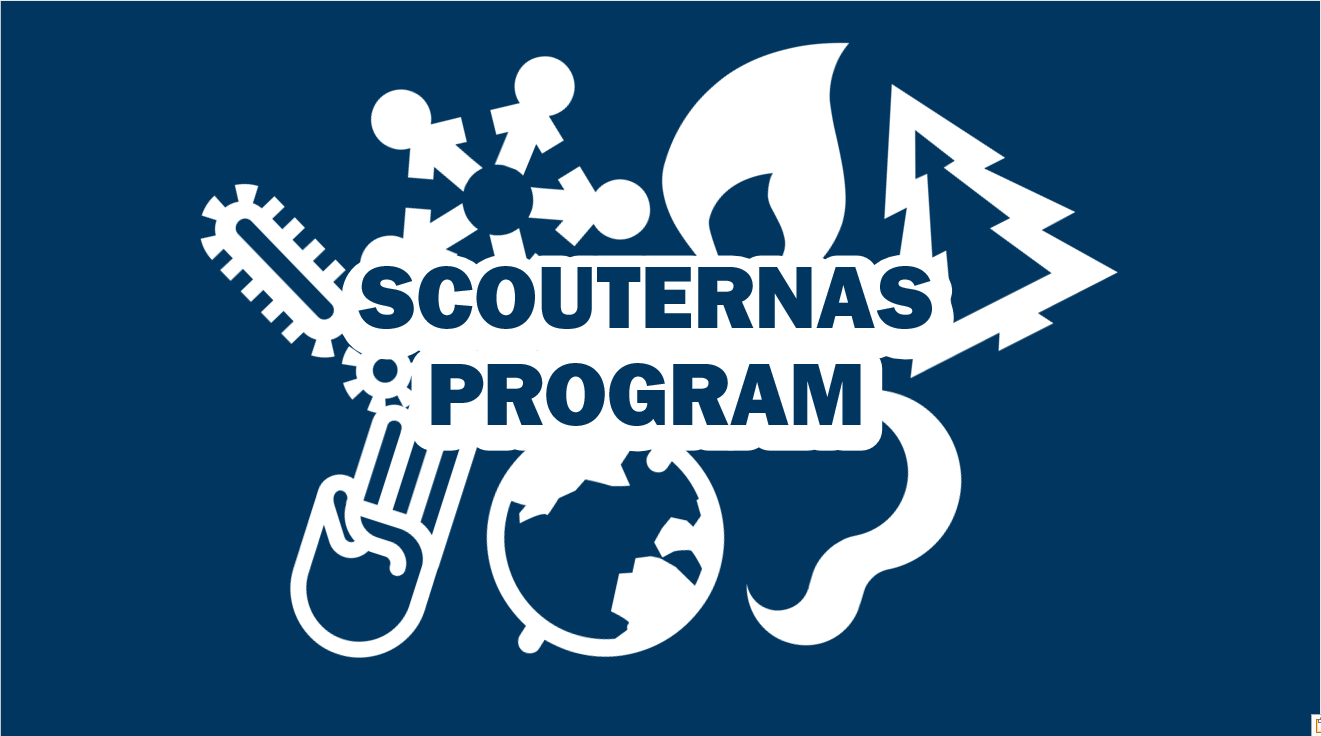 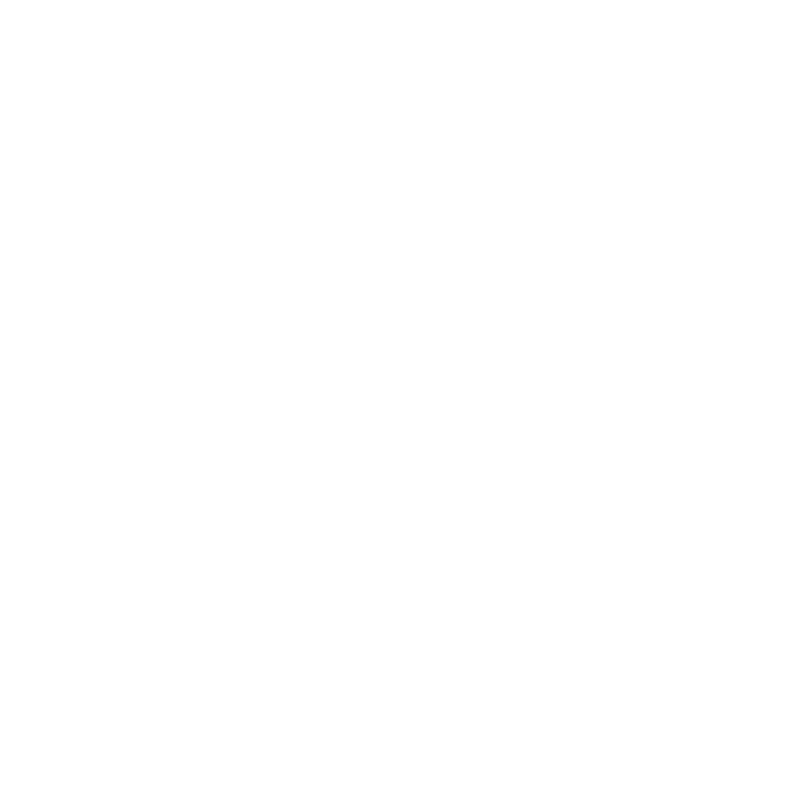 [Speaker Notes: Första delen i vår presentation handlar om scouternas program!Och vi börjar med en film!]
The programmes theory of change
The scouting method
Personal
progression
Activities
+
Why
How
= What
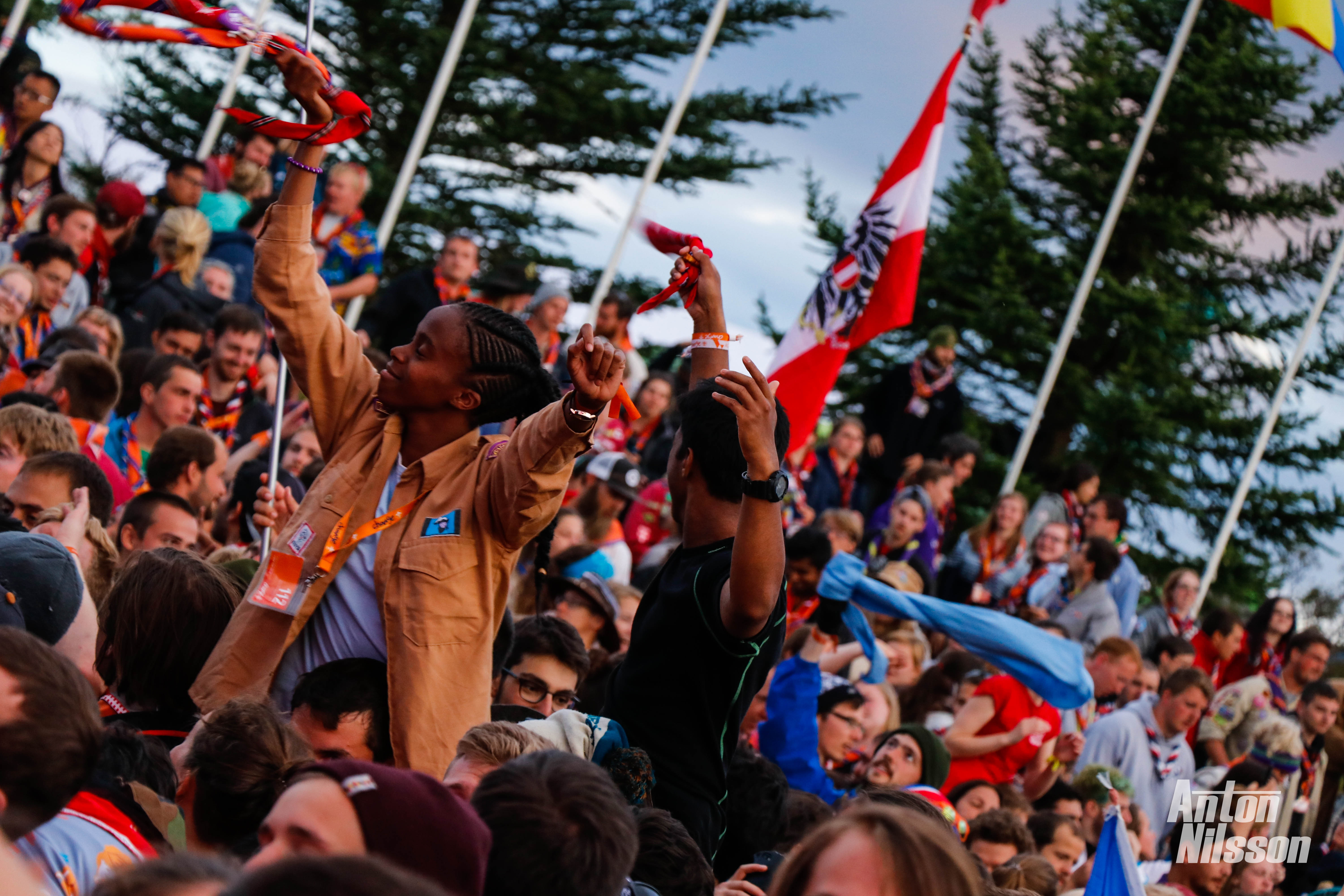 PERSONAL PROGRESSION
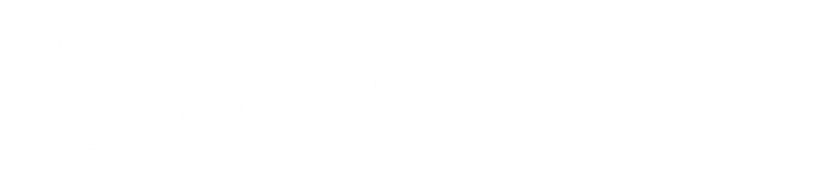 Fem utvecklingsområden
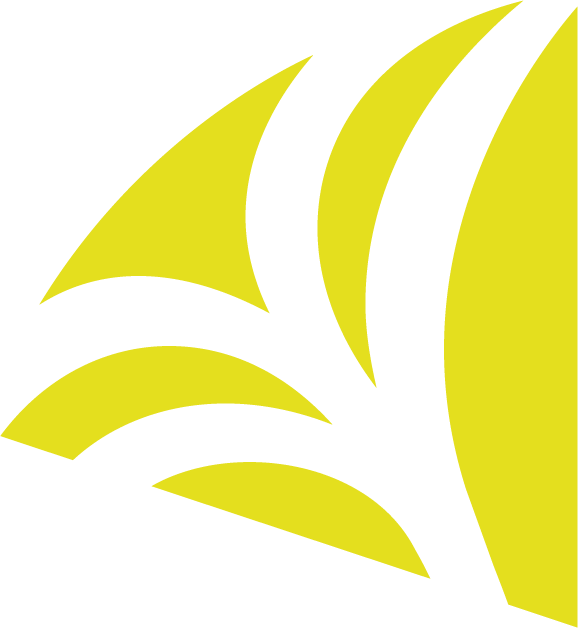 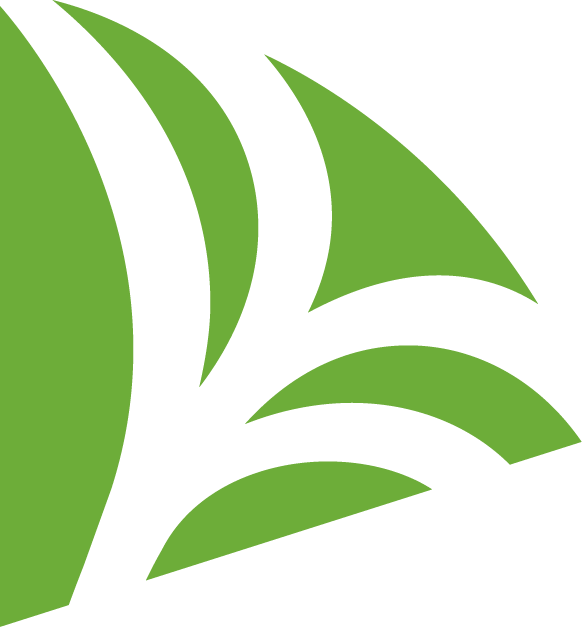 Tanken
Gruppen
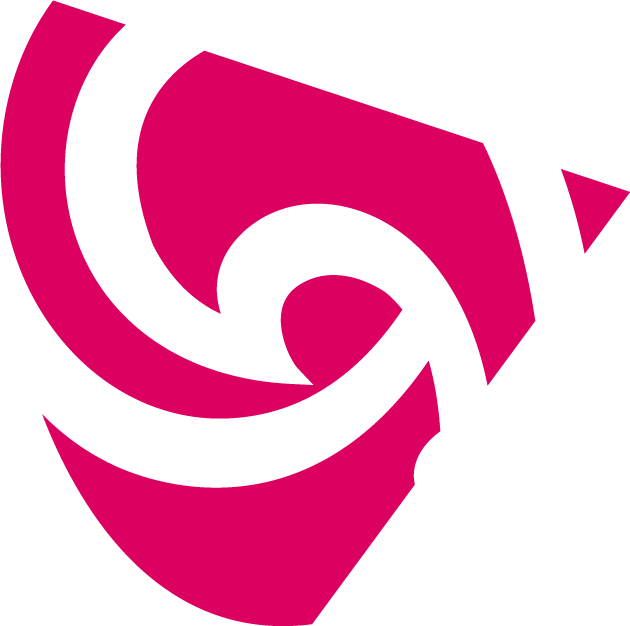 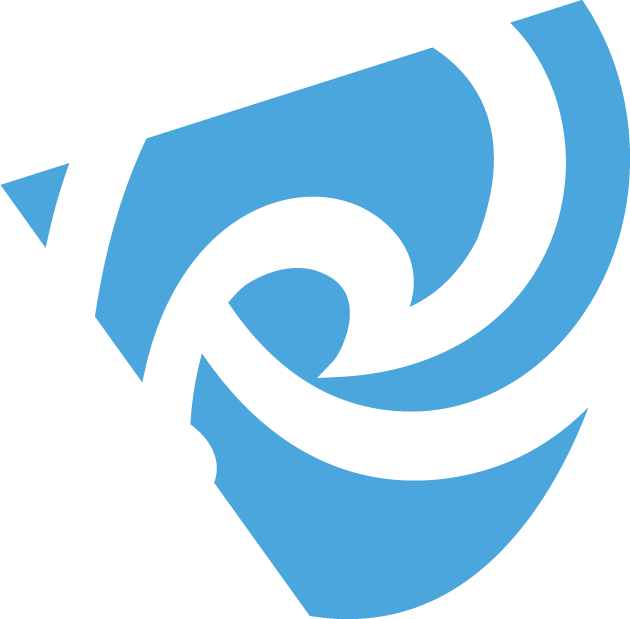 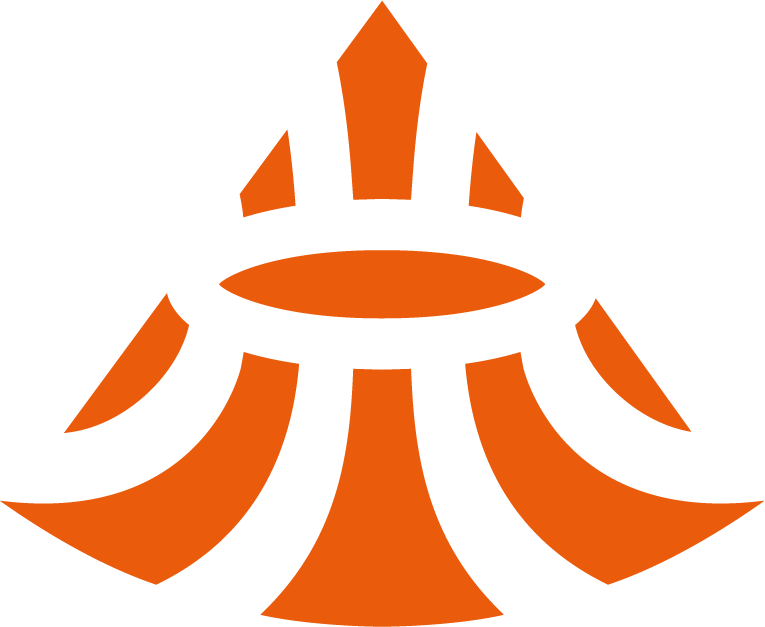 Tron och livsfrågorna
Kroppen
Känslorna
[Speaker Notes: The Youth Programme acknowledges areas of personal growth stated in the purpose of the Scout Movement as physical development, intellectual development, emotional development, social development, and spiritual development where all of these areas help the individual’s character development.]
14 målspår
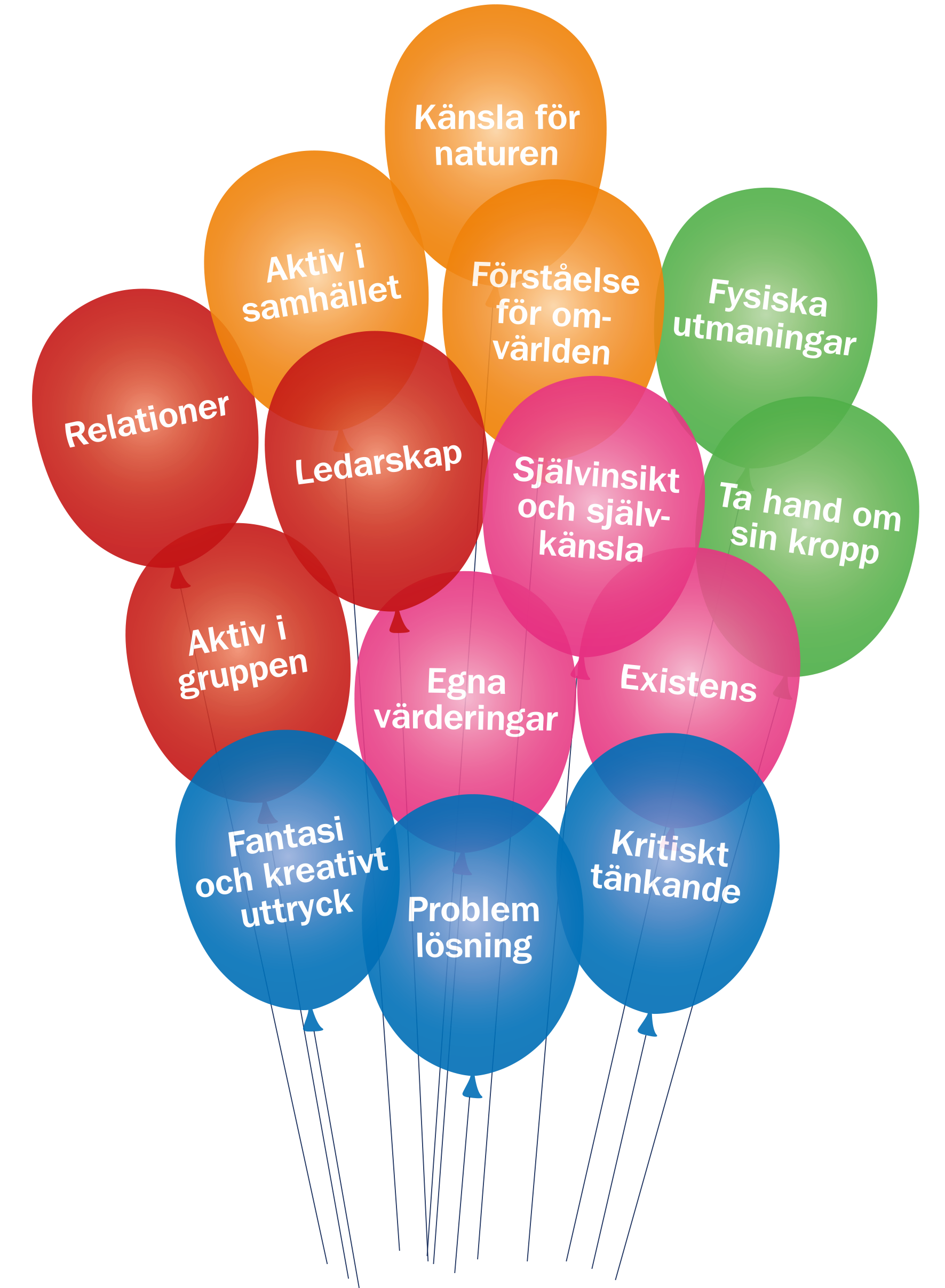 [Speaker Notes: The Youth Programme acknowledges areas of personal growth stated in the purpose of the Scout Movement as physical development, intellectual development, emotional development, social development, and spiritual development where all of these areas help the individual’s character development.]
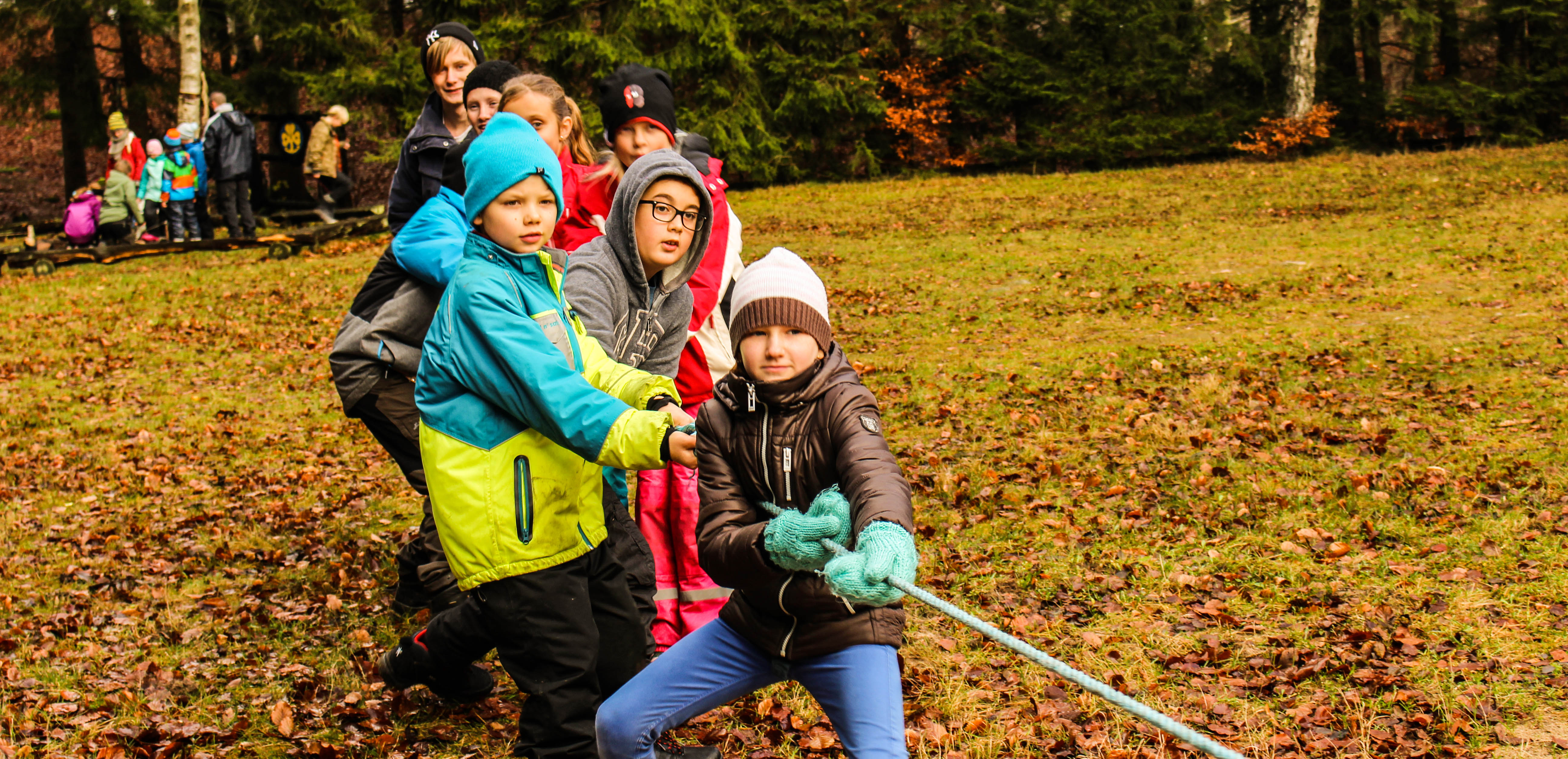 SCOUTING METHOD
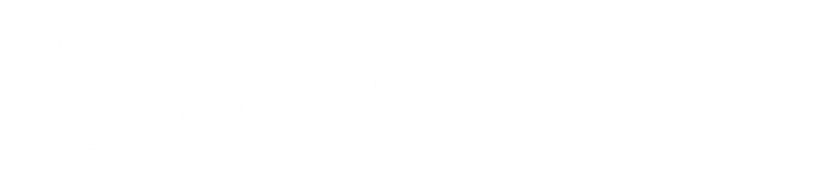 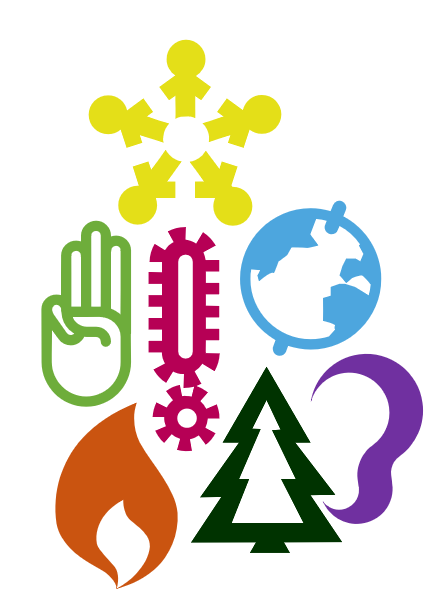 u
y
q
e
w
t
r
[Speaker Notes: Vilken metod-del skulle ni stryka ?]
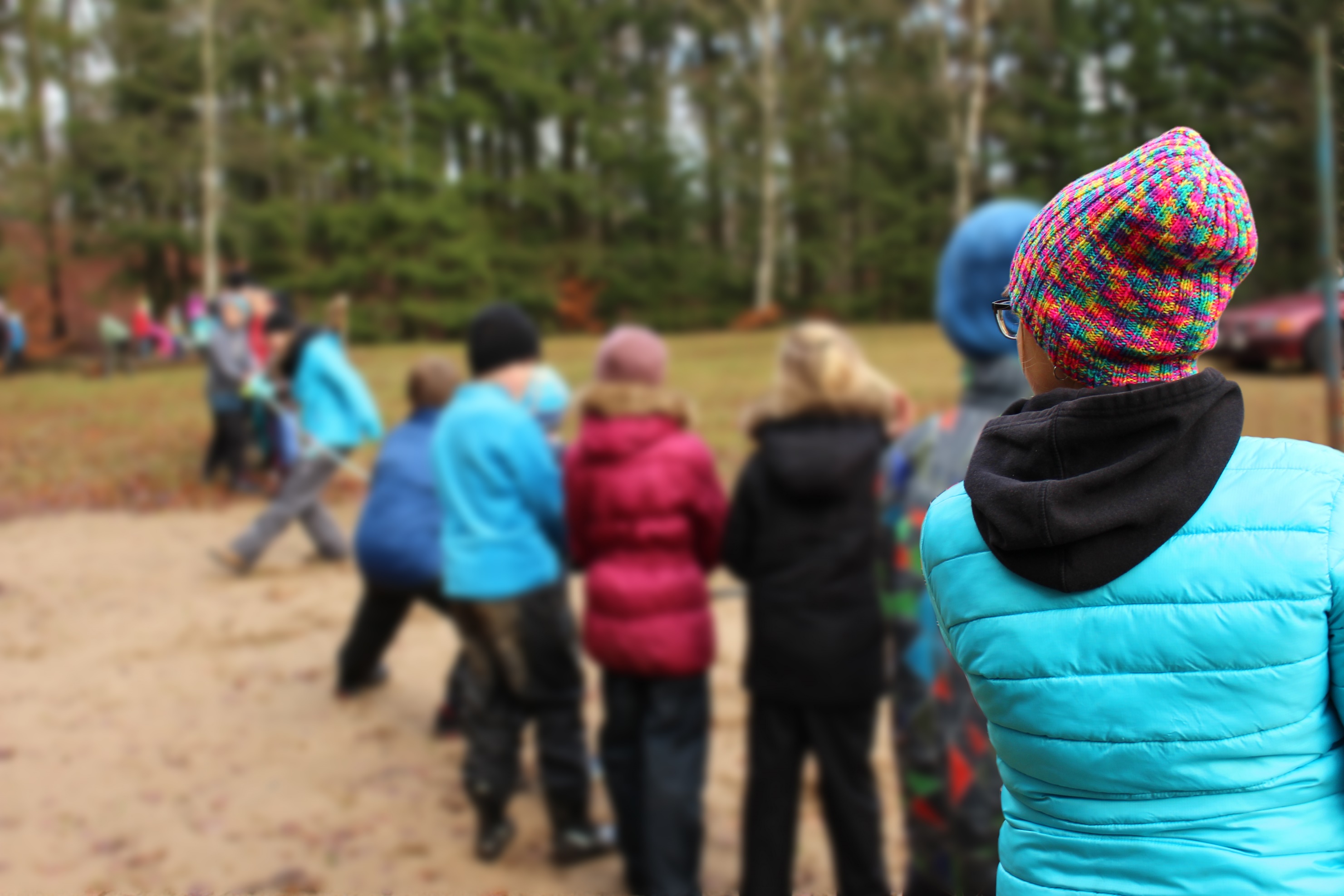 ACTIVITIES
f
ÄVENTYRARSCOUT
Medvetenhet
Respekt
Friluftsliv
Patrullen
Möten
s
Spårarscout
Nyfikenhet
Prova
Natur
Fantasi 
Roligt
FAMILJESCOUT
h
ROVERSCOUT
Gränslöshet
Redo
Utveckla
Ledarskap
Lyssna och stötta
d
Upptäckarscout
Våga
Samarbeta
Vilja
Lösa problem
Omvärlden
g
UTMANARSCOUT
Engagemang
Reflektera
Nätverk
Internationellt
Gemenskap
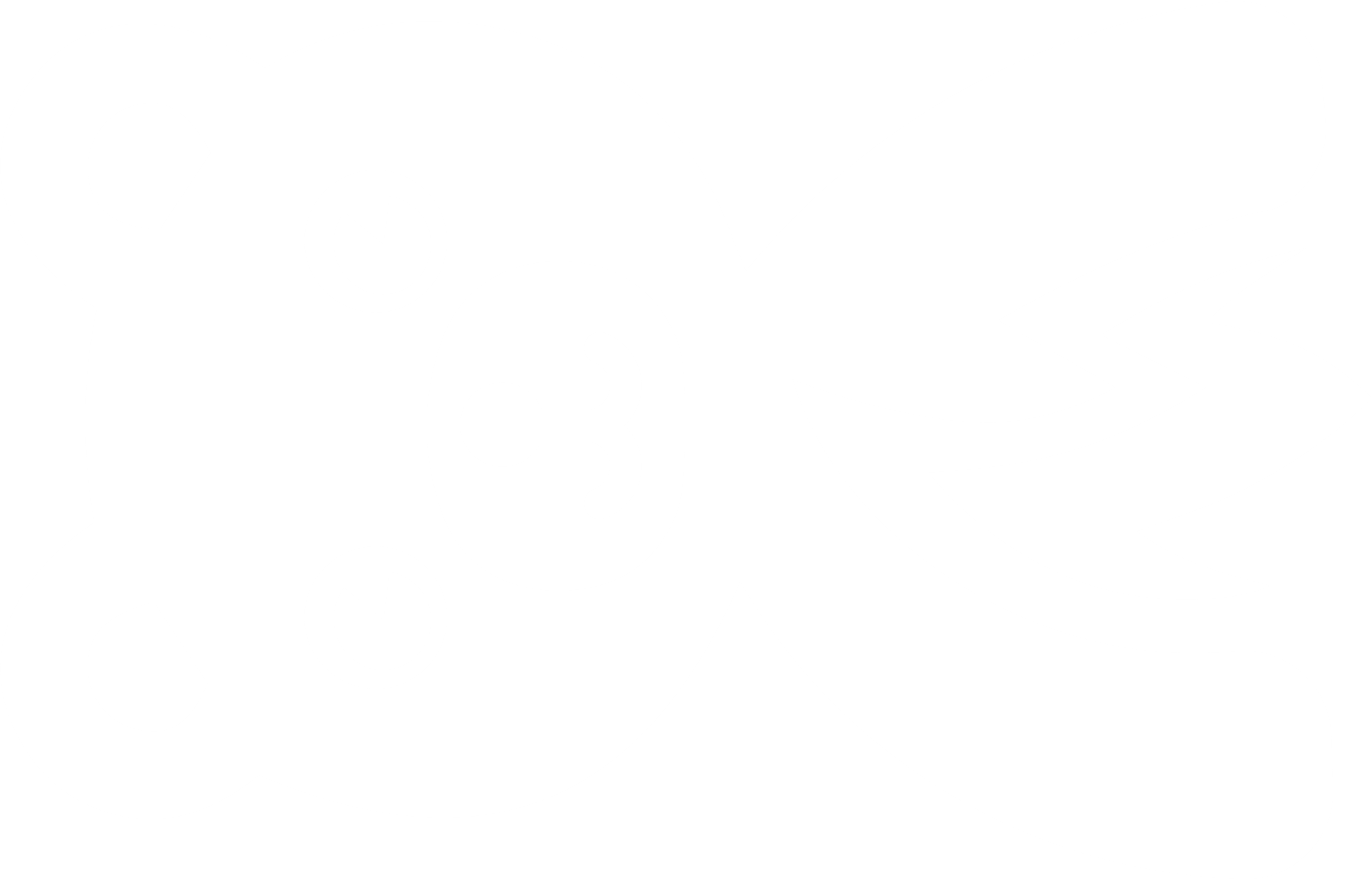 Stegring
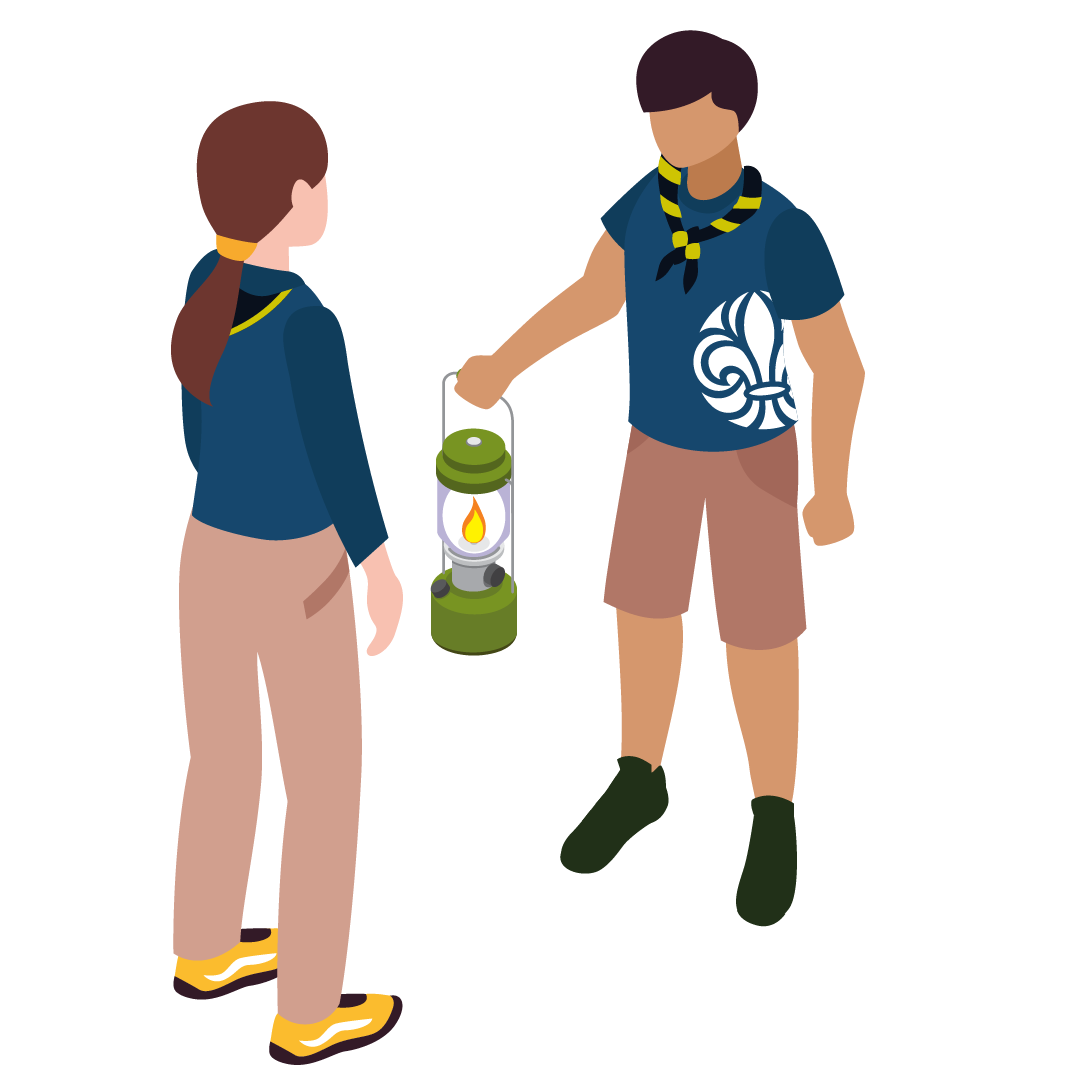 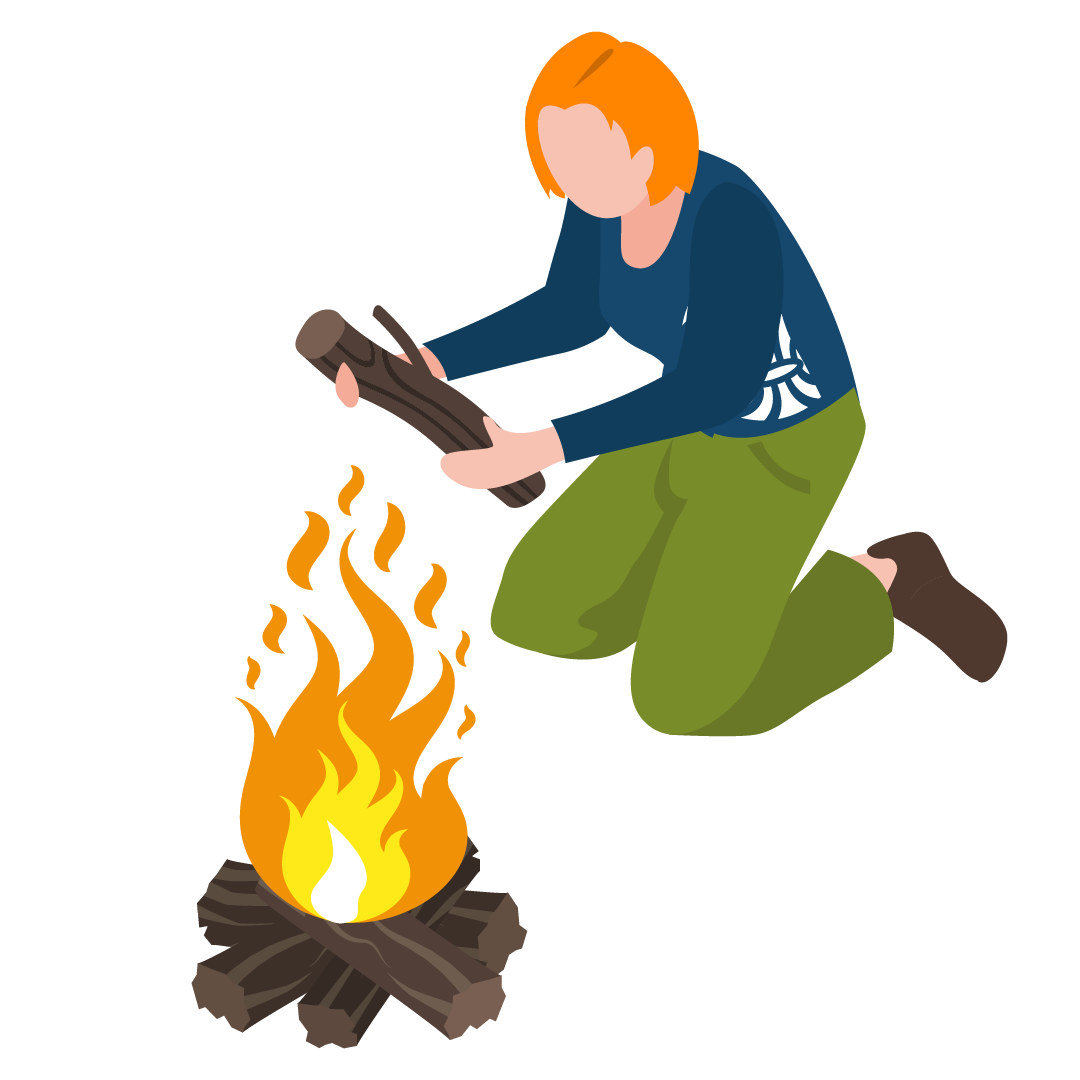 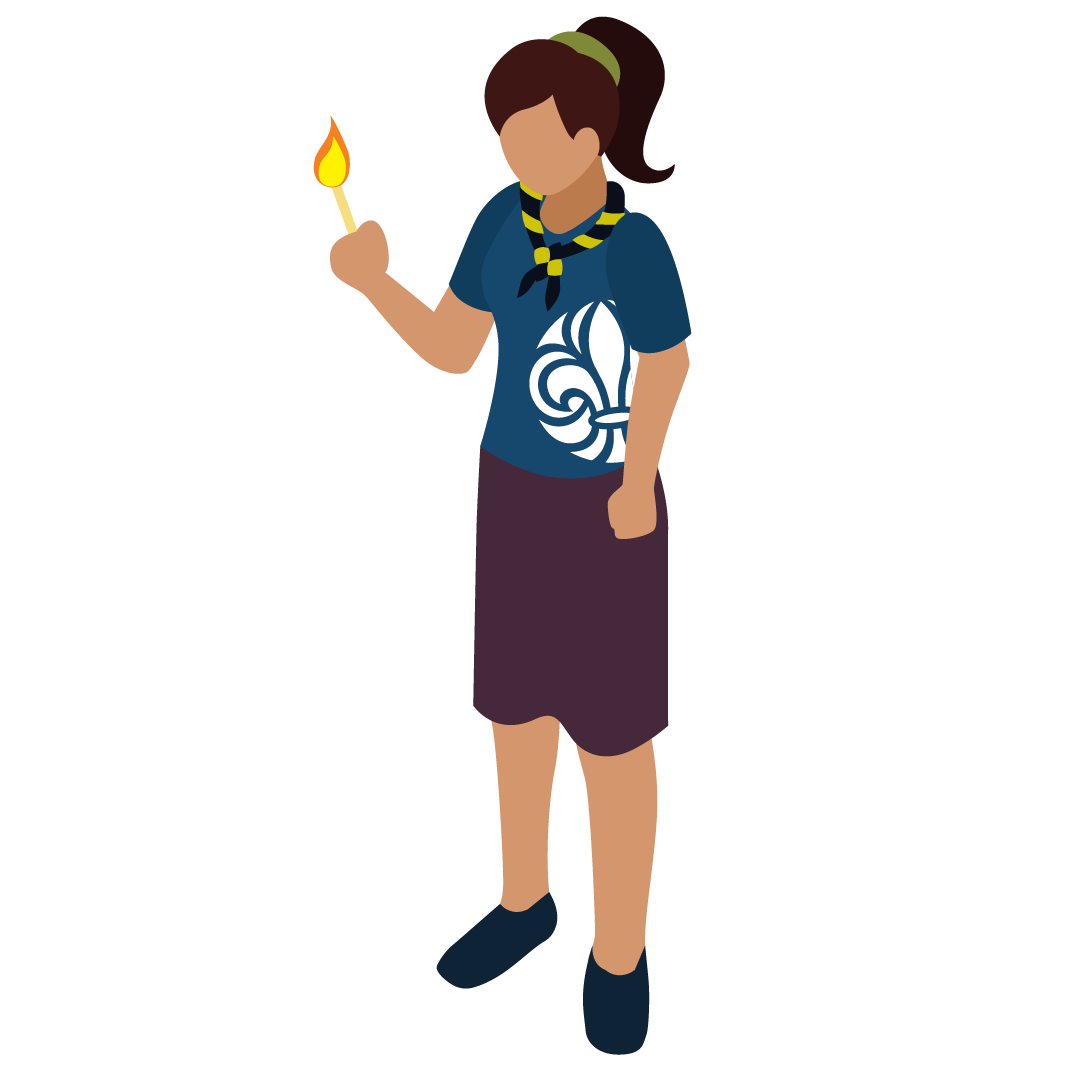 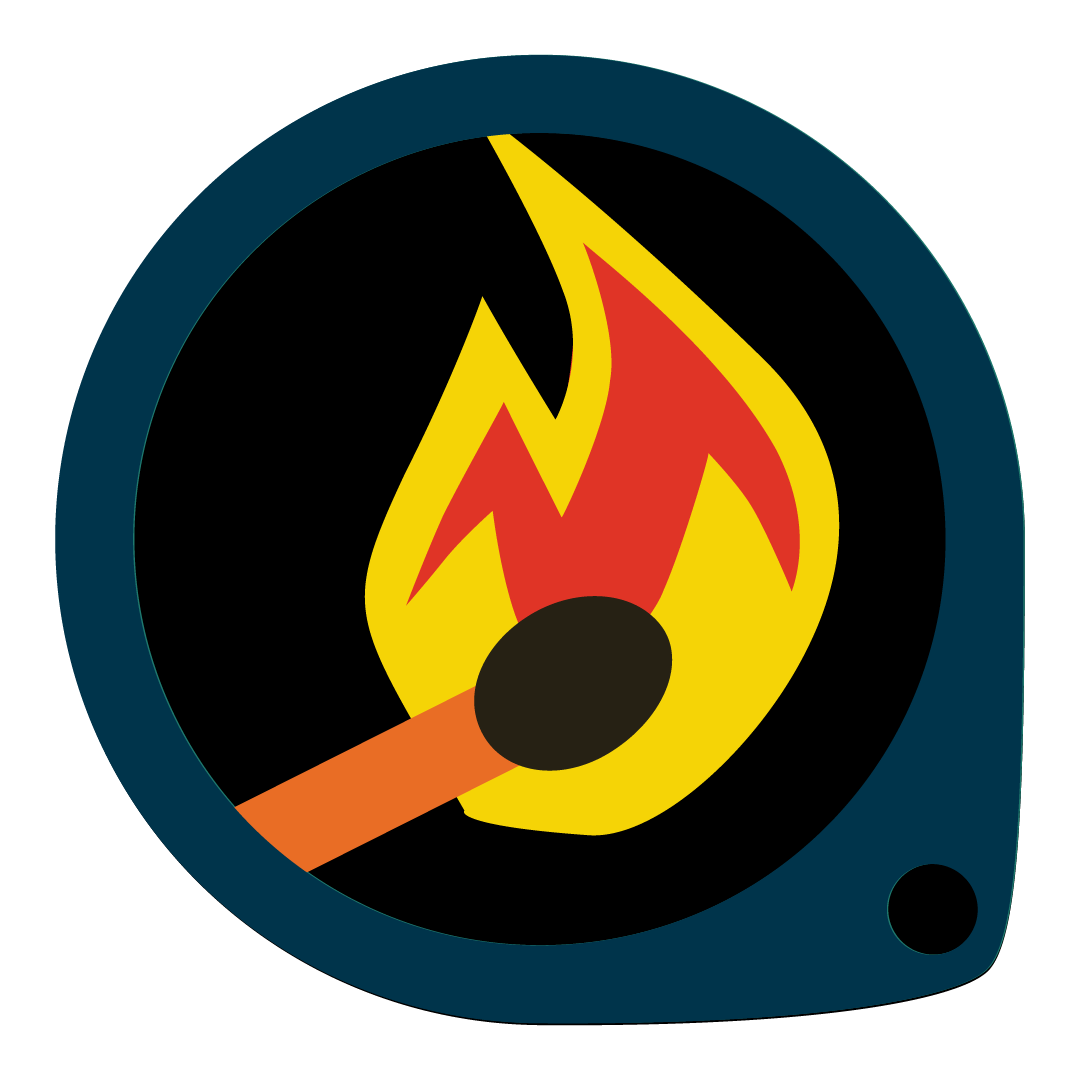 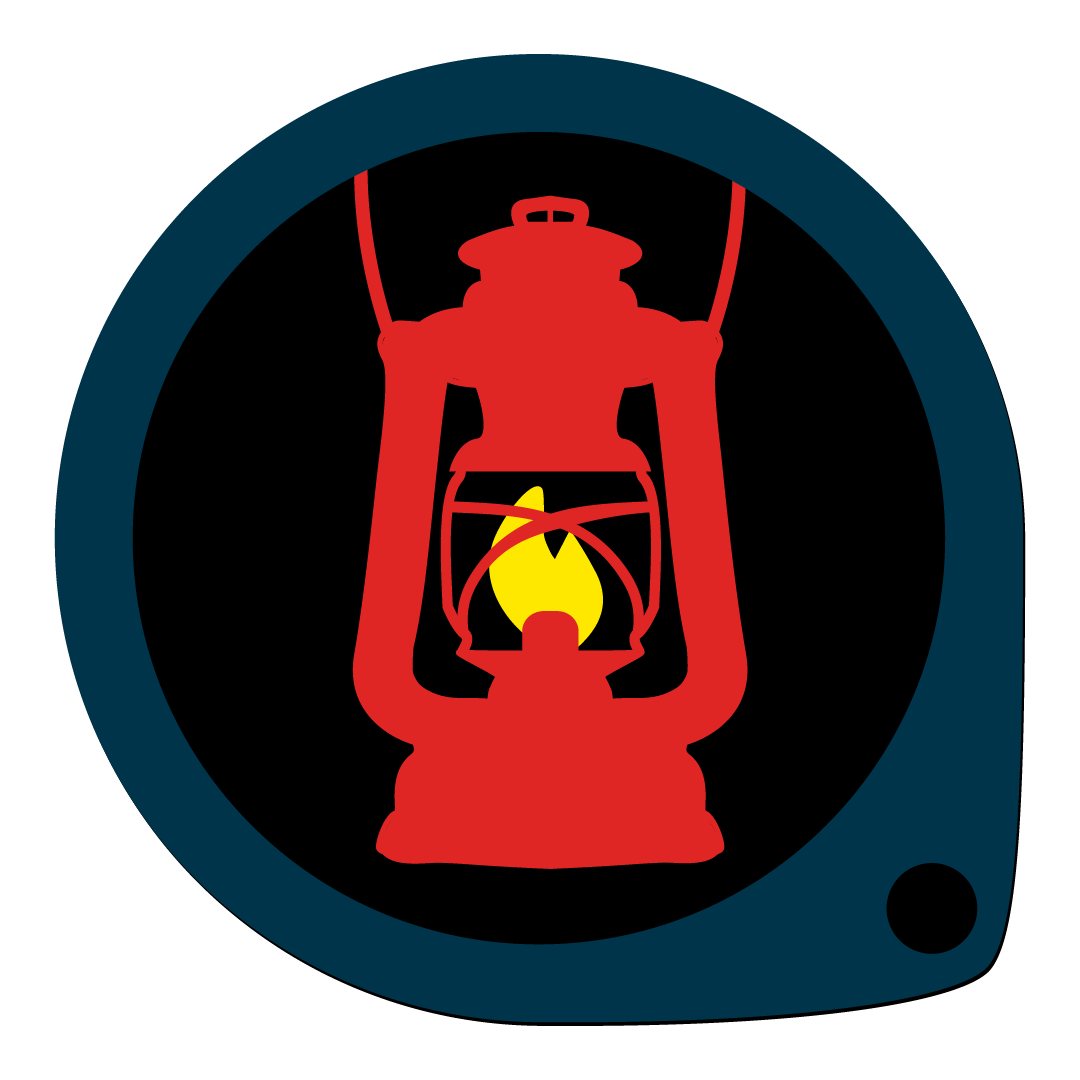 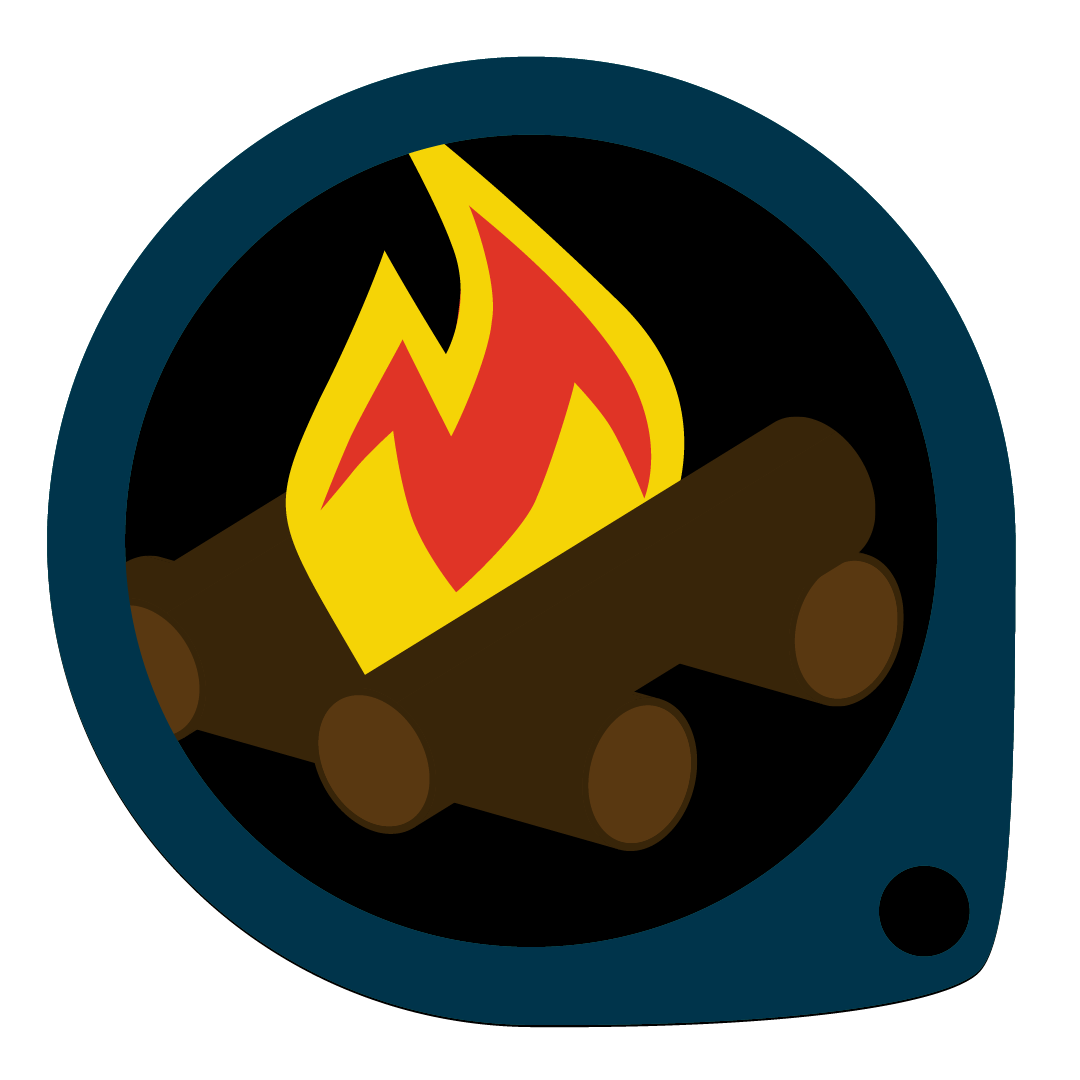 How does this look in practise?
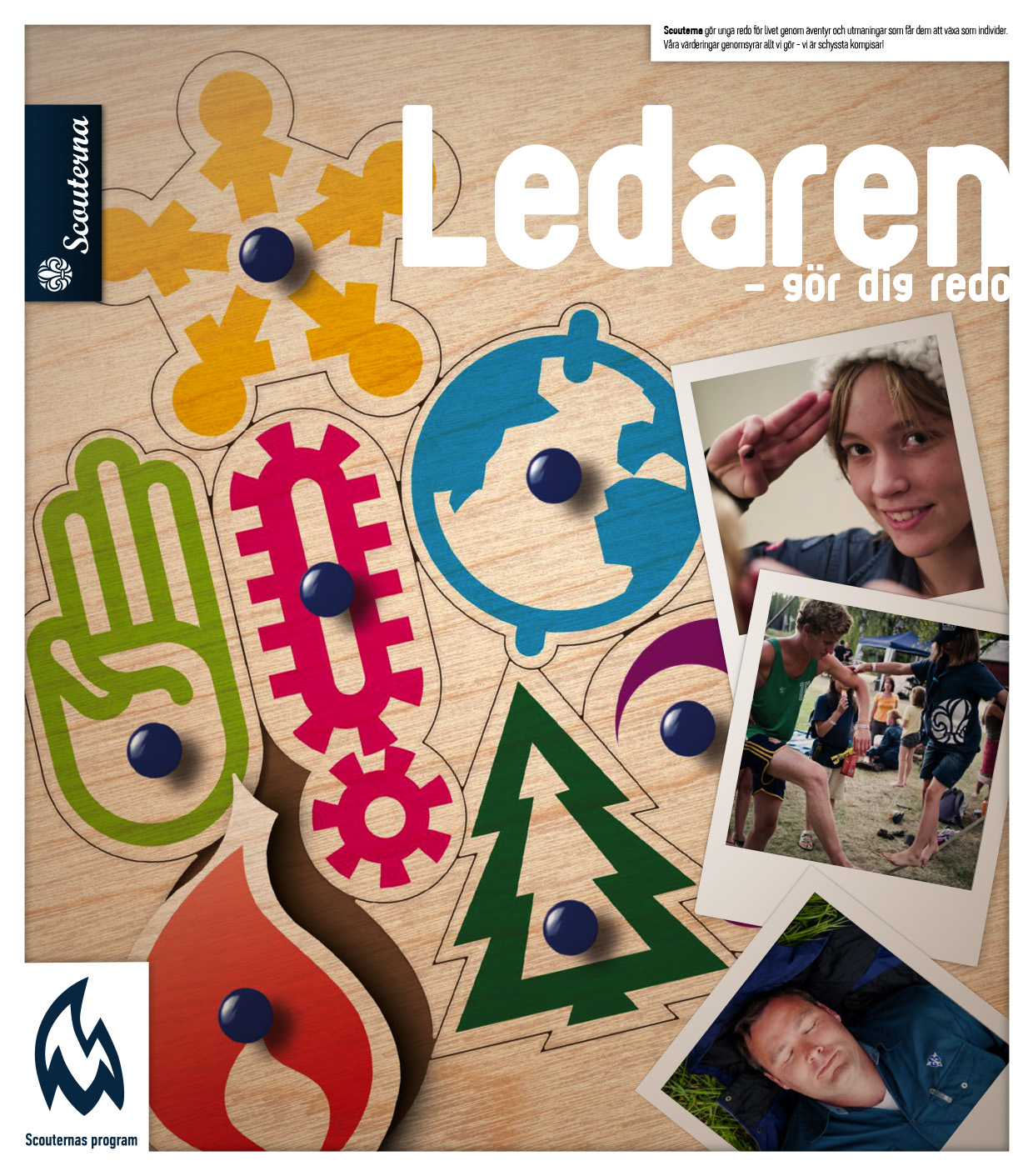 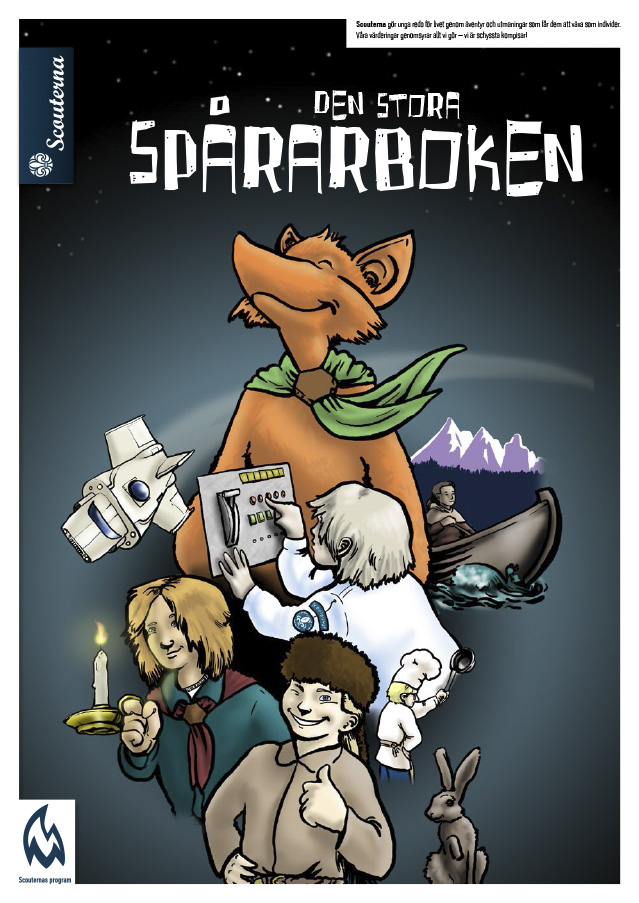 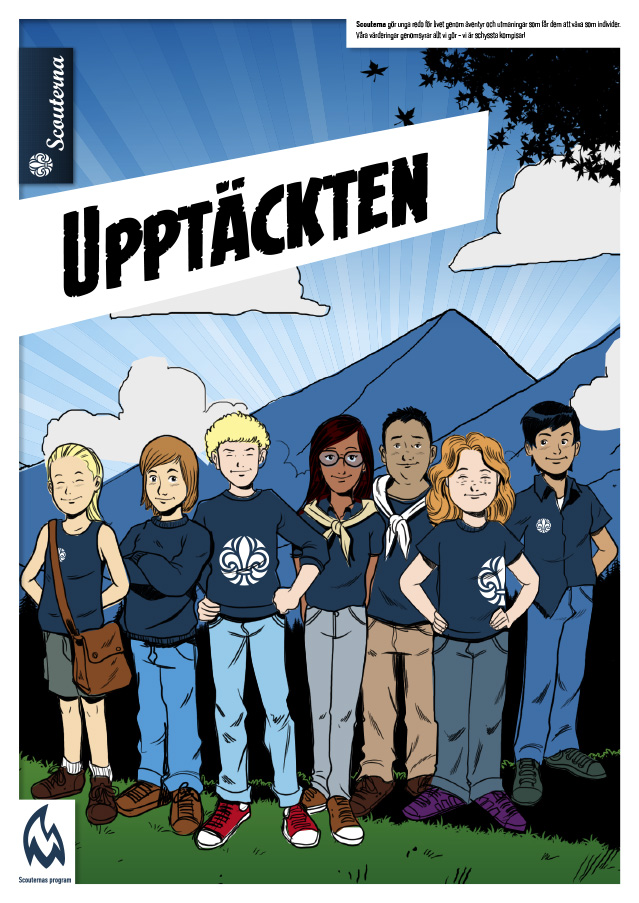 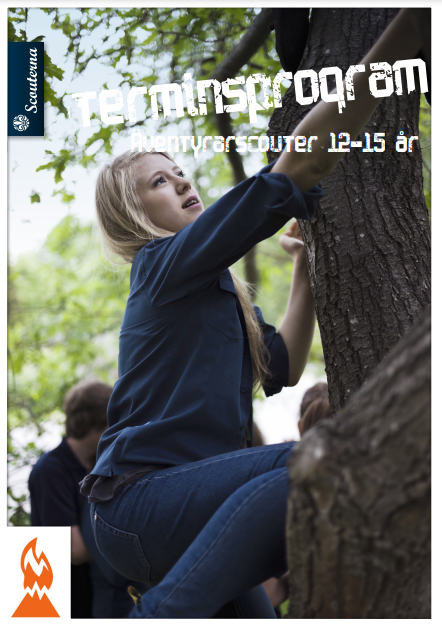 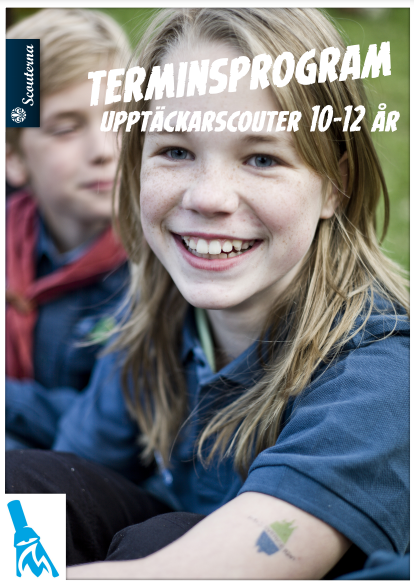 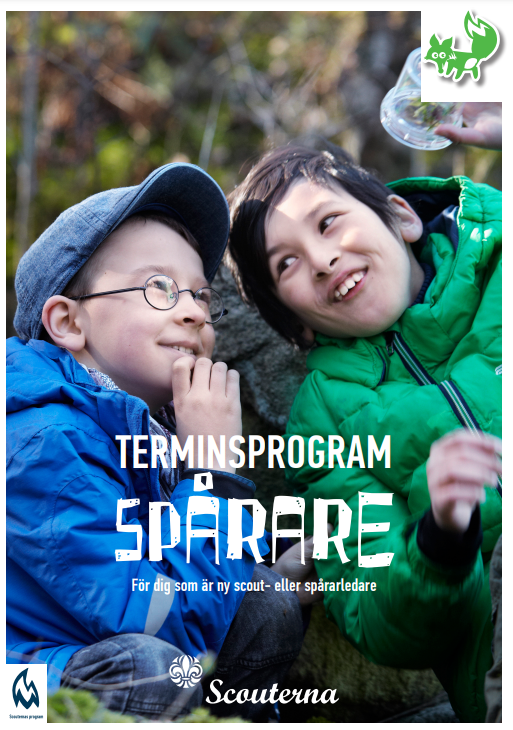 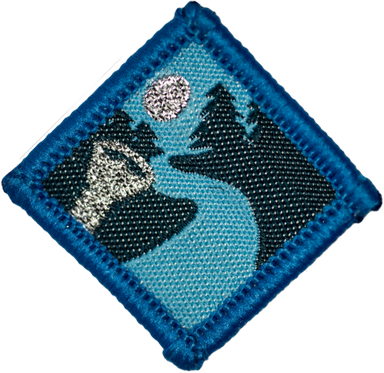 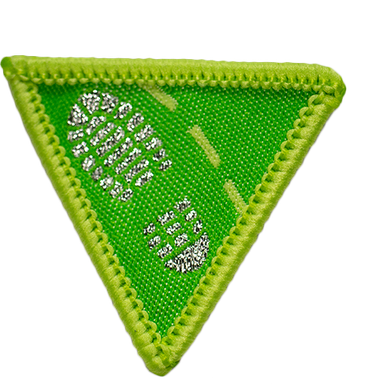 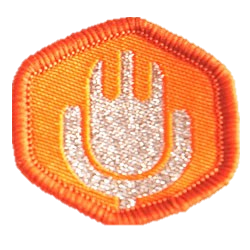 Support to local group, books, pdfs, materials etc
Local group plans the term
Local group makes the activityu
The scouts participate in the activity
A scout activity timeline
The leaders find a suitable material to use online.
The leaders add and change to fit their plan on their own
The scouts participate in the activity
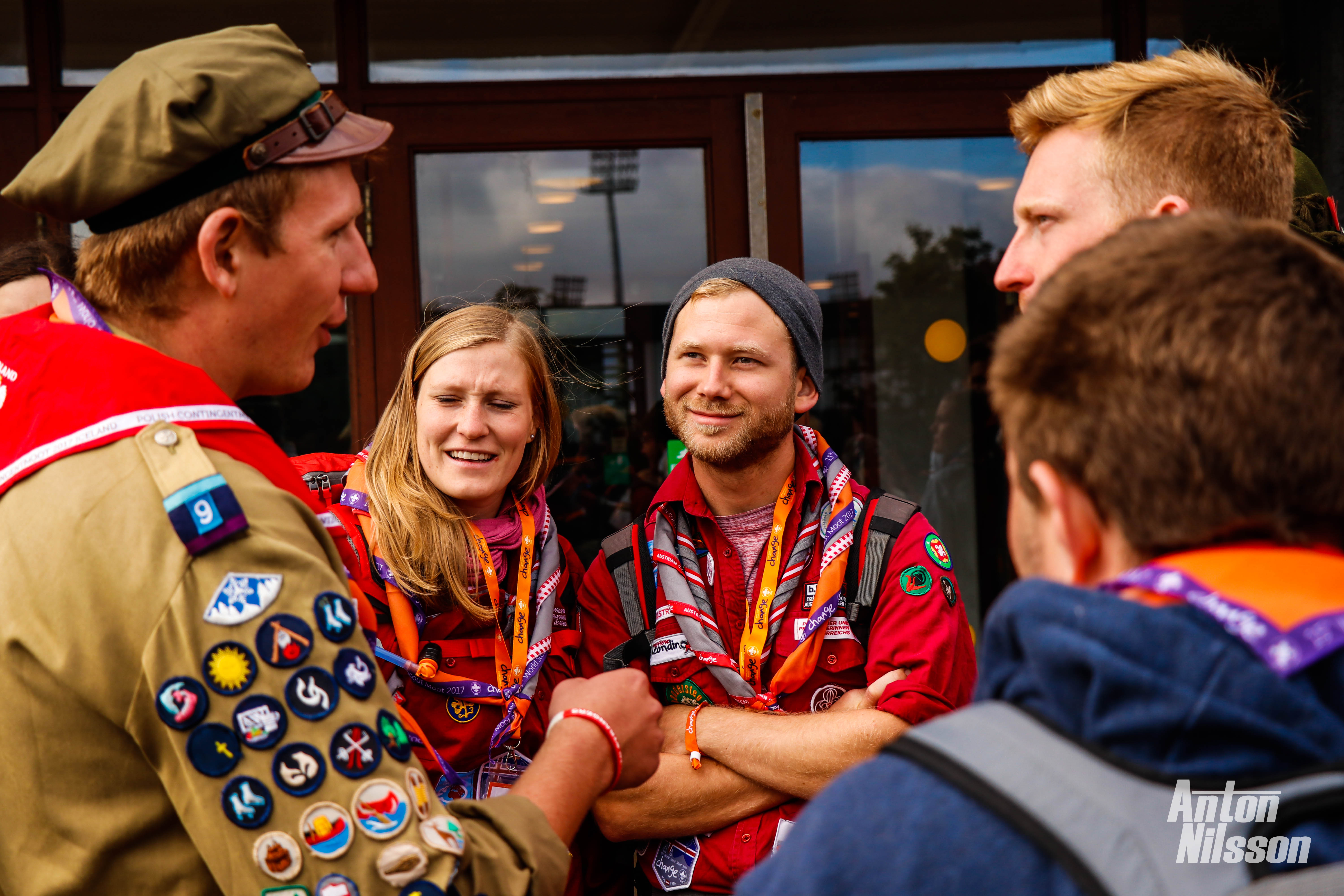 UPDATING THE PROGRAMME
Färdplan för framtiden beslutades och en utredning om nytt program startades
2009
2006
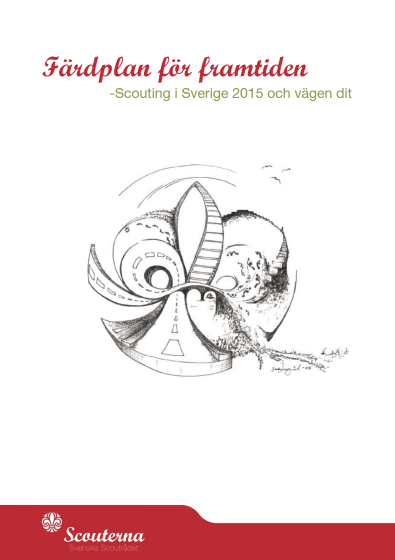 Programförklaringen beslutas och det nya programmet börjar implementeras
Färdplan för framtiden beslutades och en utredning om nytt program startades
2011
2009
2006
Utredning och programutveckling
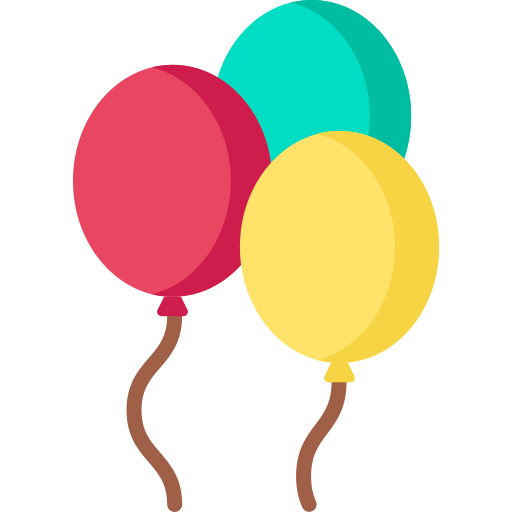 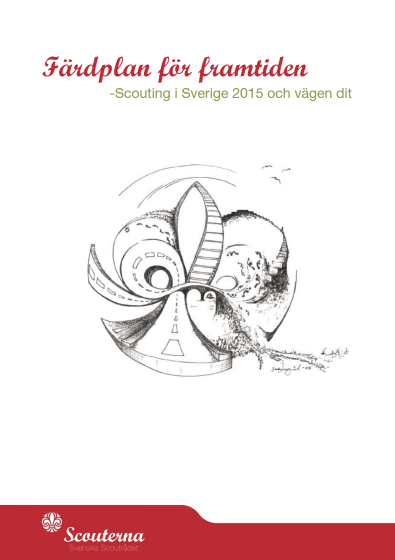 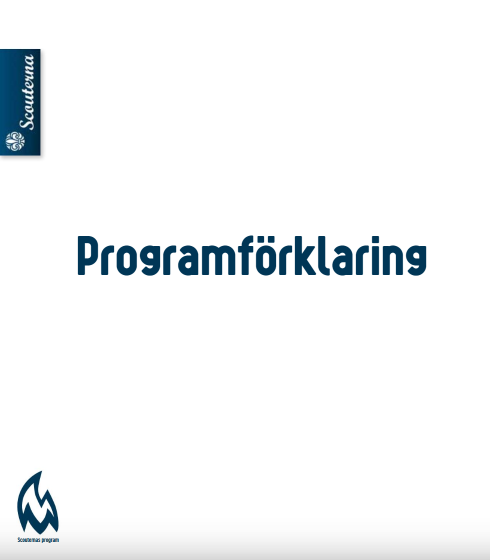 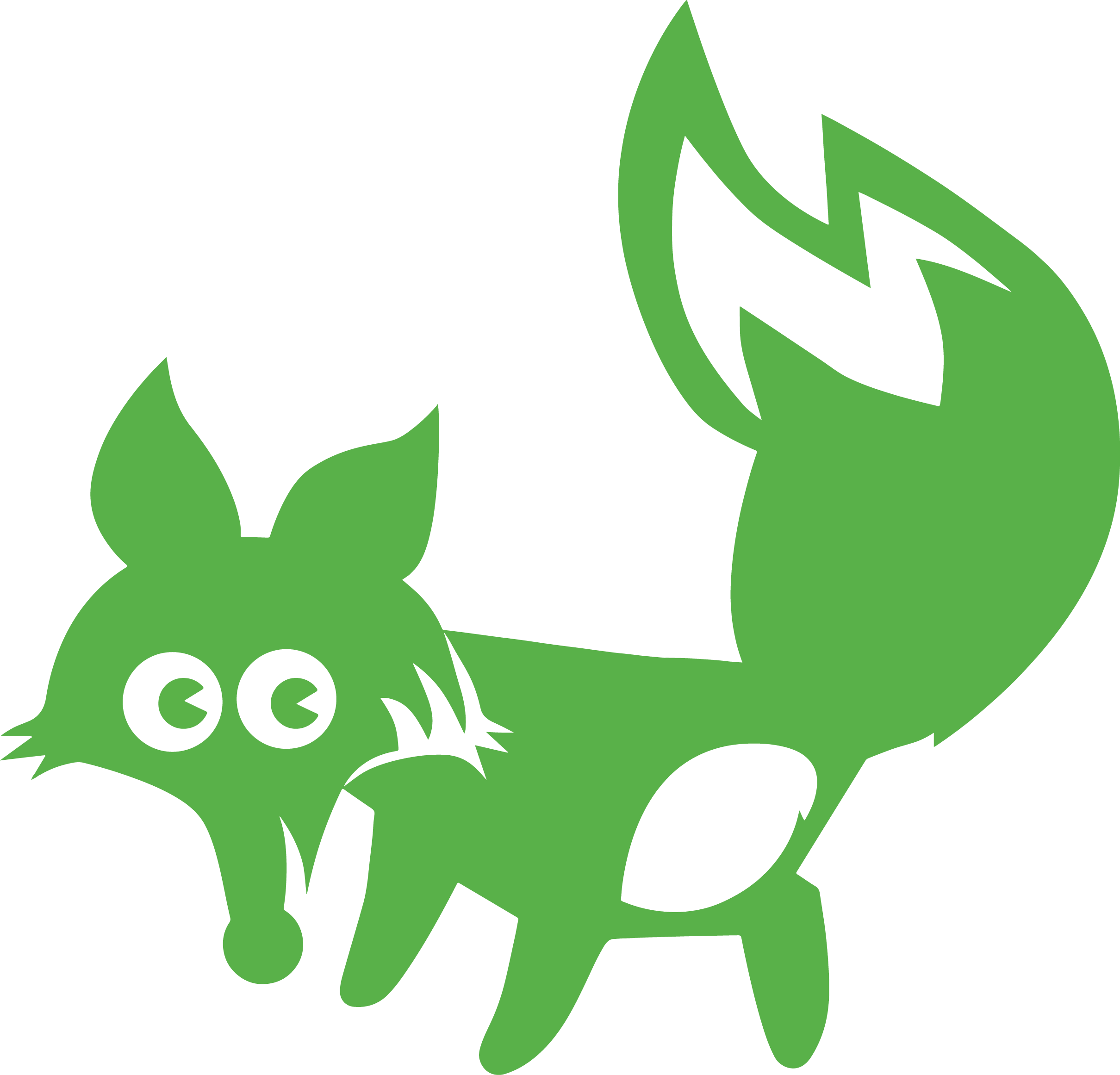 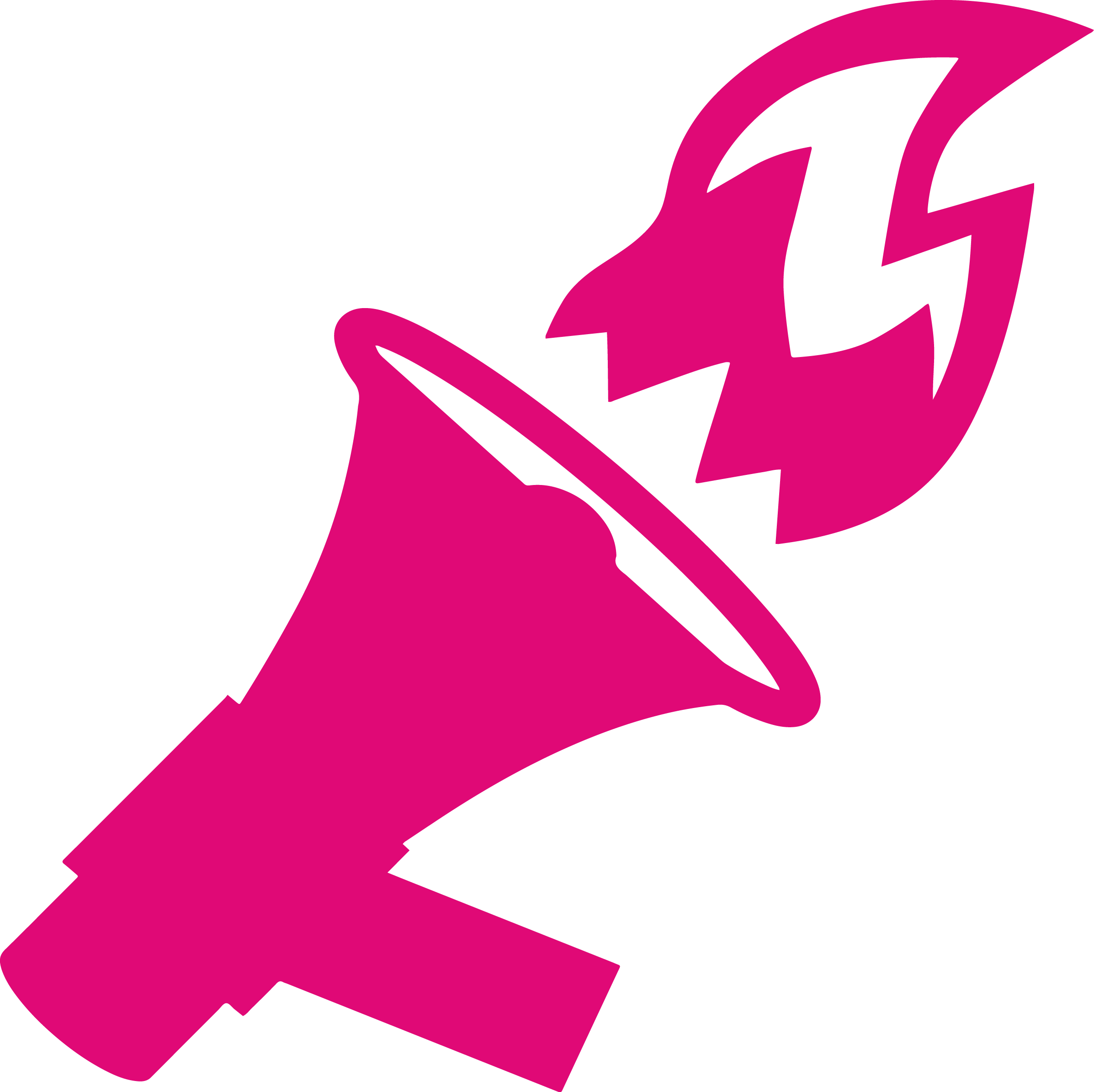 Programförklaringen beslutas och det nya programmet börjar implementeras
Roverscouting introduceras till programmet
Färdplan för framtiden beslutades och en utredning om nytt program startades
2009
2014
2011
2006
Utredning och programutveckling
Implementering
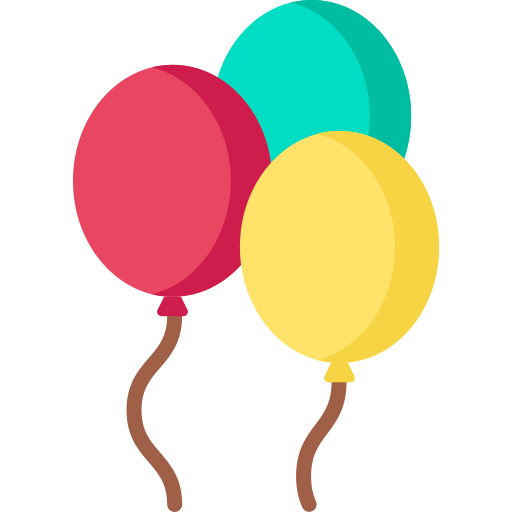 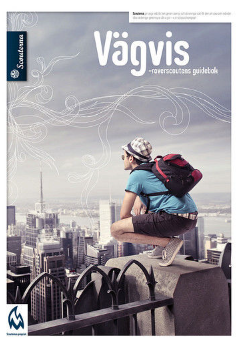 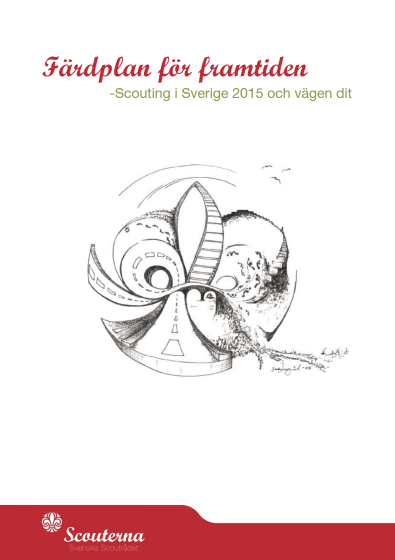 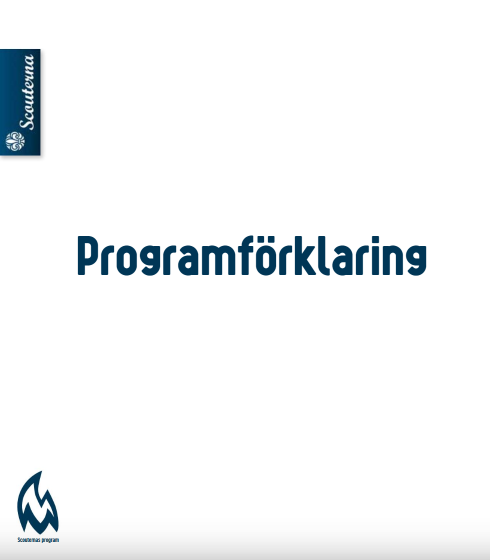 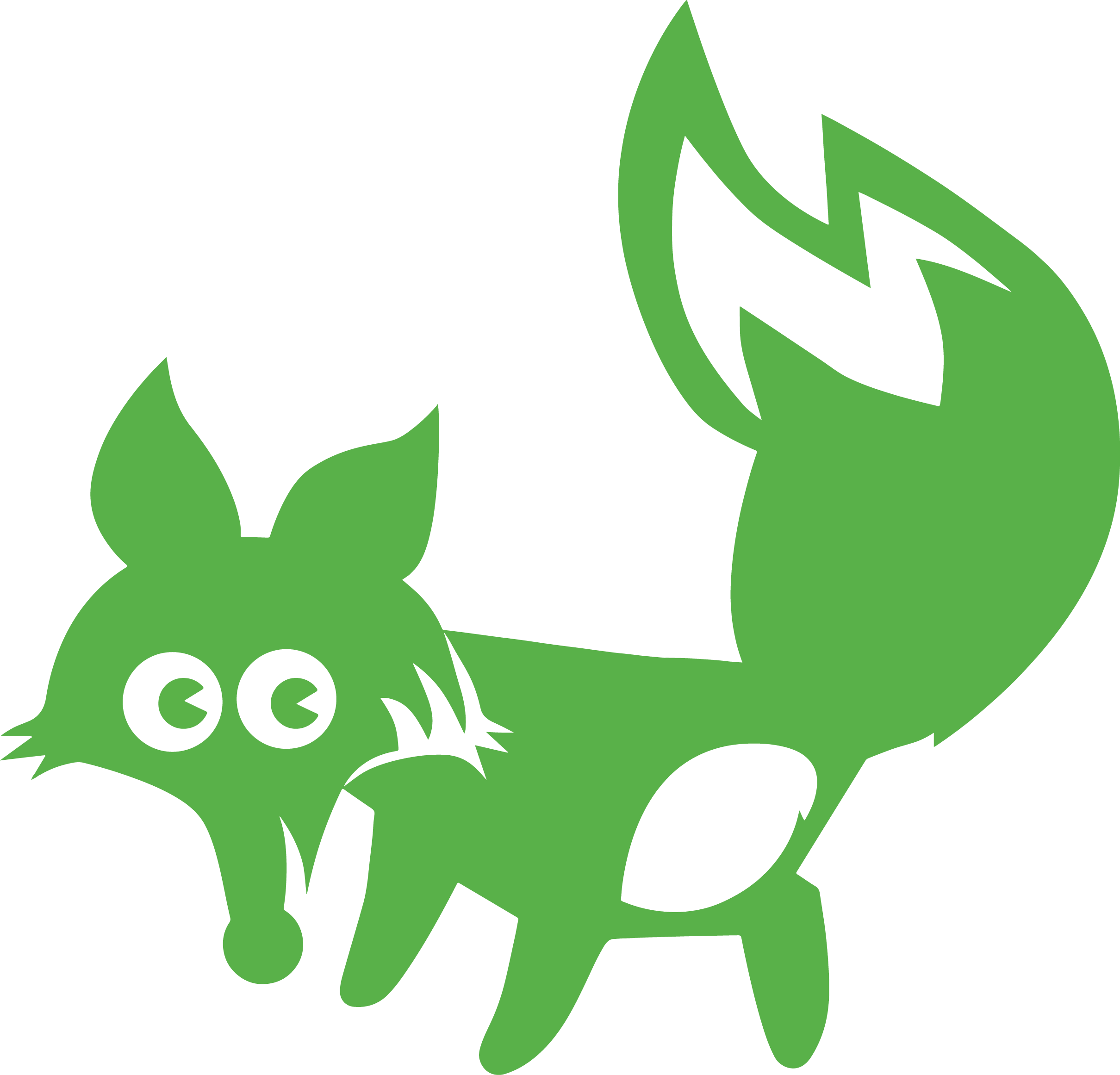 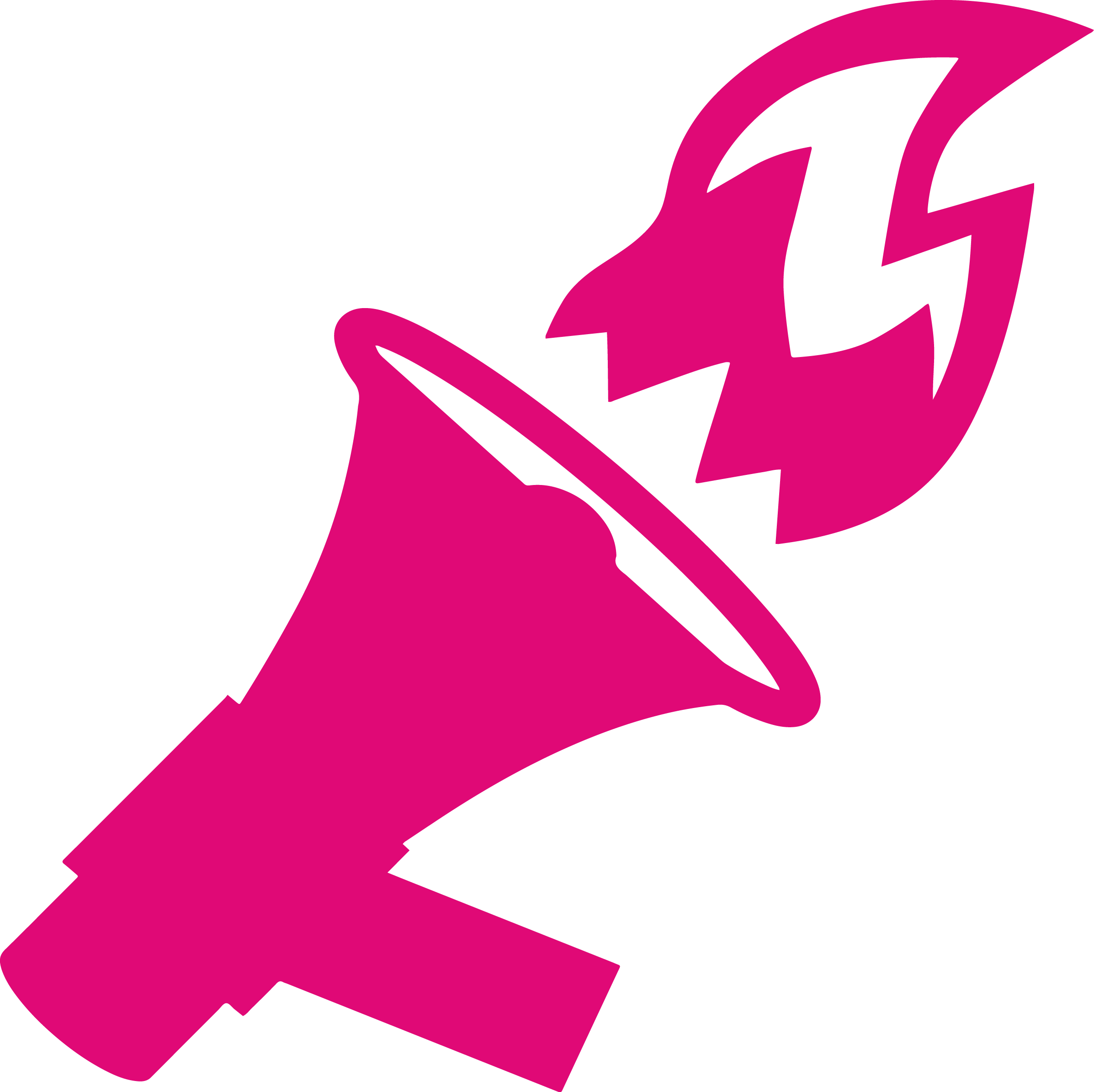 Programförklaringen beslutas och det nya programmet börjar implementeras
Roverscouting introduceras till programmet
Utvärdering av programmet enligt programförklaringen
Färdplan för framtiden beslutades och en utredning om nytt program startades
2009
2011
2019
2014
2006
Utredning och programutveckling
Implementering
Implementering
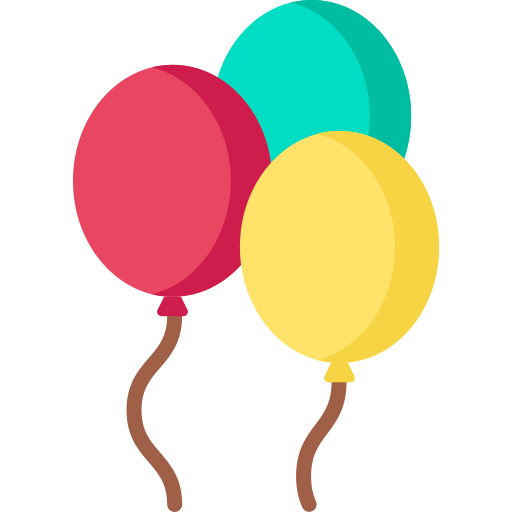 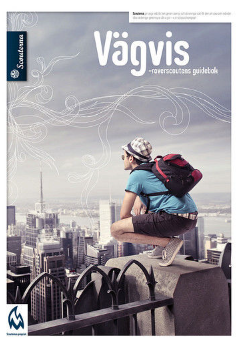 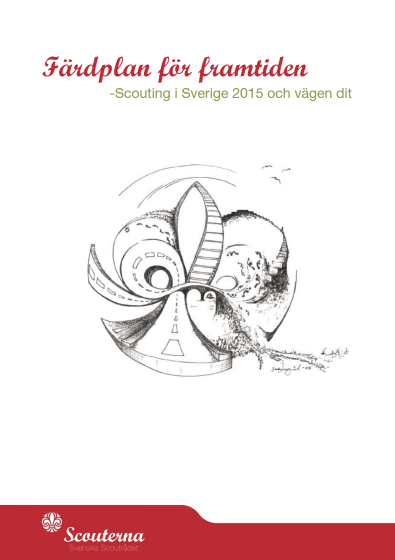 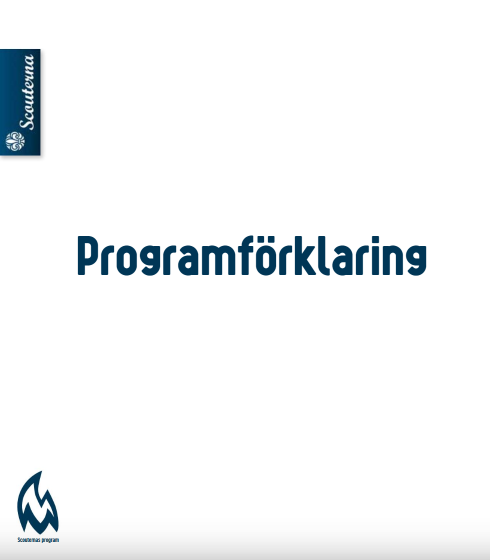 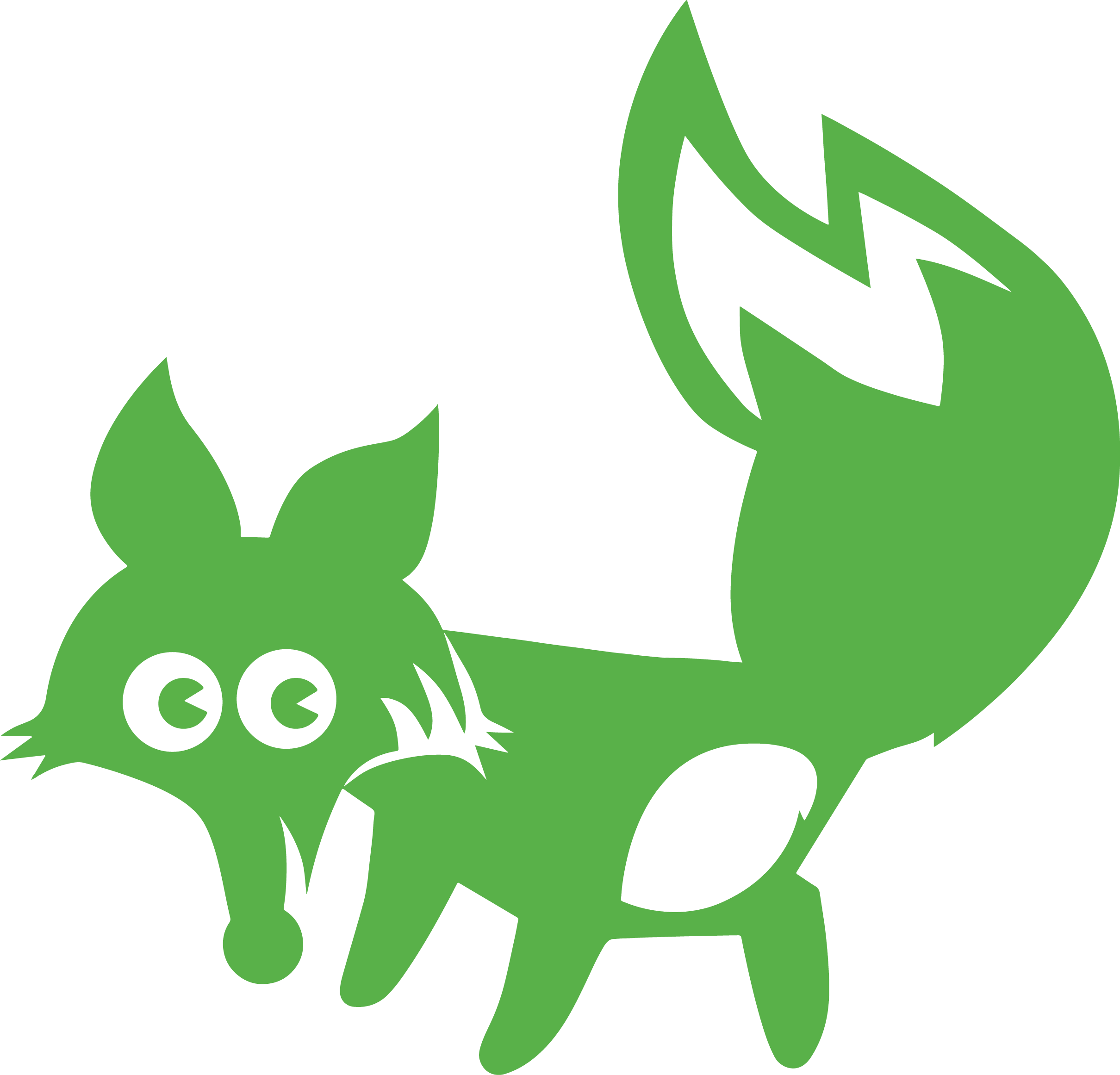 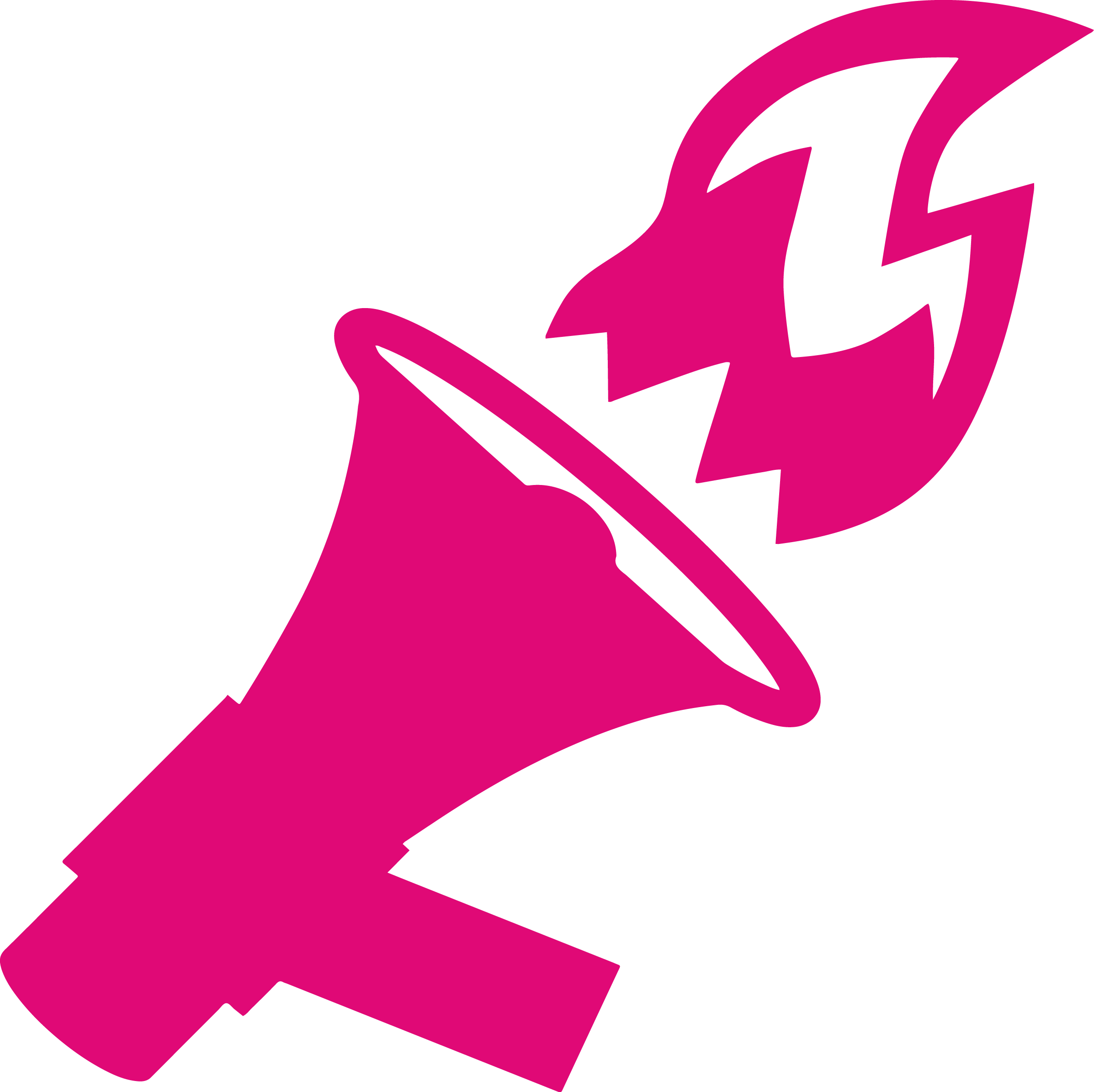 Programförklaringen beslutas och det nya programmet börjar implementeras
Roverscouting introduceras till programmet
Utvärdering av programmet enligt programförklaringen
Tidigast möjliga omarbetning av programmet
Färdplan för framtiden beslutades och en utredning om nytt program startades
2023
2009
2011
2014
2019
2006
Utredning och programutveckling
Implementering
Implementering
Implementering
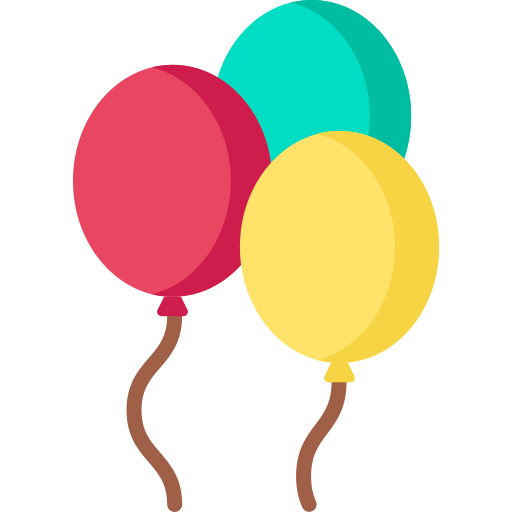 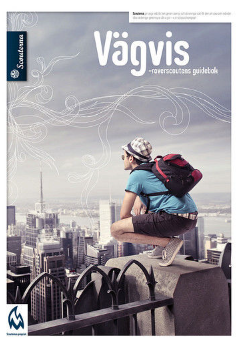 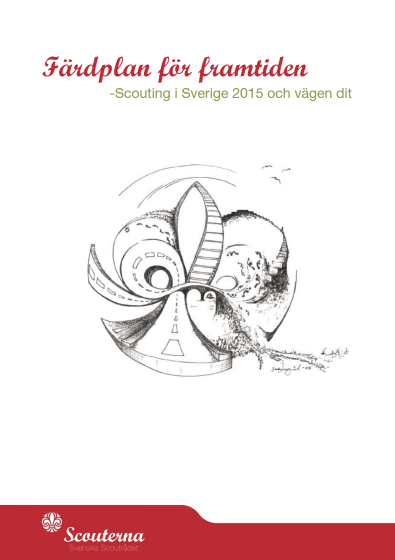 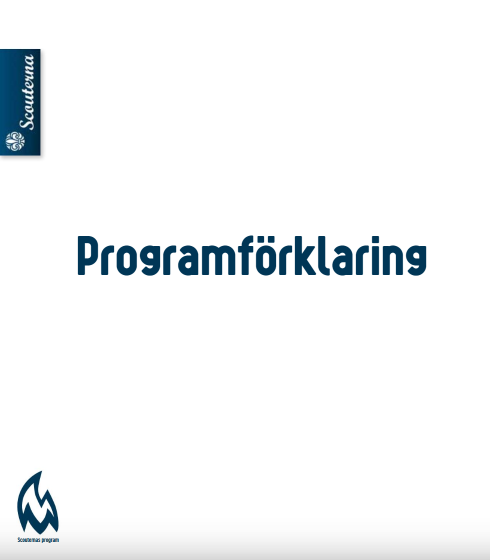 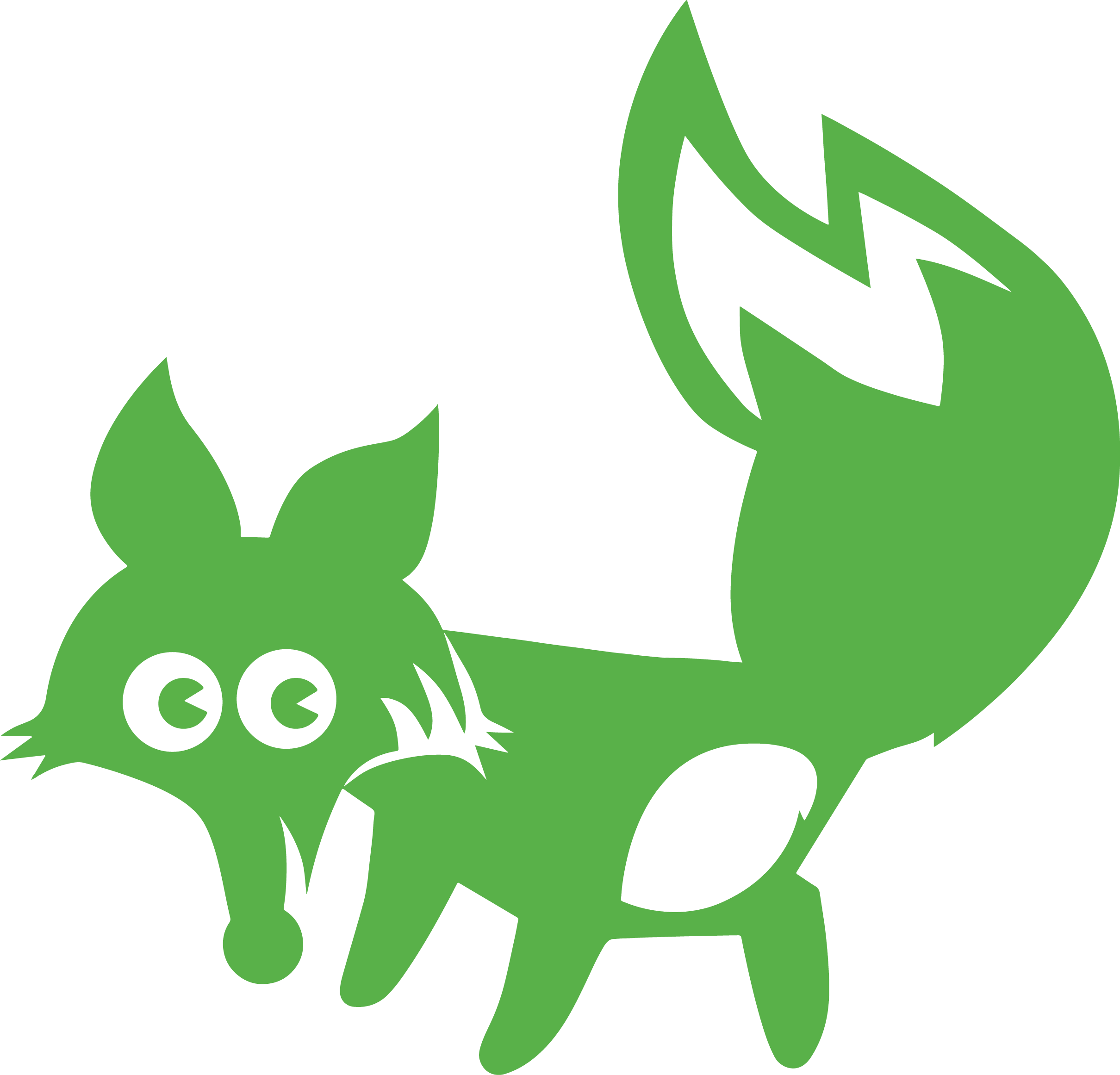 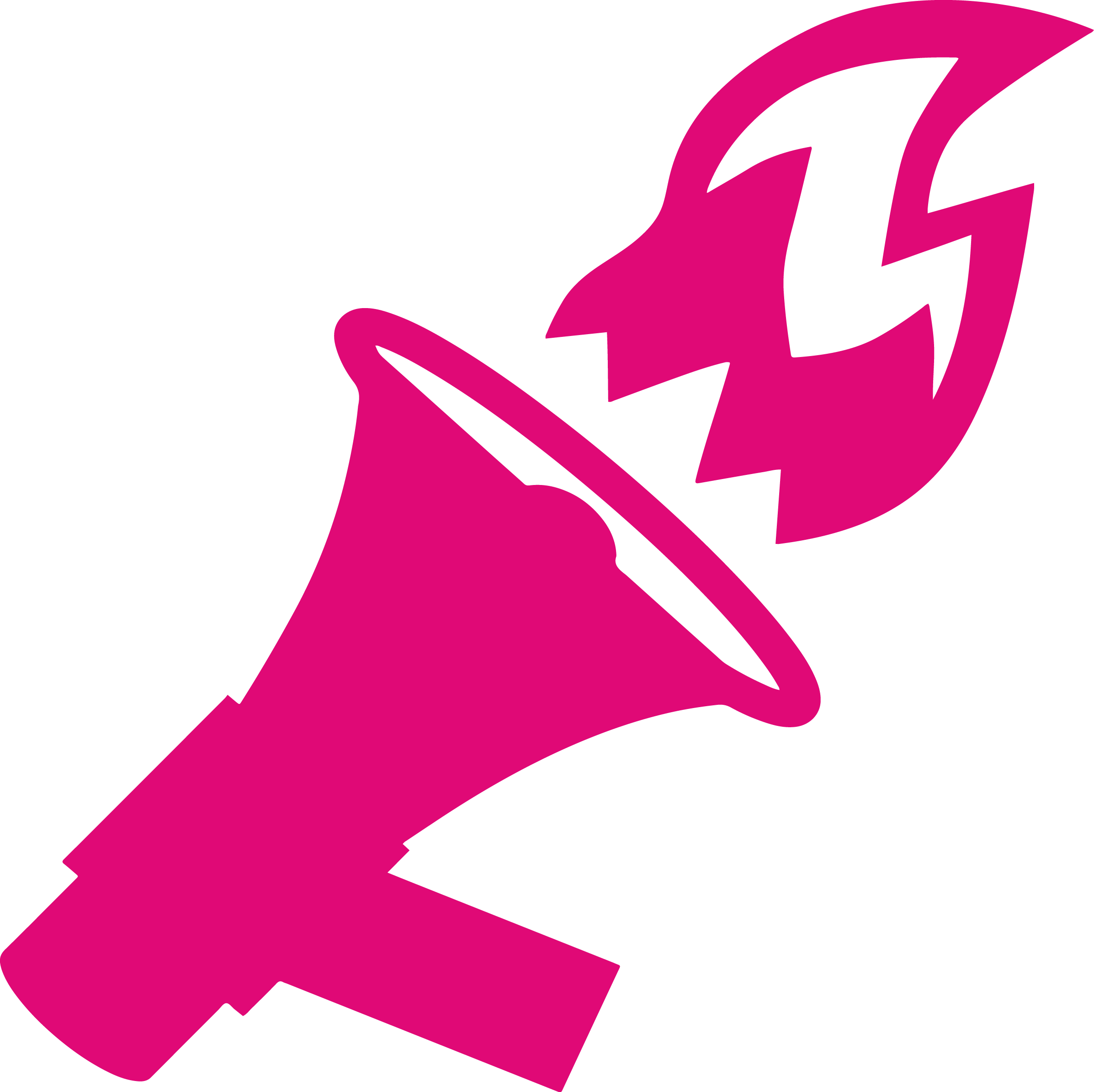 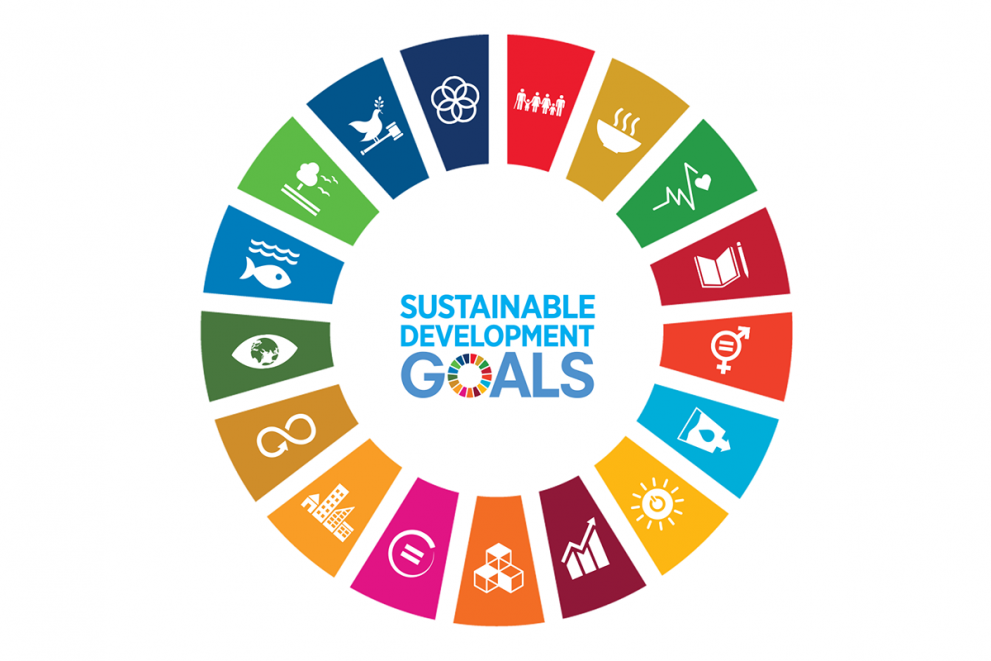 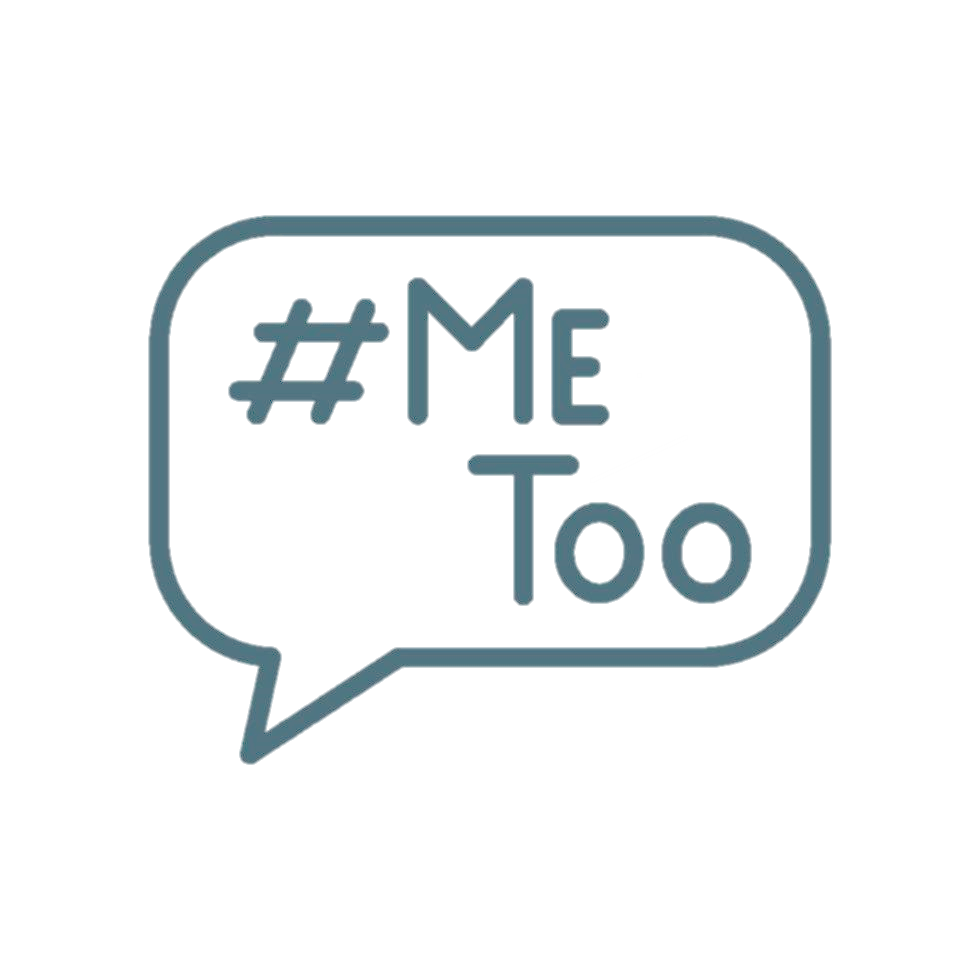 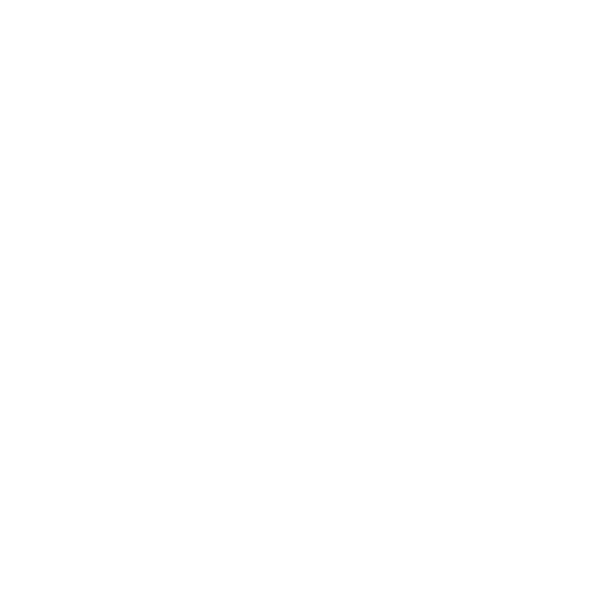 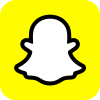 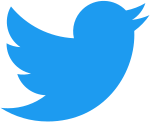 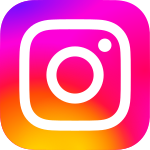 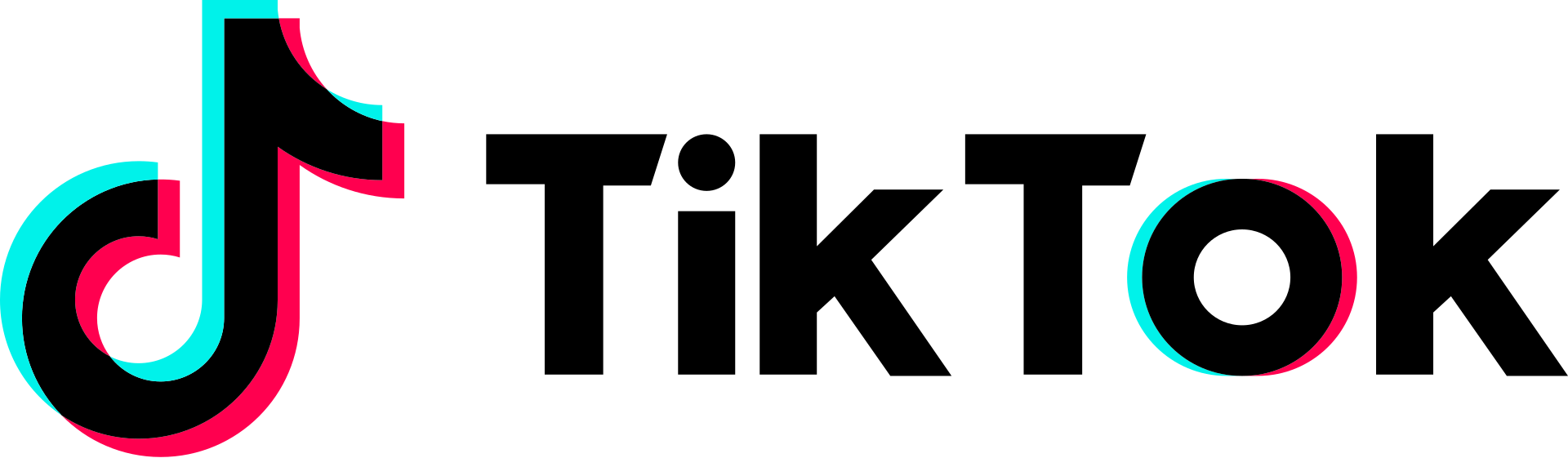 2023
2009
2011
2014
2019
2006
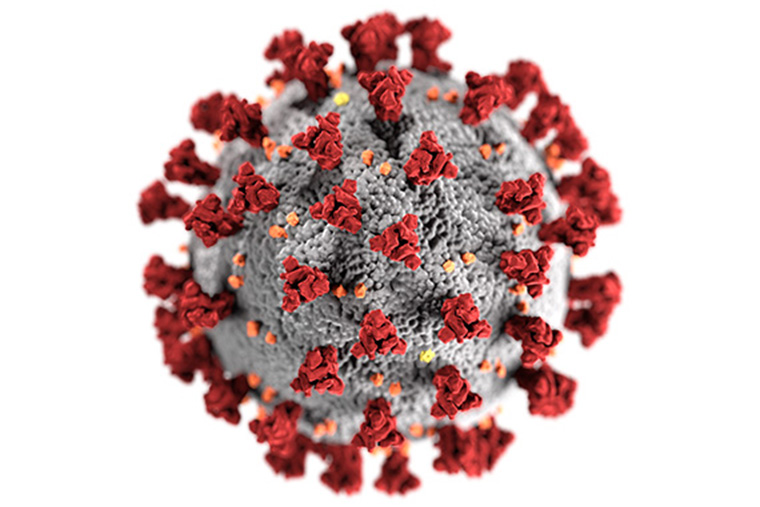 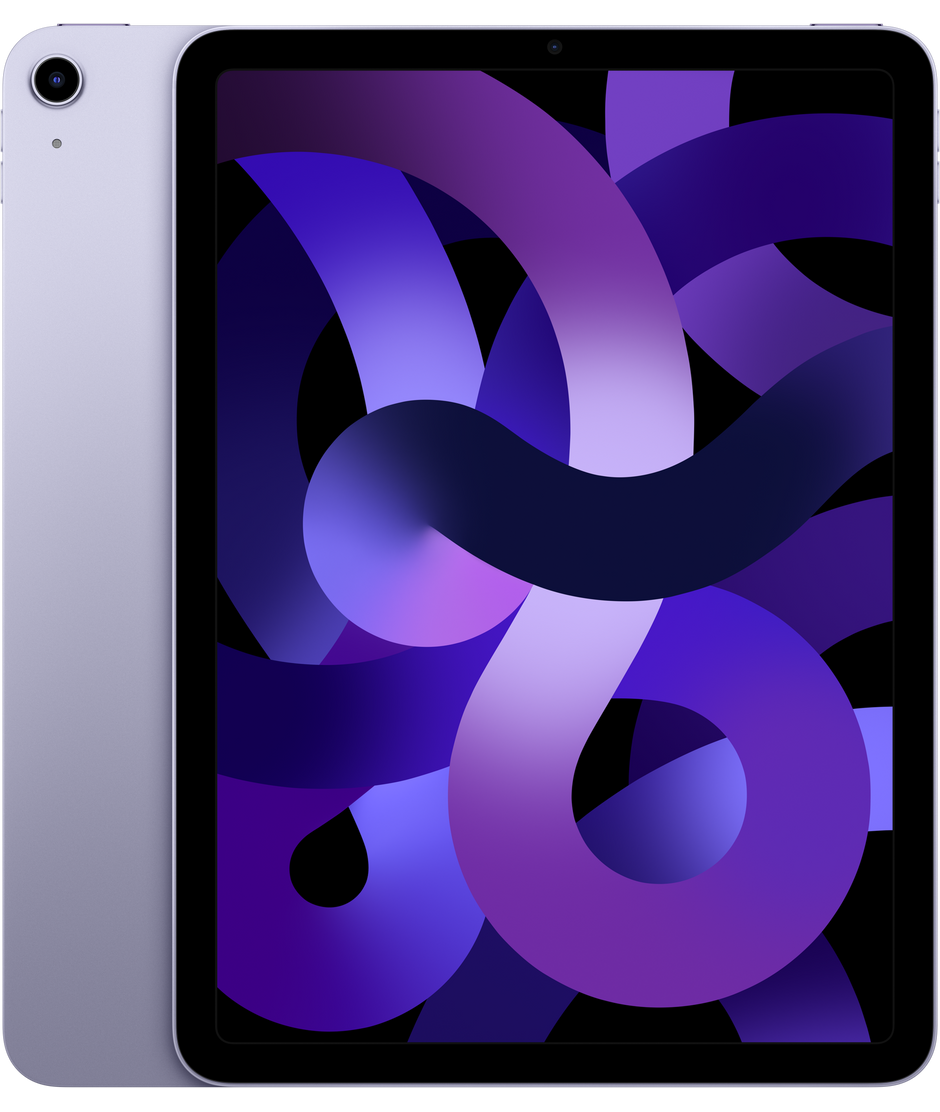 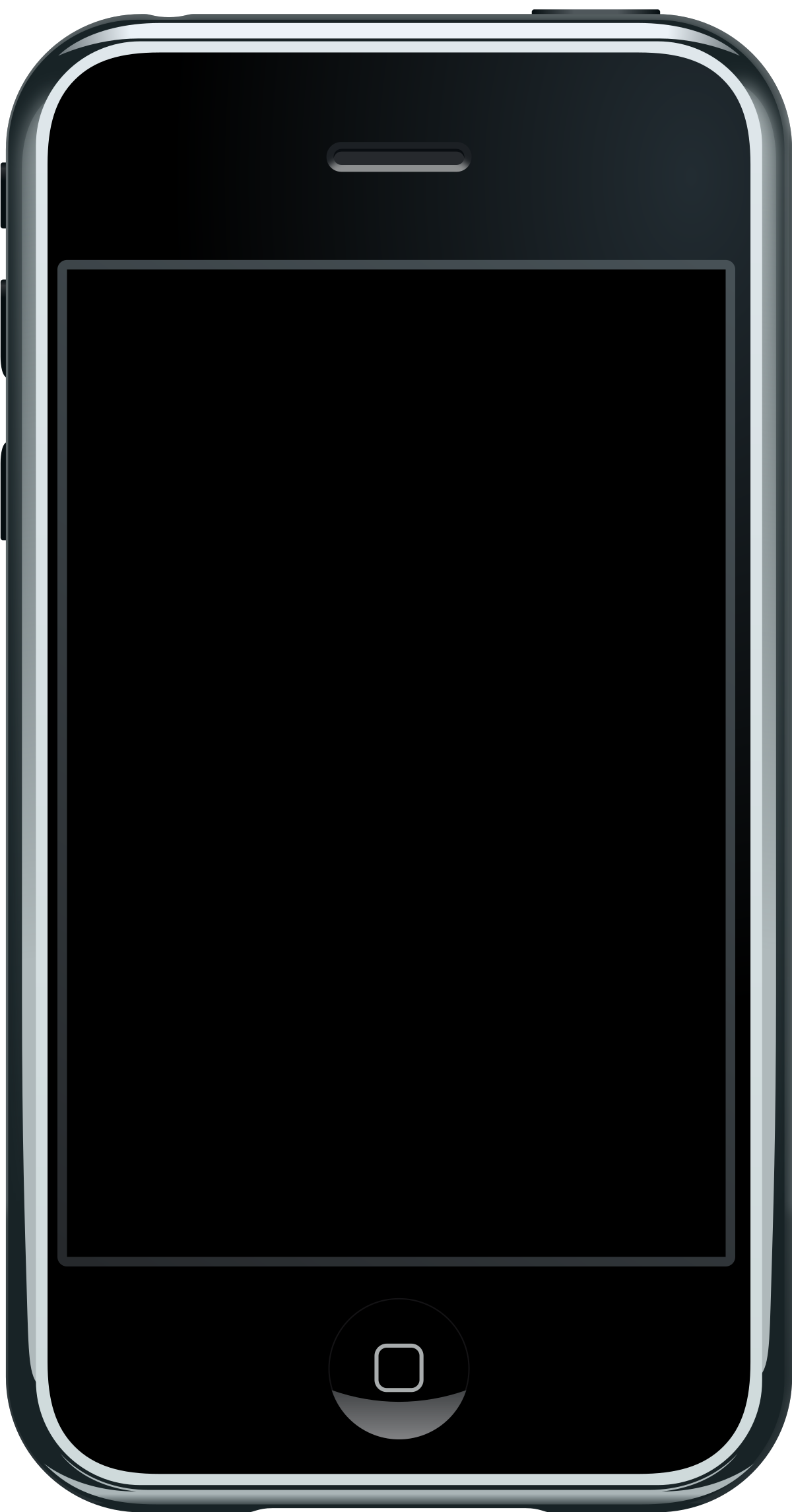 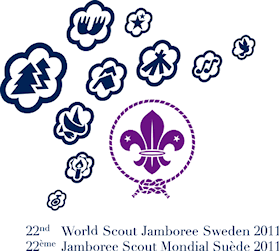 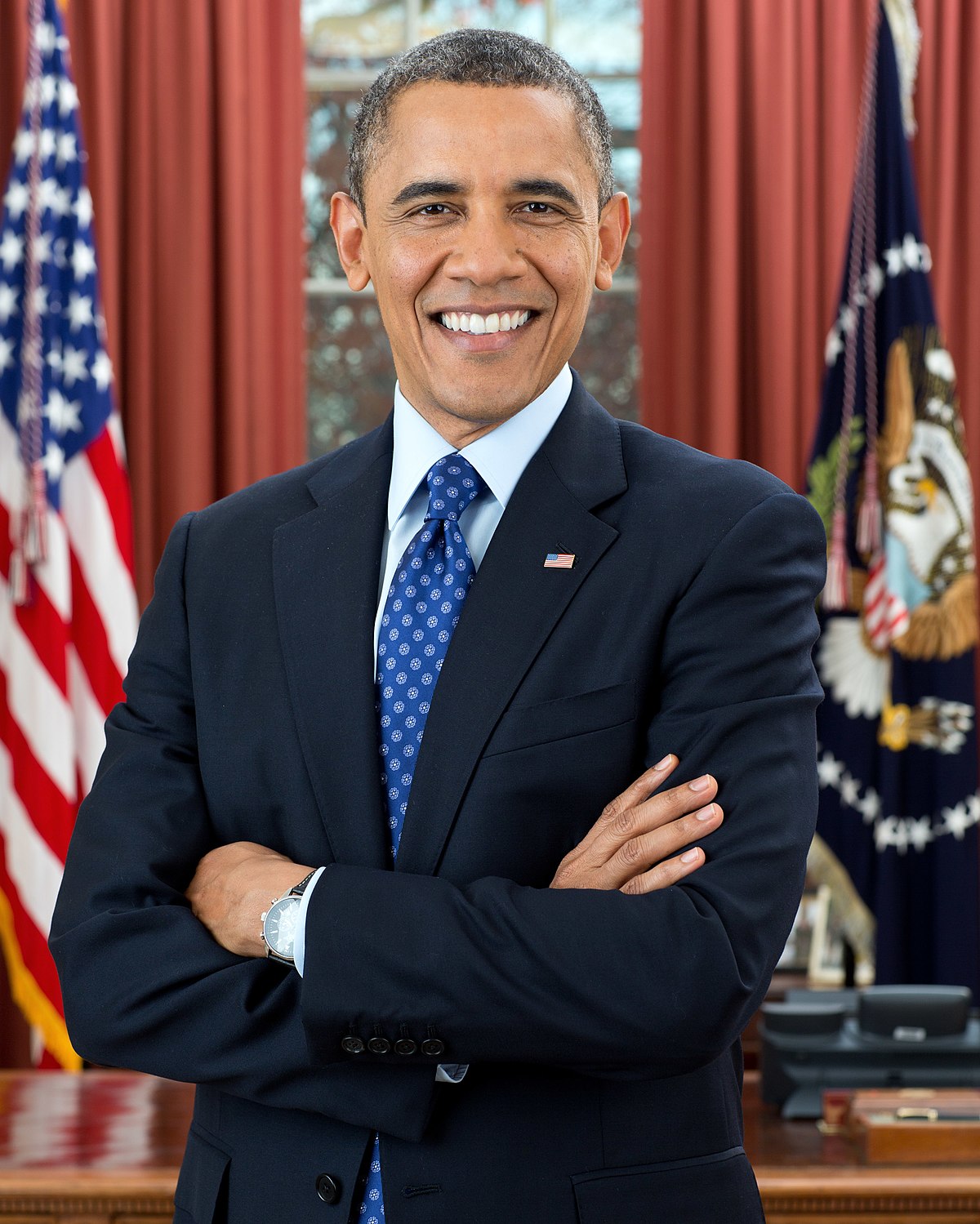 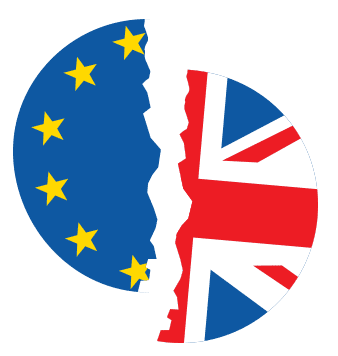 Different areas
Family scouting
Updated support materials
Roverscouting
Activity planning support
Updating the scouting programme
Support materials
Familyscouting
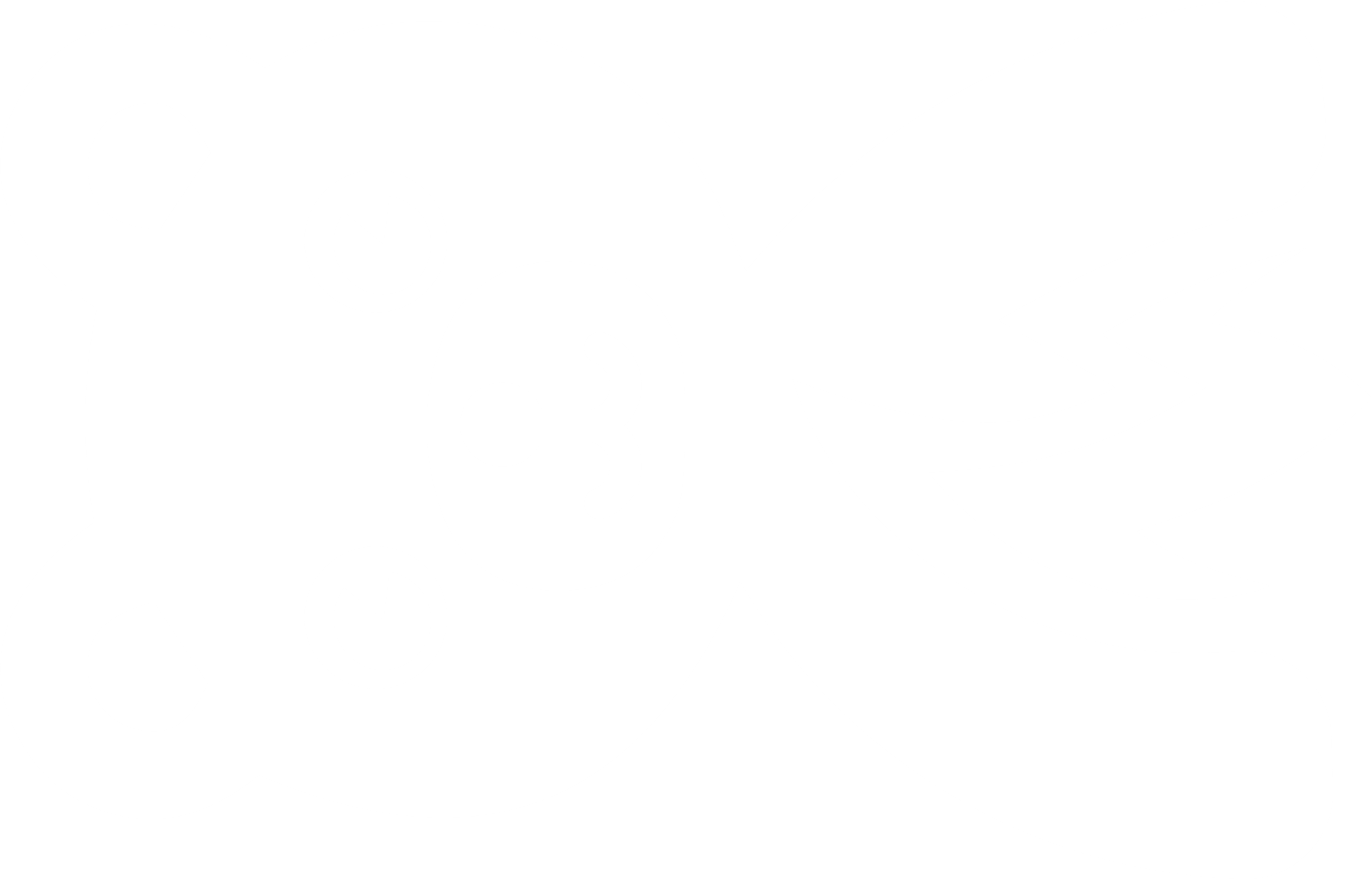 Activity planning
Rovers
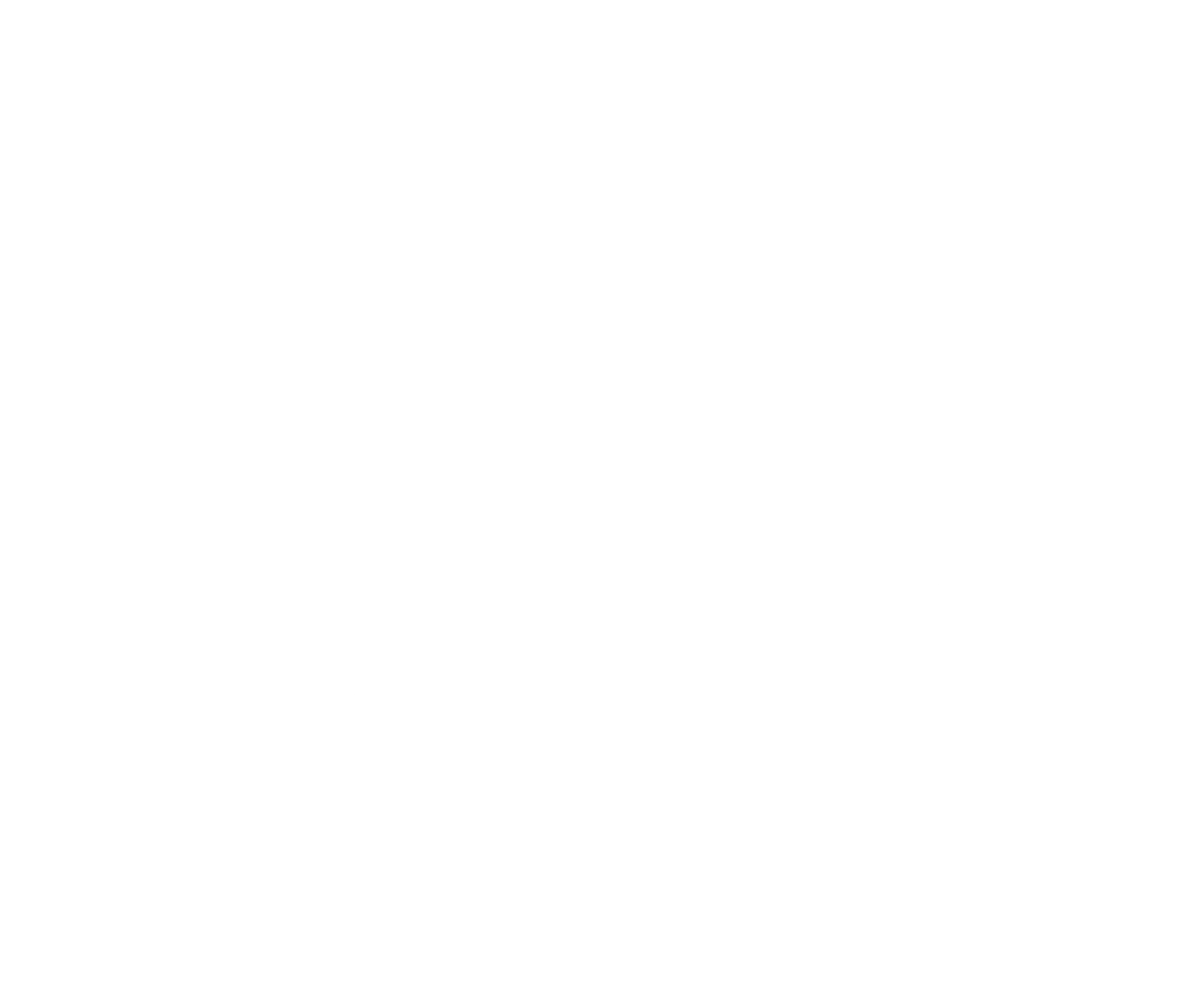 En ny medlem i familjen
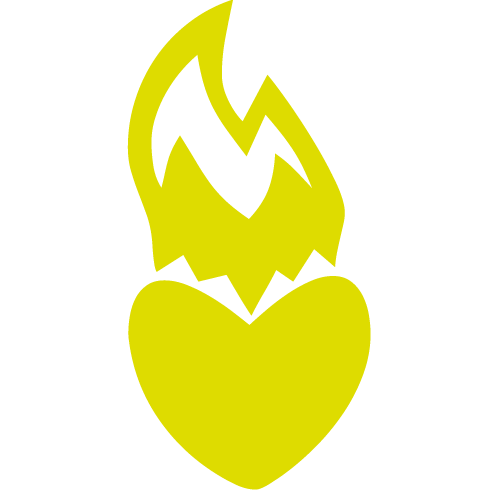 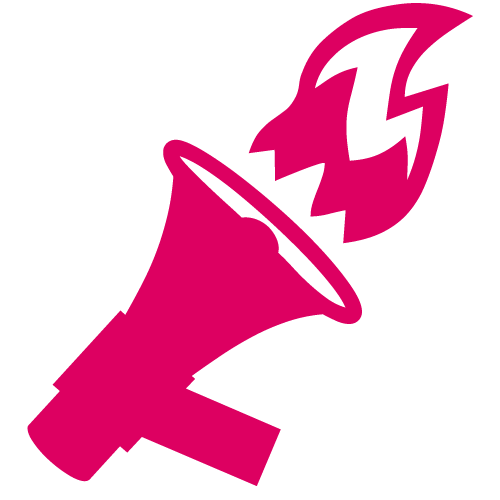 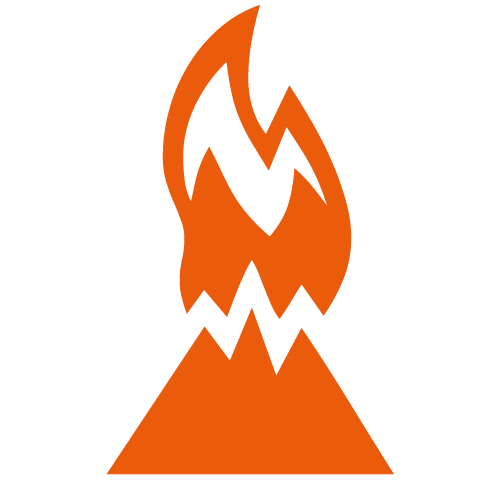 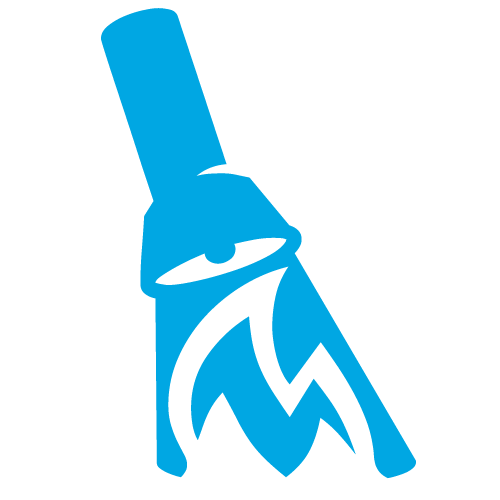 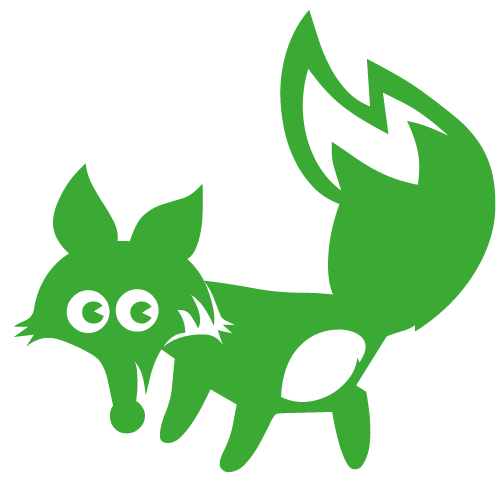 19-25 år
15-19 år
12-15 år
10-12 år
8-9 år
0-7 år
Fokus 5-7 år
Personlig utveckling
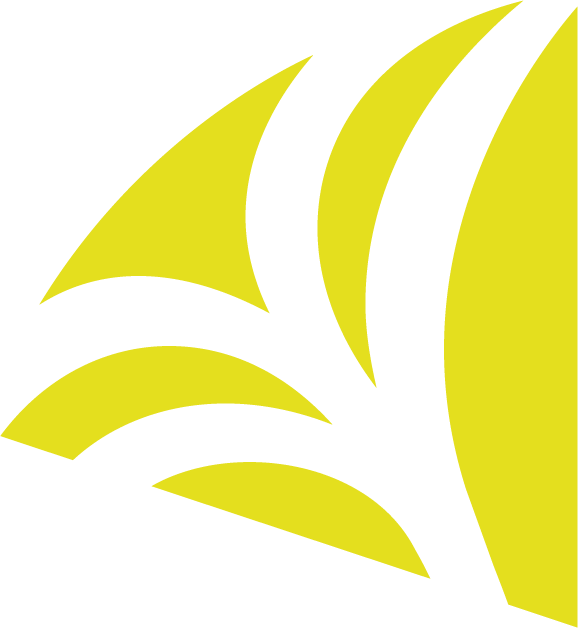 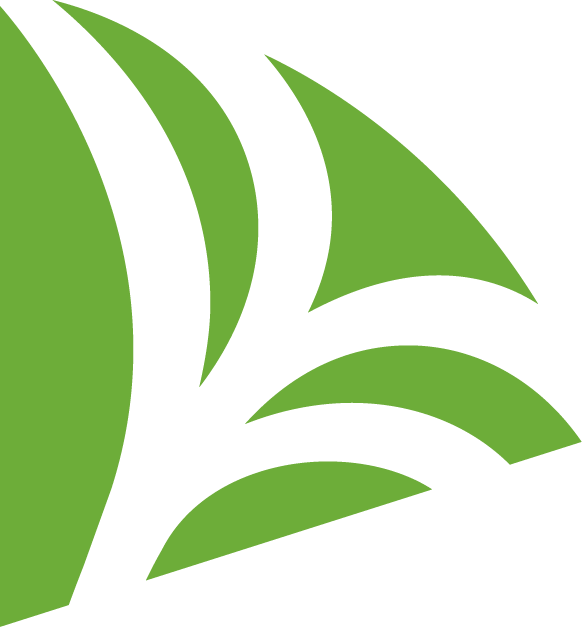 Tanken
Gruppen
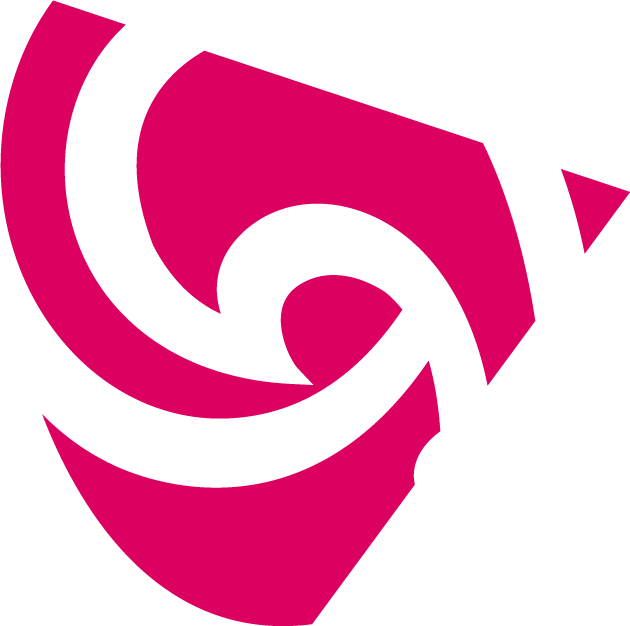 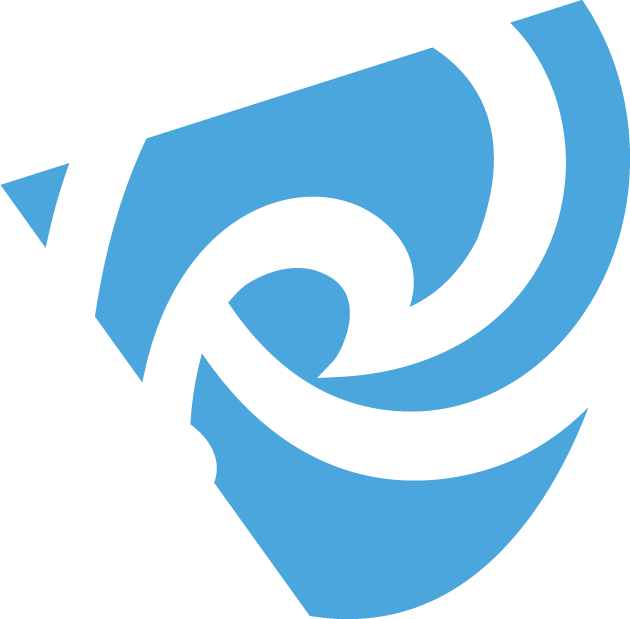 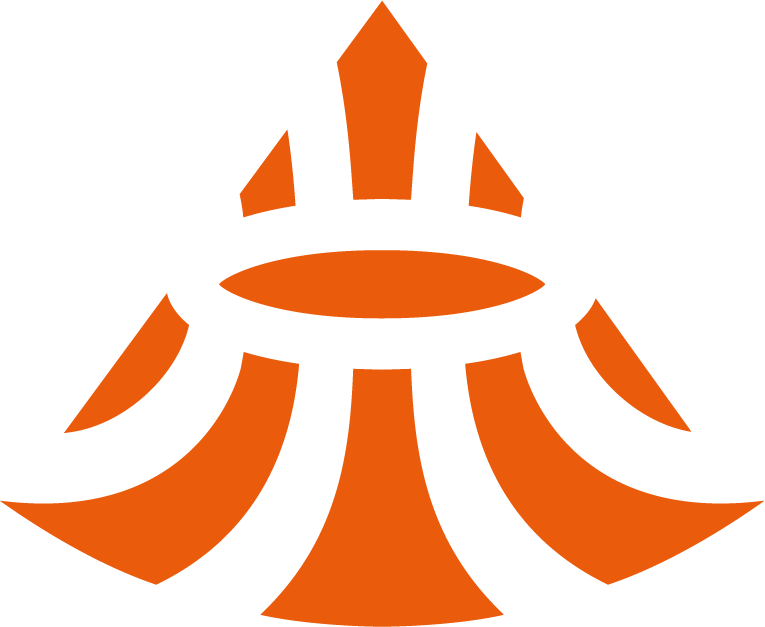 Tron och livsfrågorna
Kroppen
Känslorna
Men rover då?
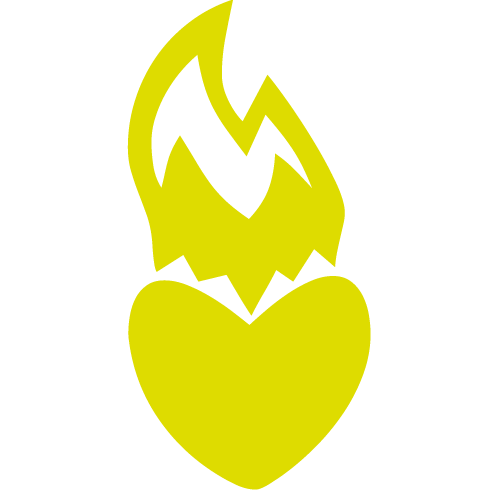 Skapat av åldersgruppen genom den nationella rovergruppen.
Mer kompisar, mindre ensamt
Mer fysiskt stöd och inspiration
Fler roliga aktiviteter
Nätverk

Resultatet kommer att synas på Demokratijamboreen.
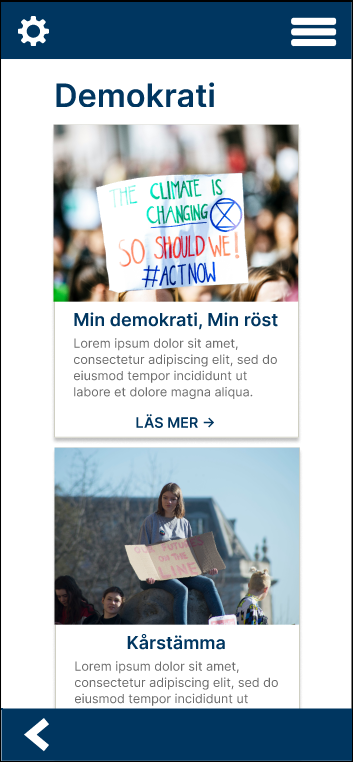 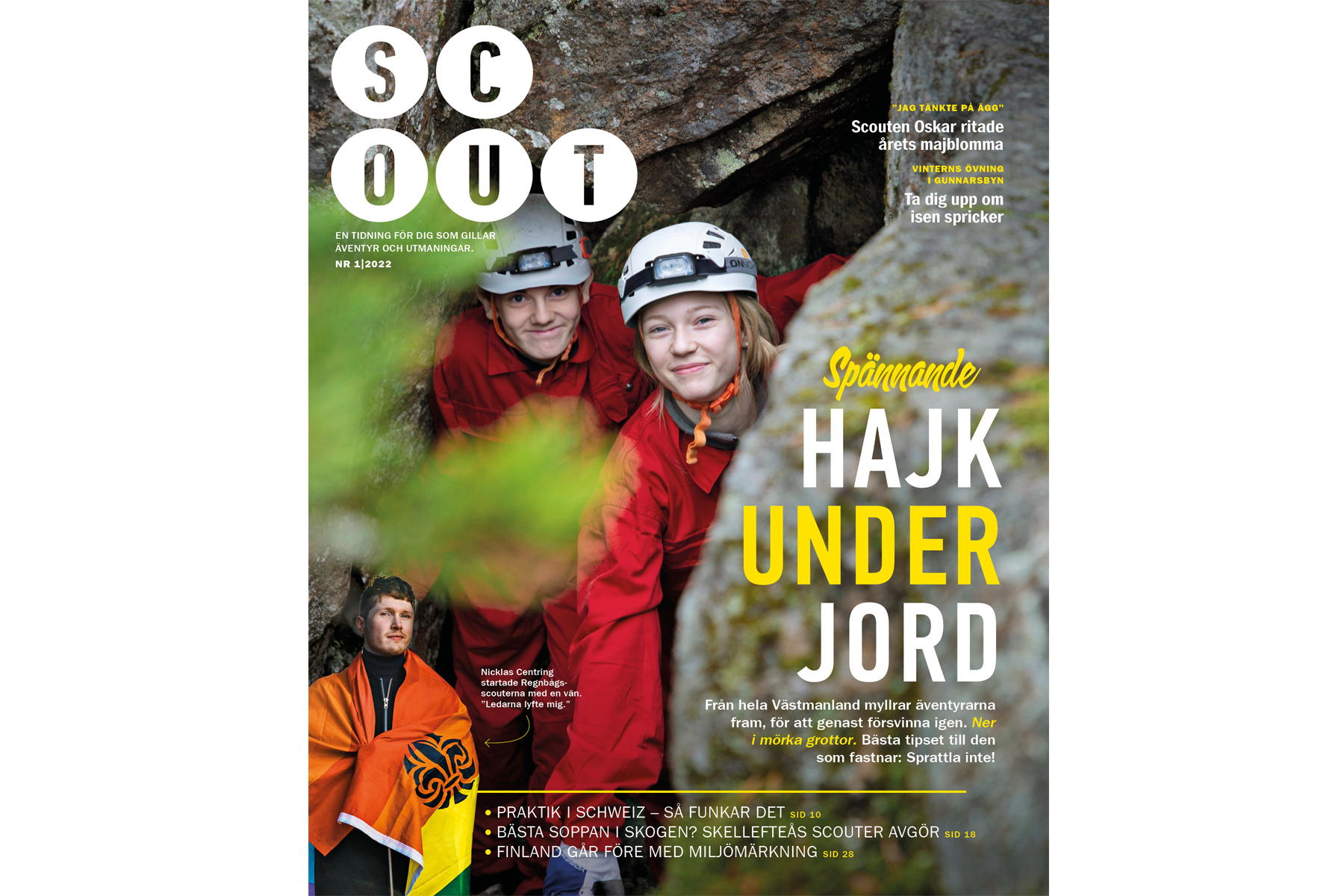 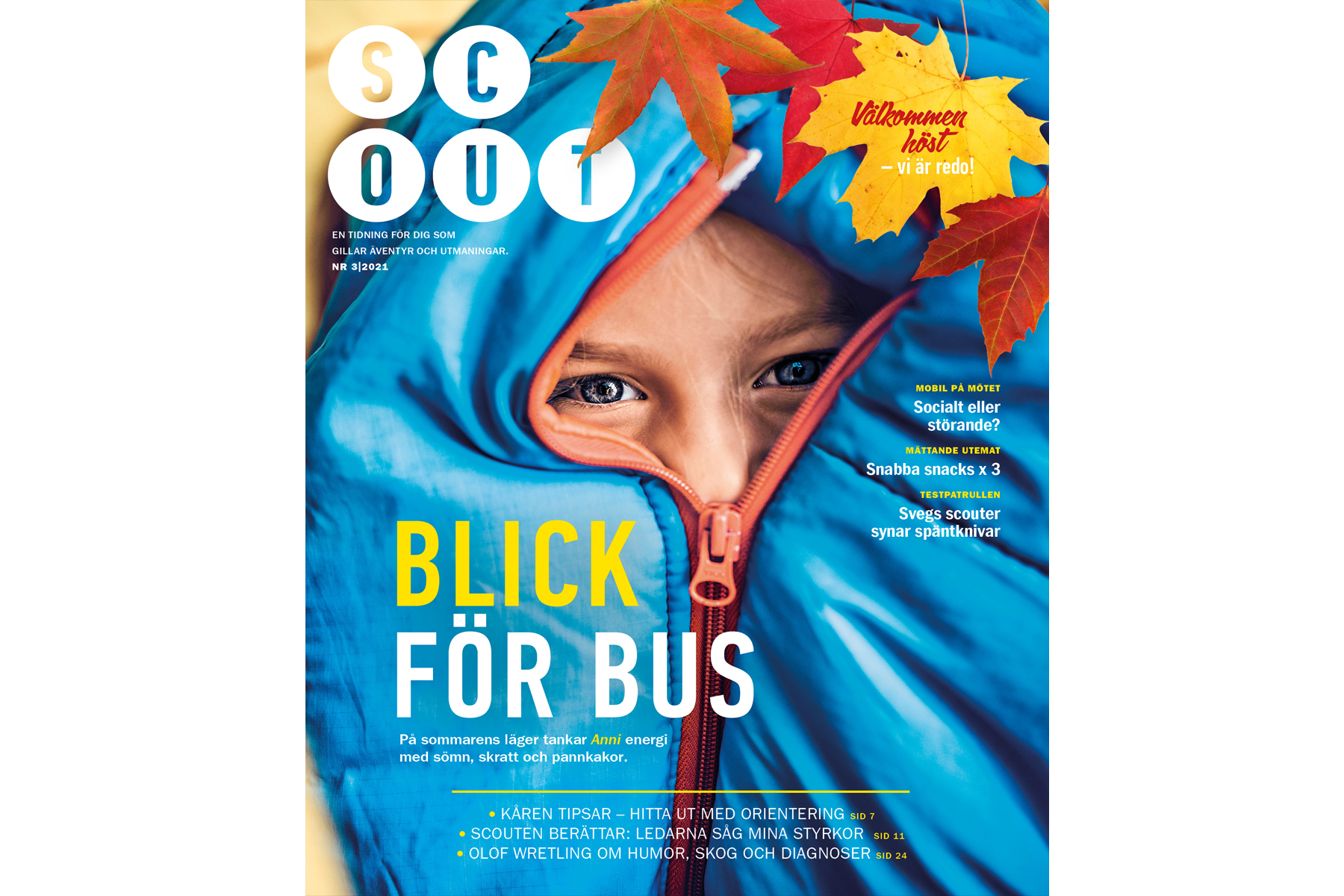 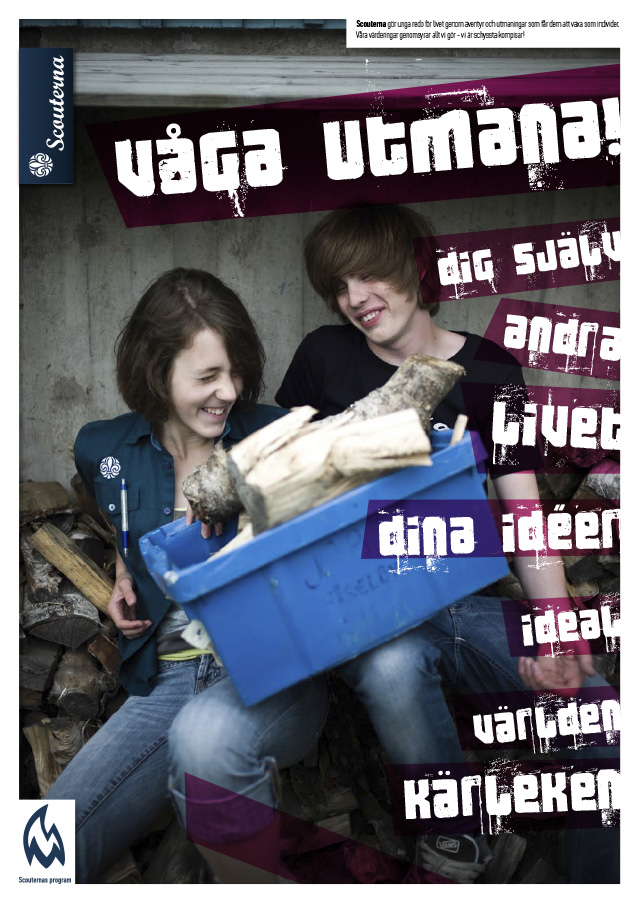 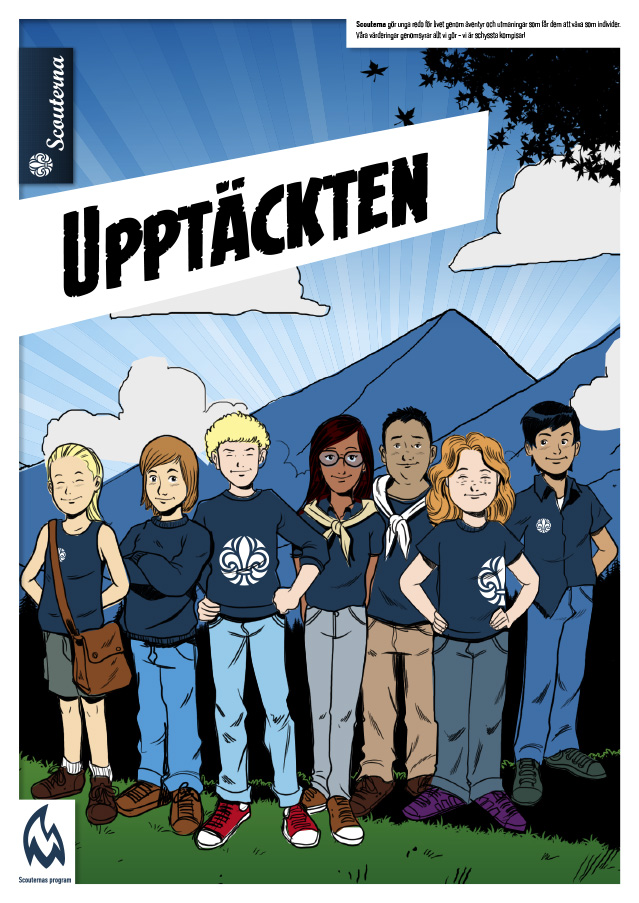 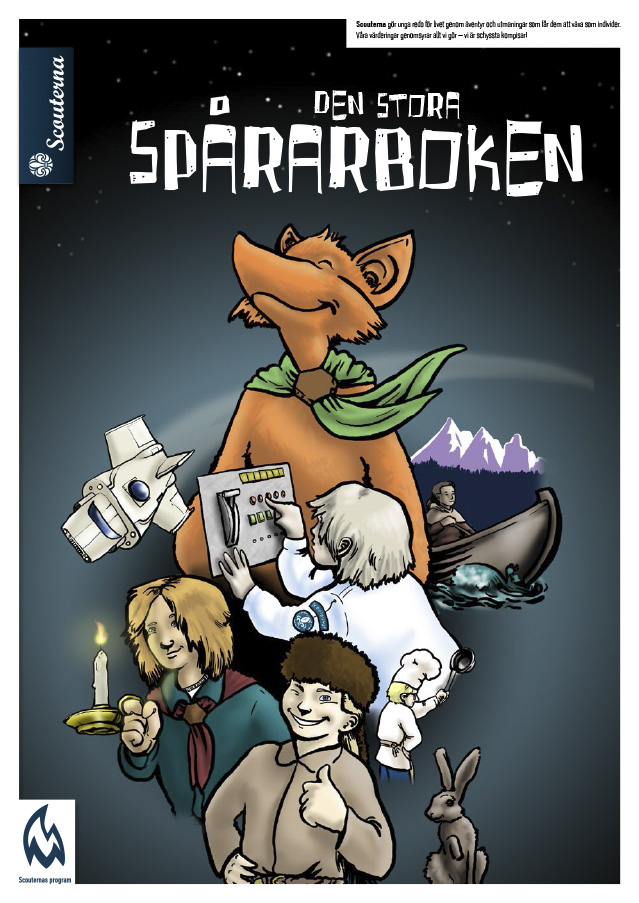 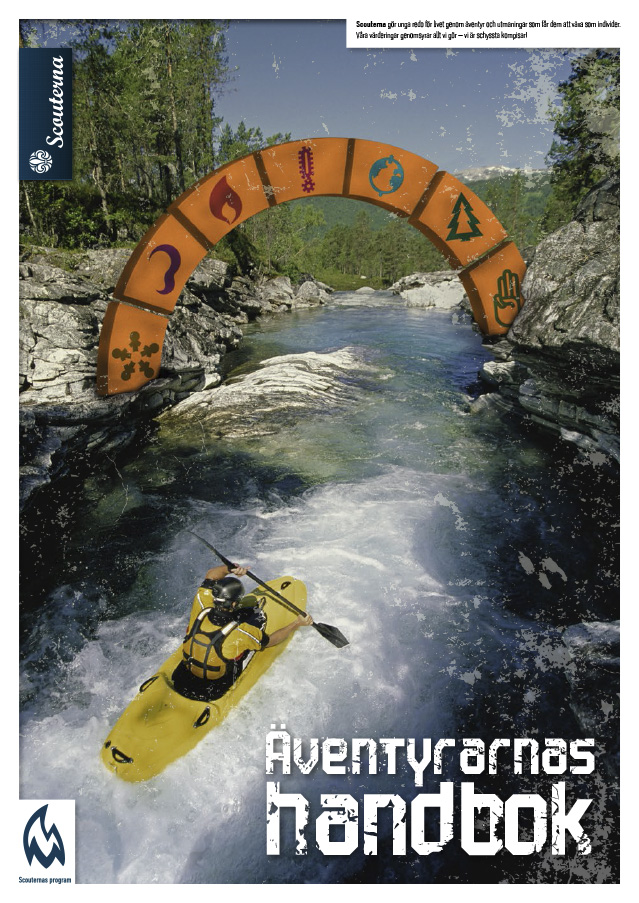 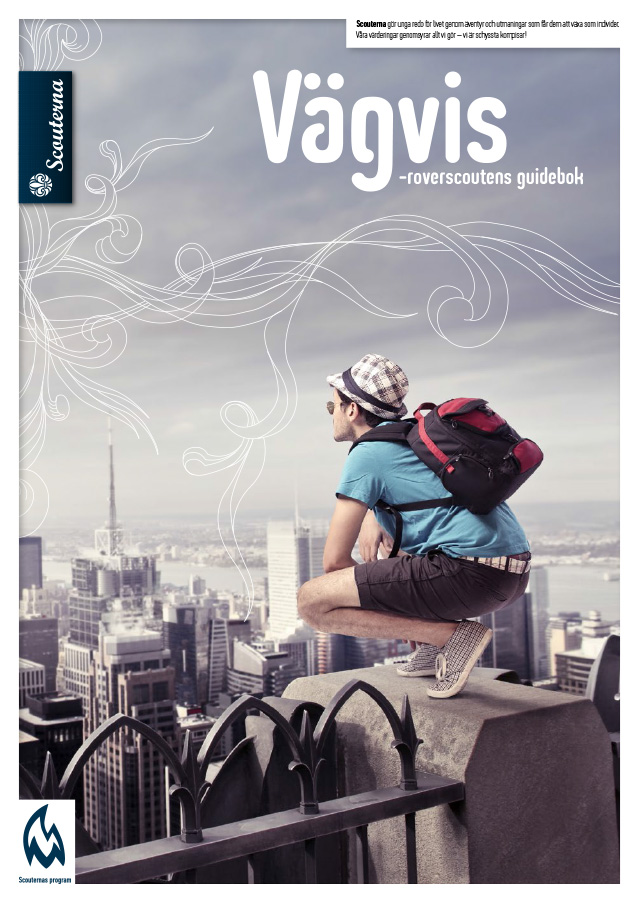 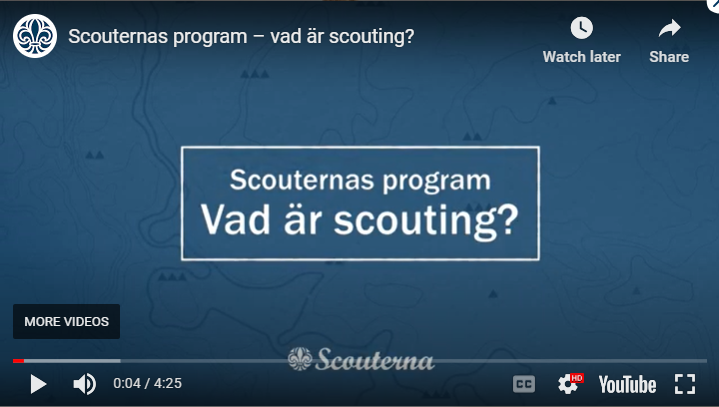 Gamification
Sustainability
internationalization
Our main thoughts right now
Gamification
Sustainability
Internationalization
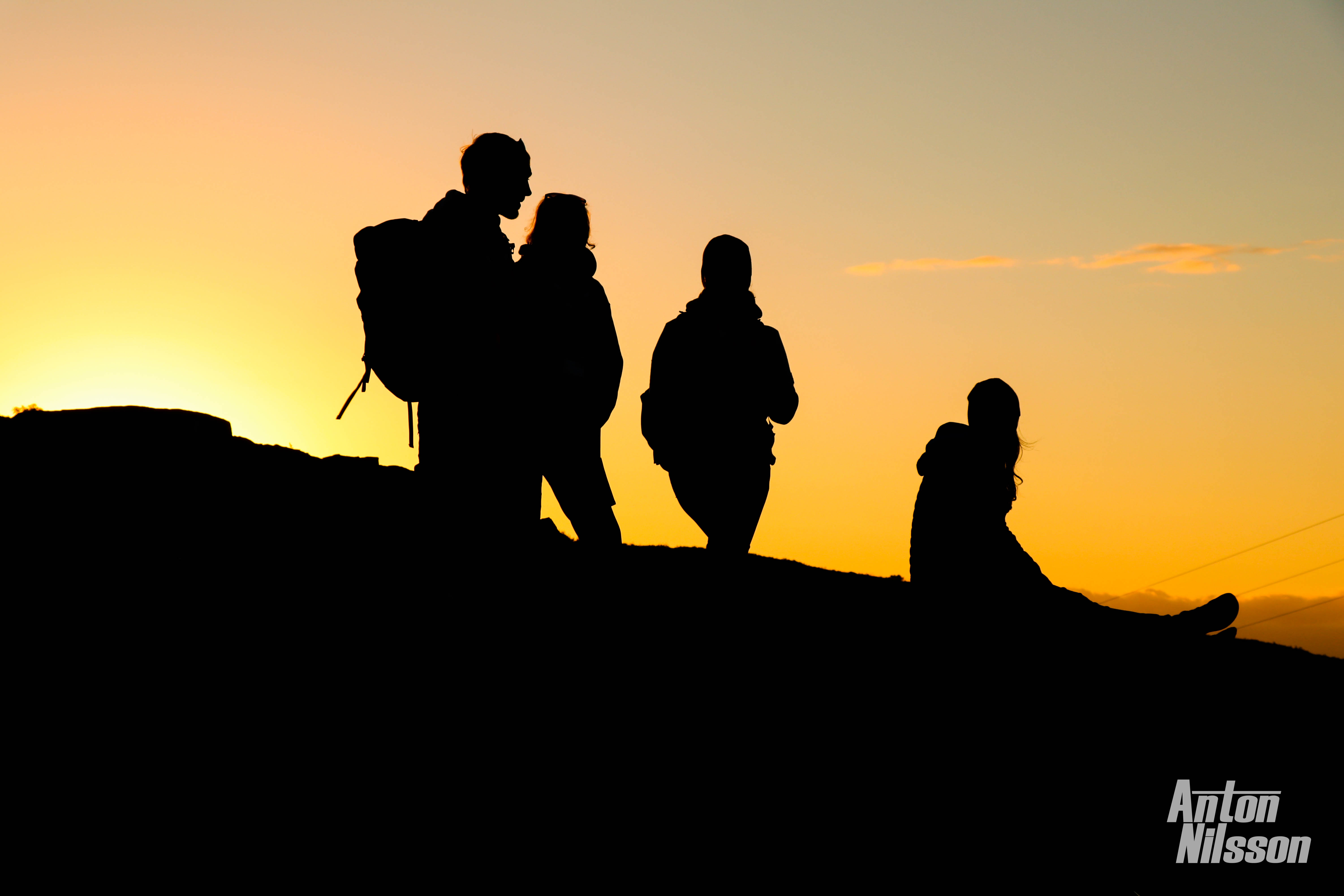 Terminsplanering
Aktivitetsplanering
Spelifiering
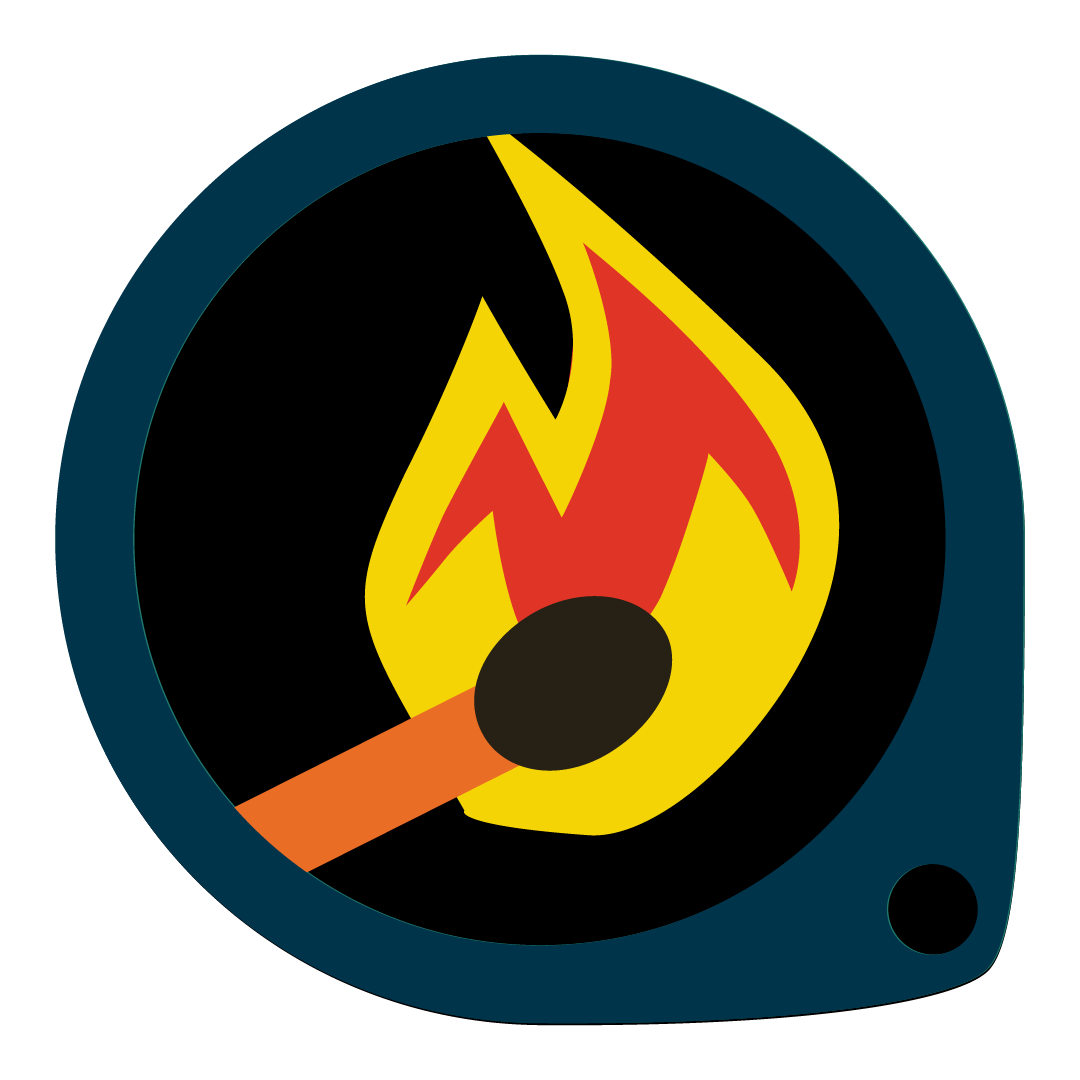 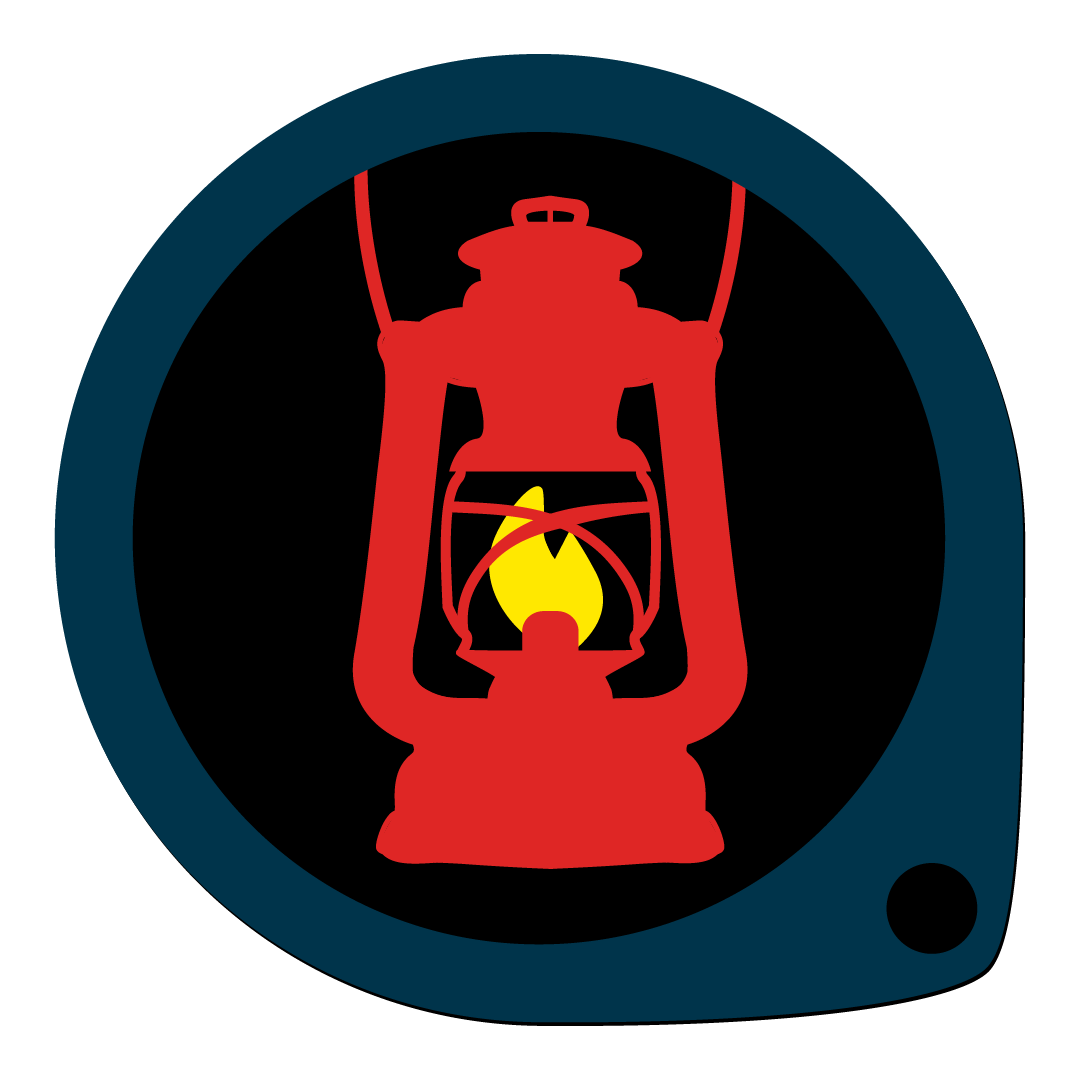 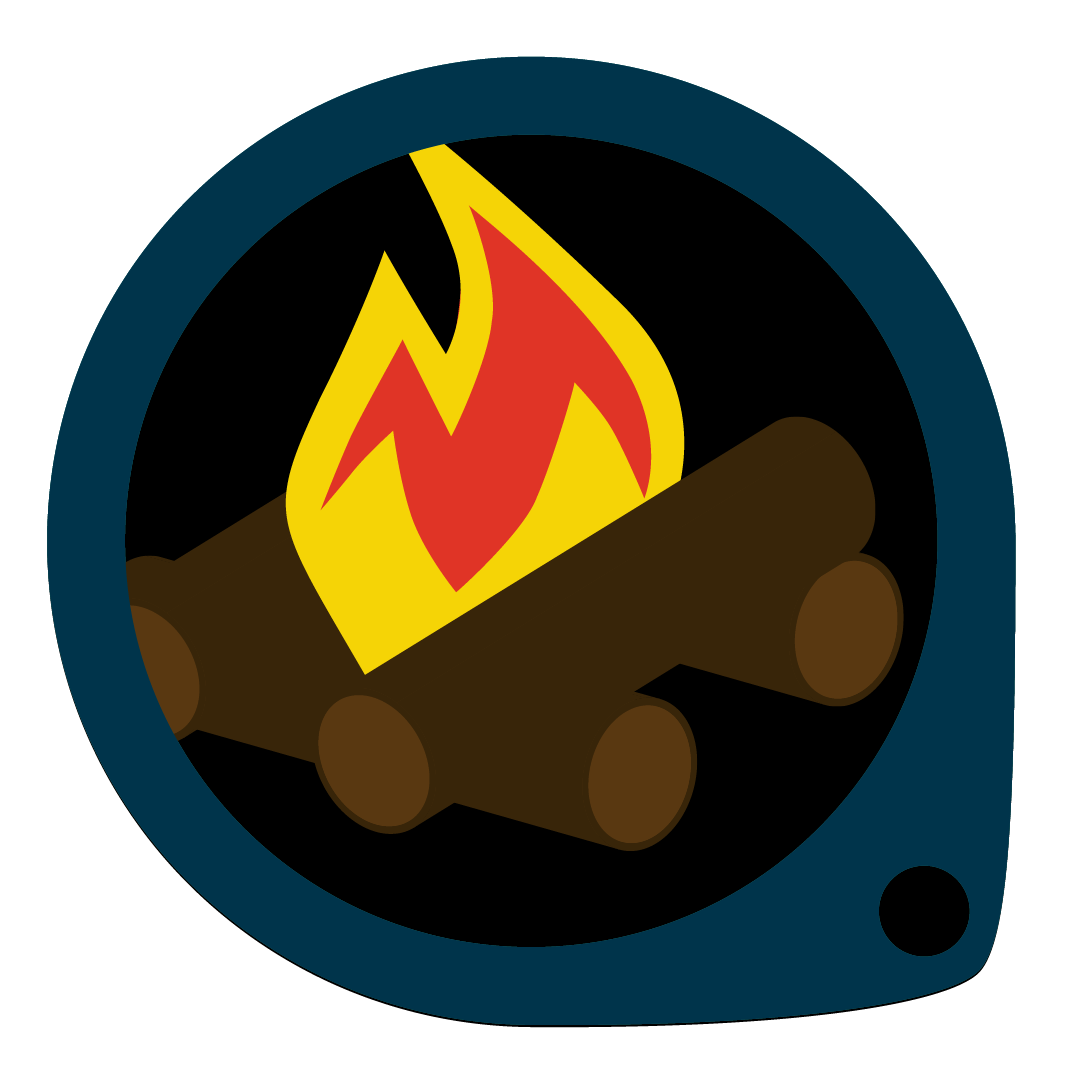 [Speaker Notes: Lägg till familjescouting + utmanare]
Aktivitetsplanering
Spelifiering
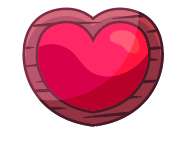 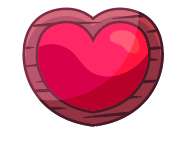 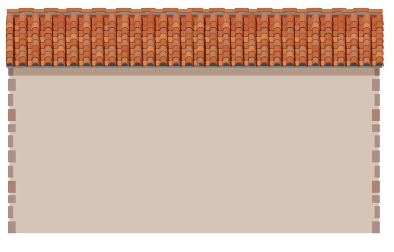 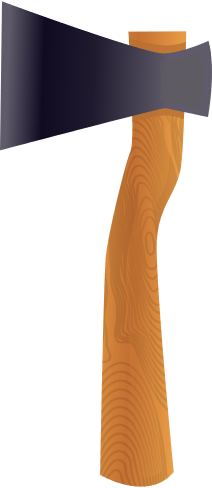 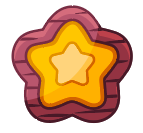 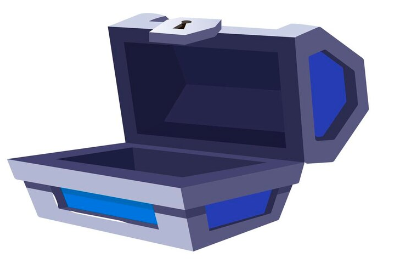 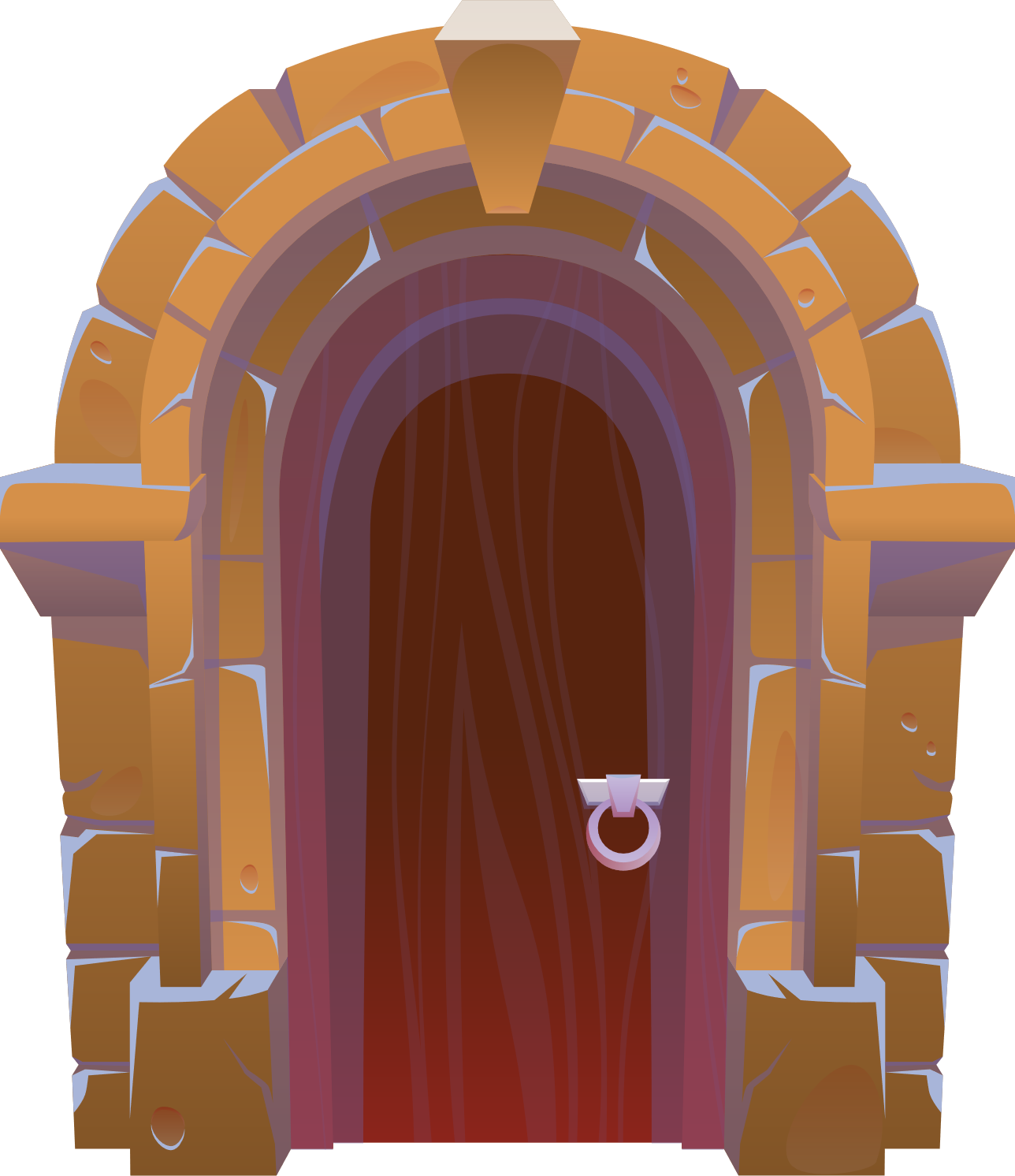 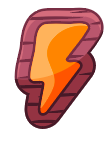 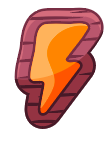 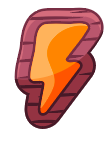 [Speaker Notes: Lägg till familjescouting + utmanare]
Aktivitetsplanering
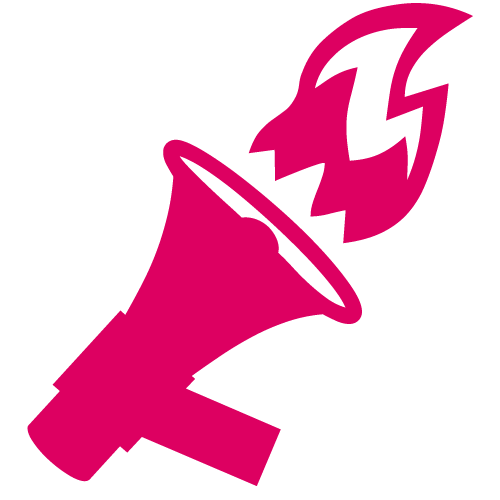 Landet
Hitta Tofs vänner
Labyrint
Patrullerna bygger ett land och hanterar dess resurser, med fokus på hållbarhet. Scouterna väljer vad som ska utvecklas i landet
Superscouten Tofs har tappat bort sina vänner igen! Spårarscouterna hjälper honom att hitta dem, scouterna väljer tillsammans vilken vän de letar efter.
Patrullerna måste hitta ut ur en labyrint och får själva välja vilka vägar de ska välja, vissa har genvägar andra har överraskningar av andra slag.
Människor I staden
Hitta Tofs!
Hinderbanan
Patrullerna utvecklar en stad och dess invånare. Fokus på samhälle och mänskliga behov.
Nu är Tofs borta! Spårarna hjälper hans vänner leta efter honom! Scouterna väljer olika platser att leta och får hjälp av vännerna.
Patrullerna Tar sig igenom en terminslång hinderbana och måste på vägen utveckla nya förmågor för att ta sig igenom hela banan.
Det okända
Patrullerna utforskar det okända, saker som är helt nya för dem. Fokus på innovation och nya insikter.
[Speaker Notes: Lägg till familjescouting + utmanare]
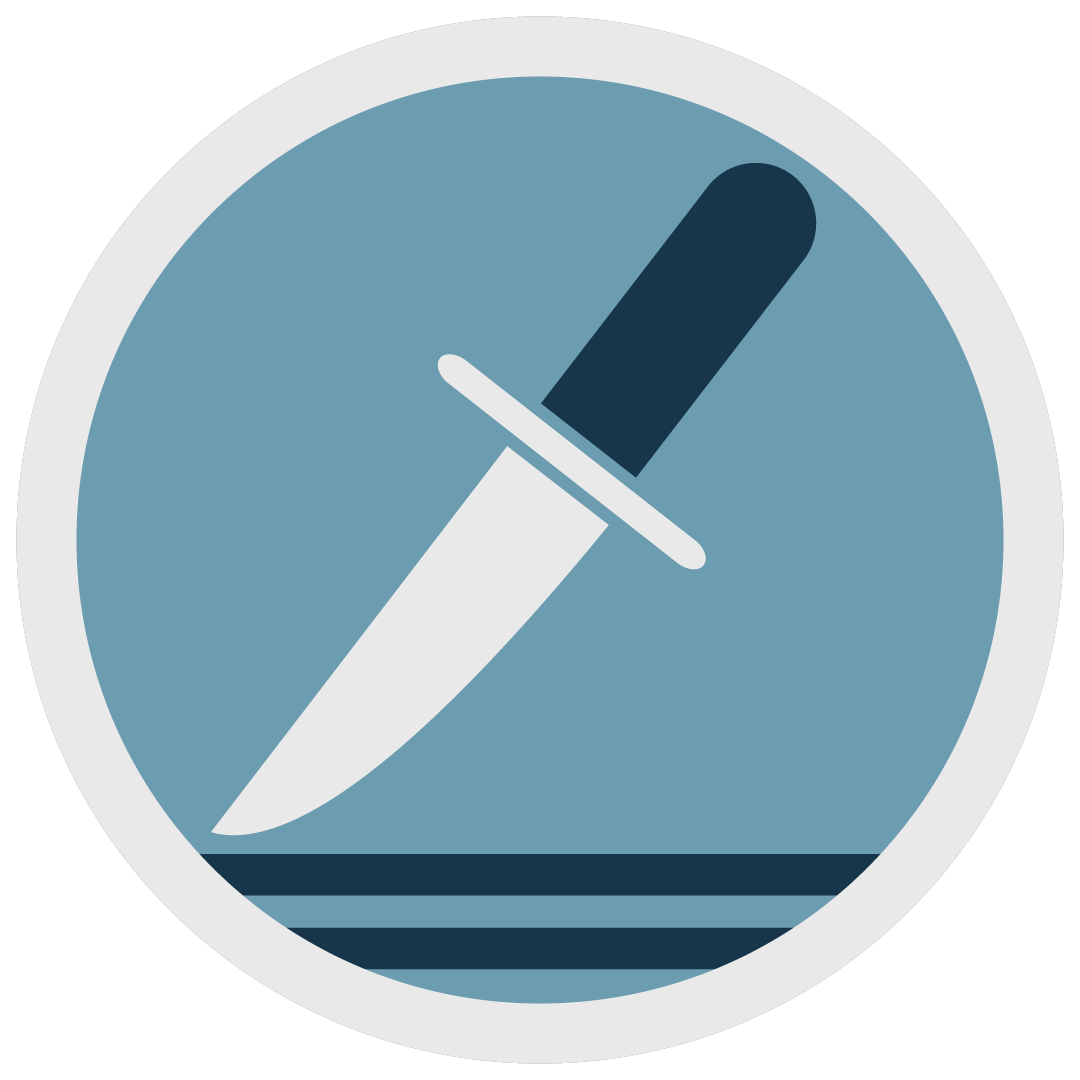 Knivmöte 1
Knivmöte 2
Dygnamöte 1
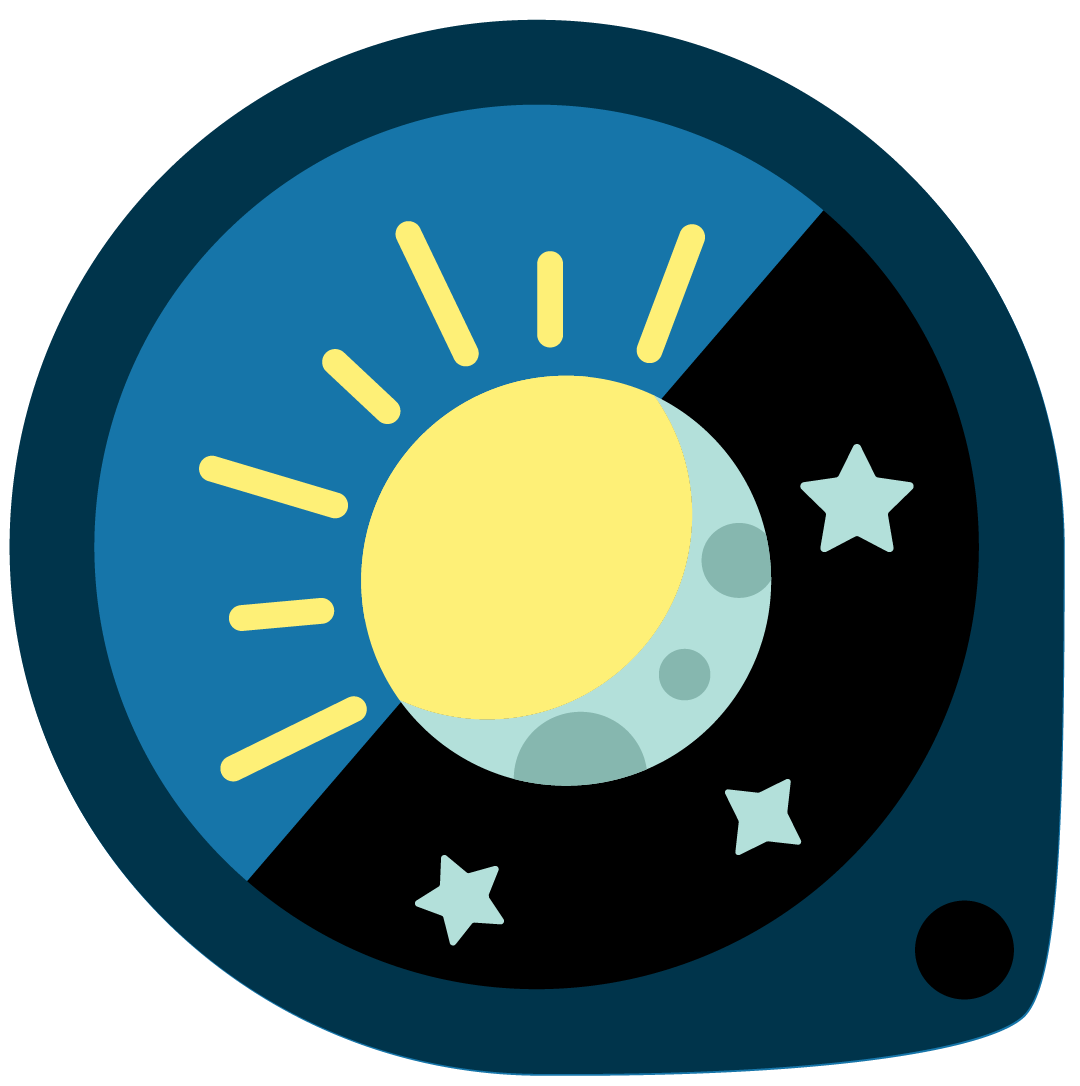 Dygnamöte 2
Dygnamöte 3
Landet
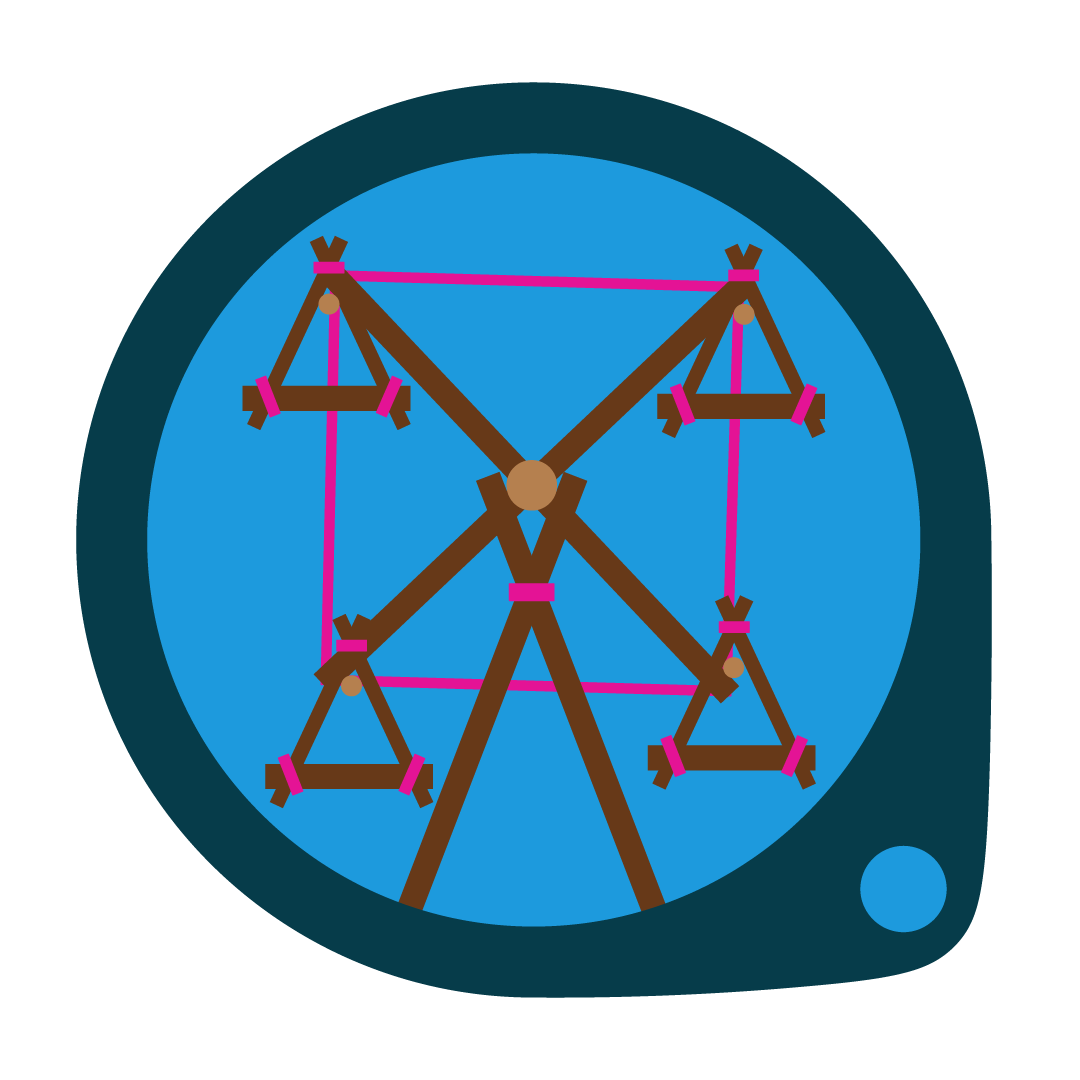 Patrullerna bygger ett land och hanterar dess resurser, med fokus på hållbarhet.
Scouterna väljer vad som ska utvecklas i landet
Byggamöte 1
Byggamöte 2
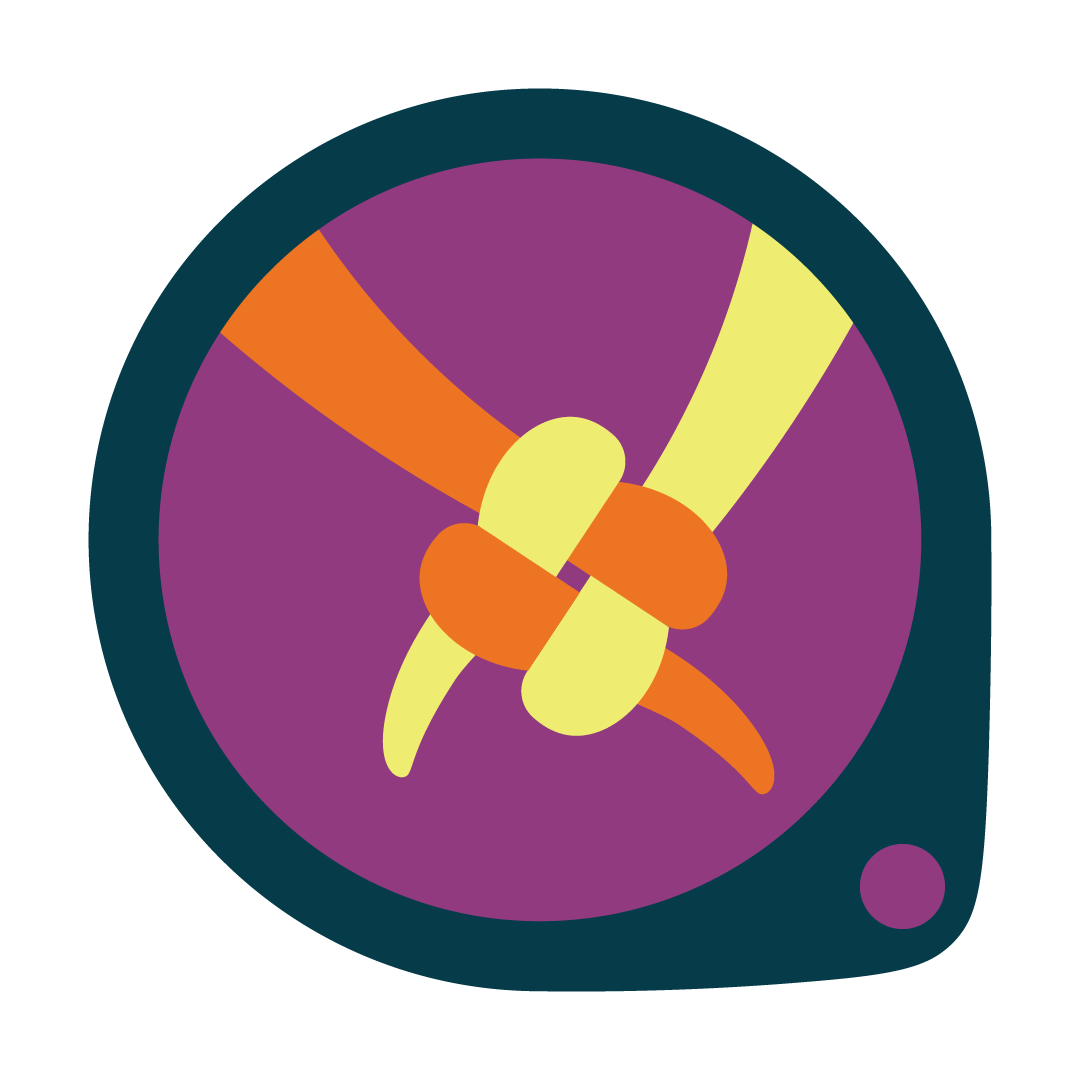 Kompismöte 1
Kompismöte 2
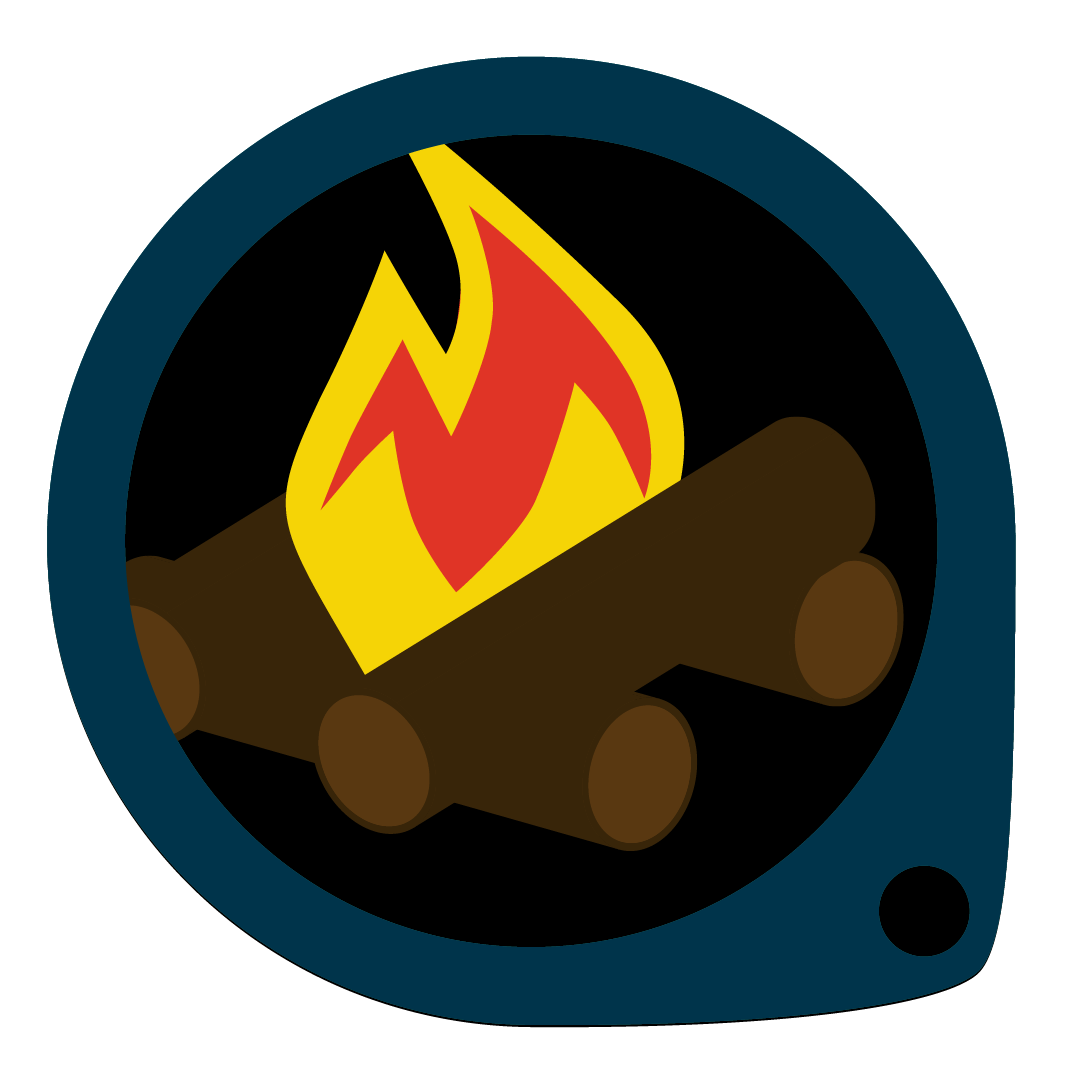 Eldamöte 1
Eldamöte 2
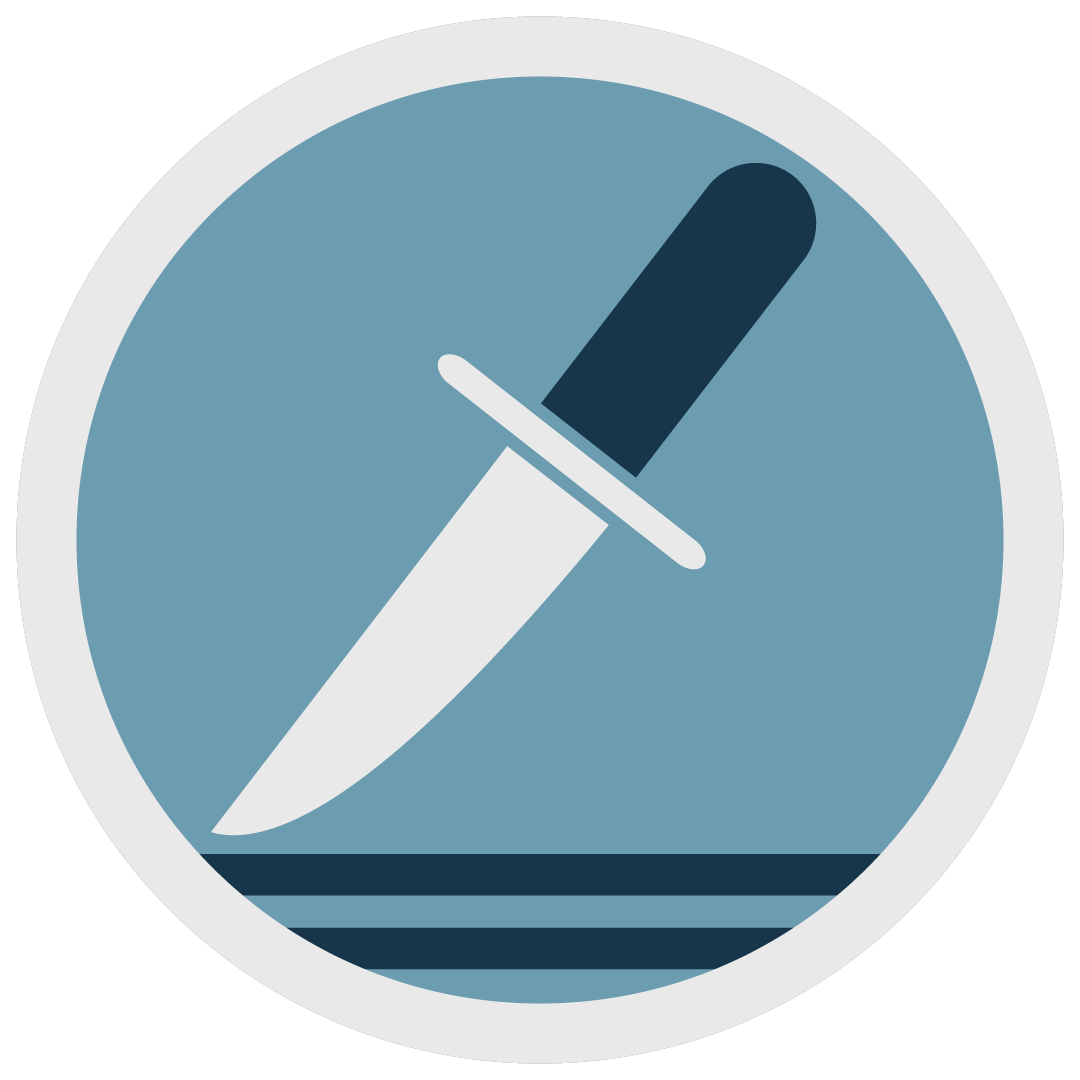 Knivmöte 1
Knivmöte 2
Dygnamöte 1
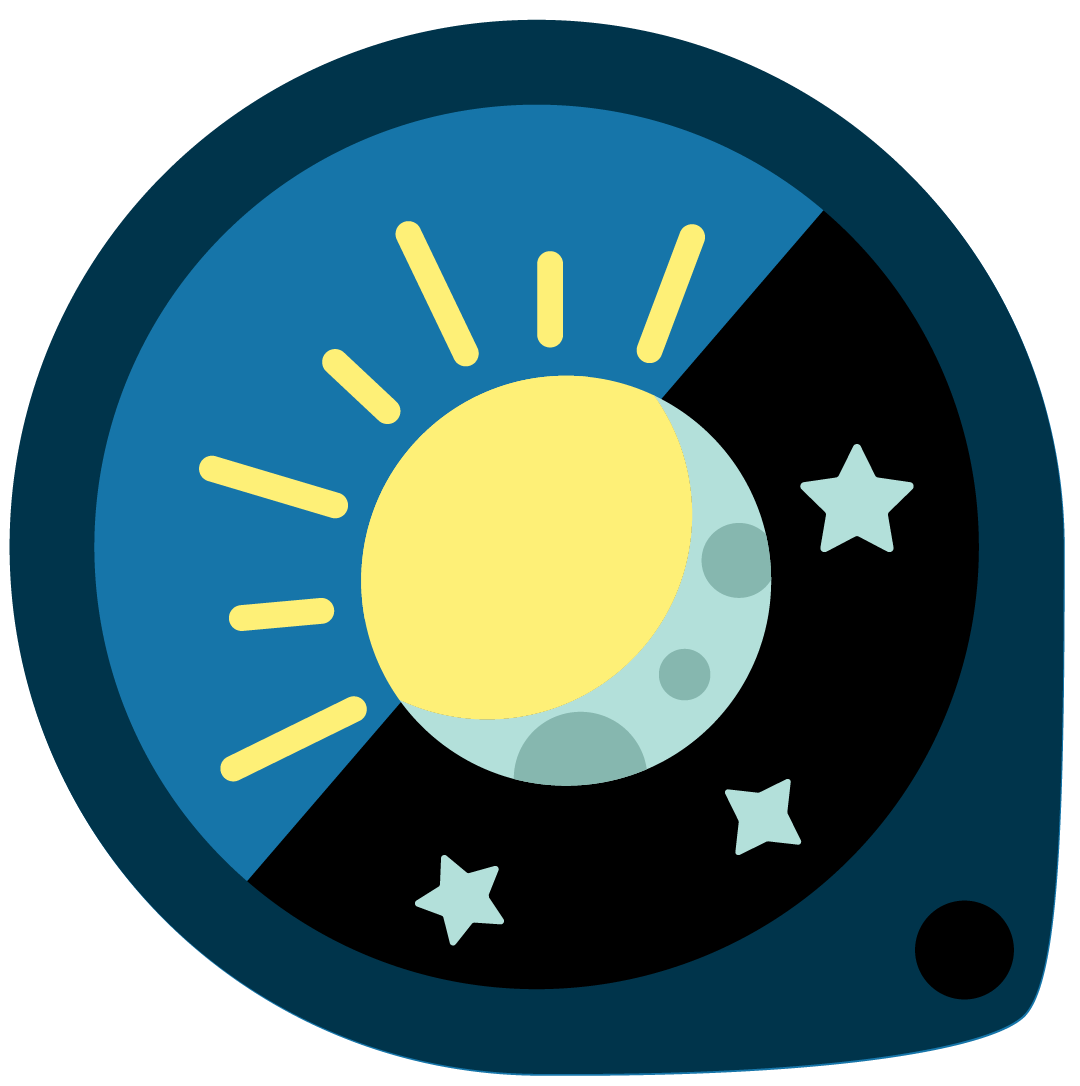 Dygnamöte 2
Dygnamöte 3
Landet
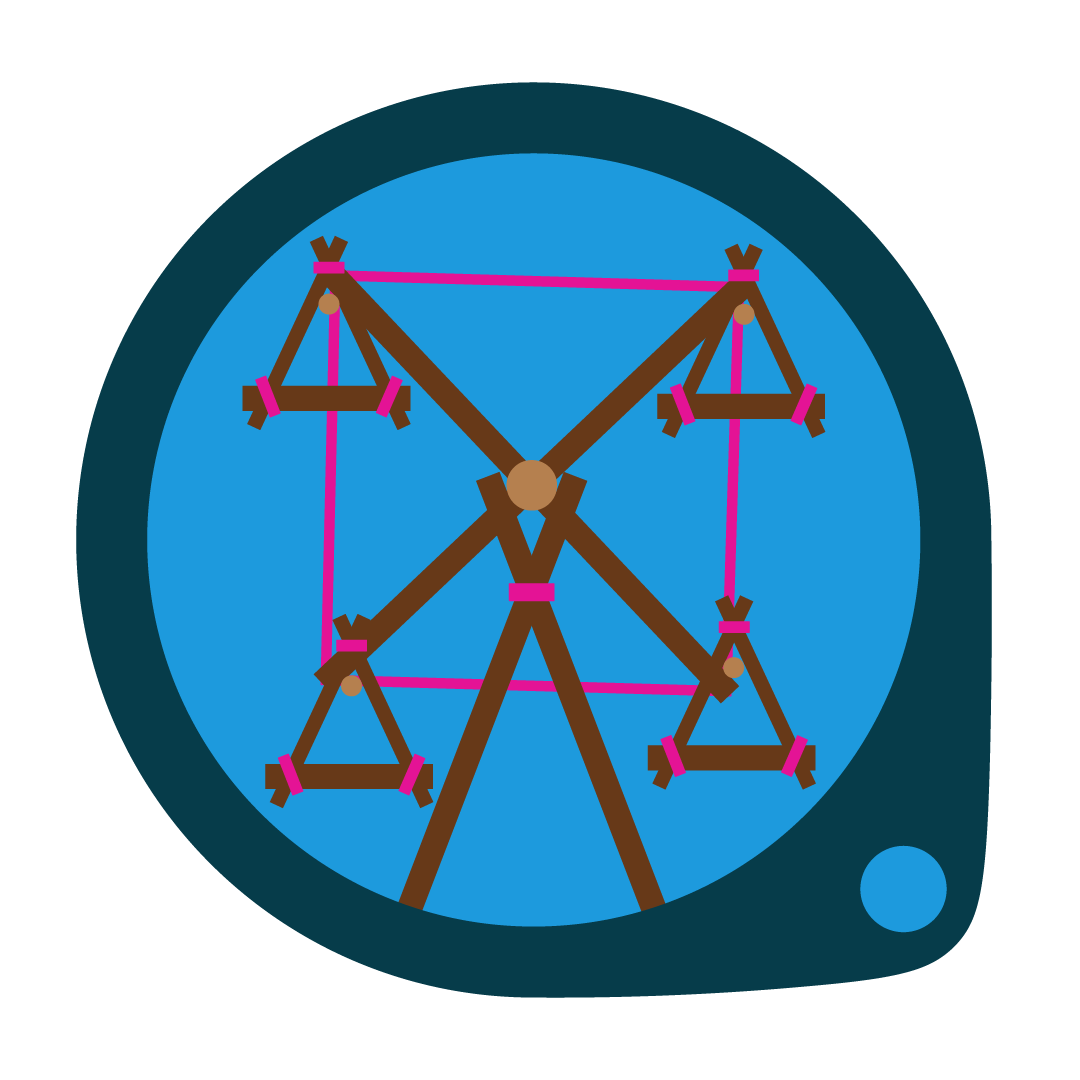 Patrullerna bygger ett land och hanterar dess resurser, med fokus på hållbarhet.
Scouterna väljer vad som ska utvecklas i landet
Byggamöte 1
Byggamöte 2
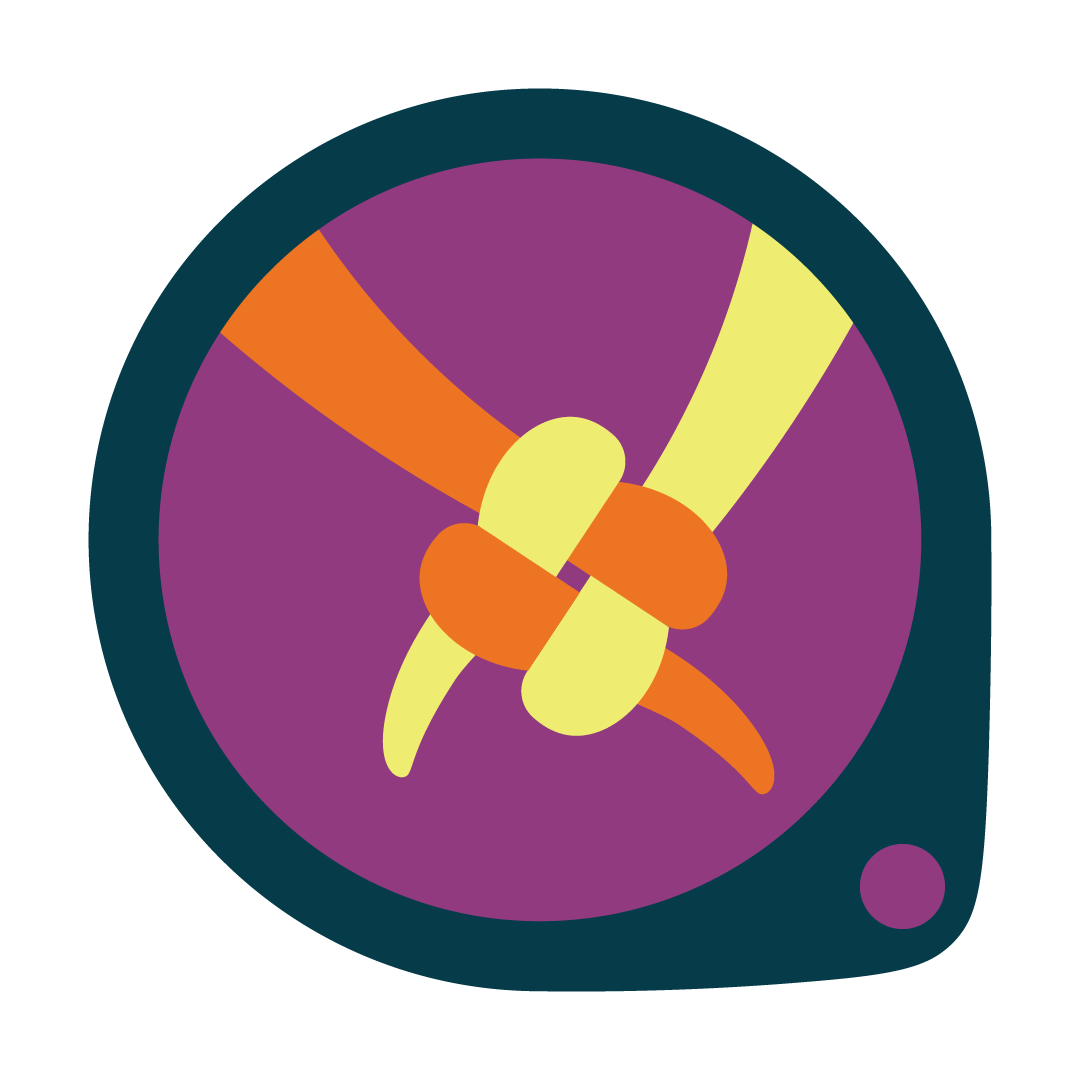 Kompismöte 1
Kompismöte 2
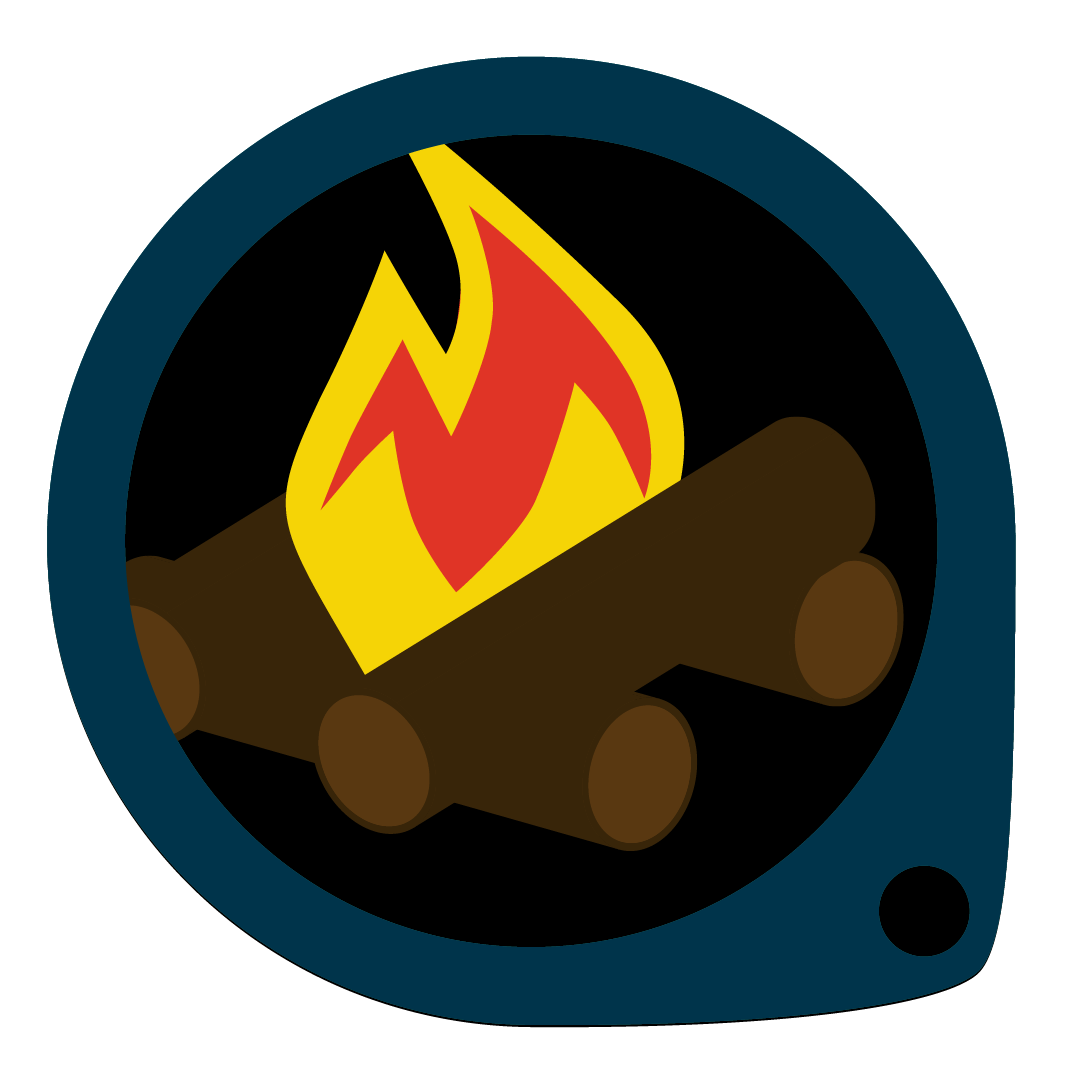 Eldamöte 1
Eldamöte 2
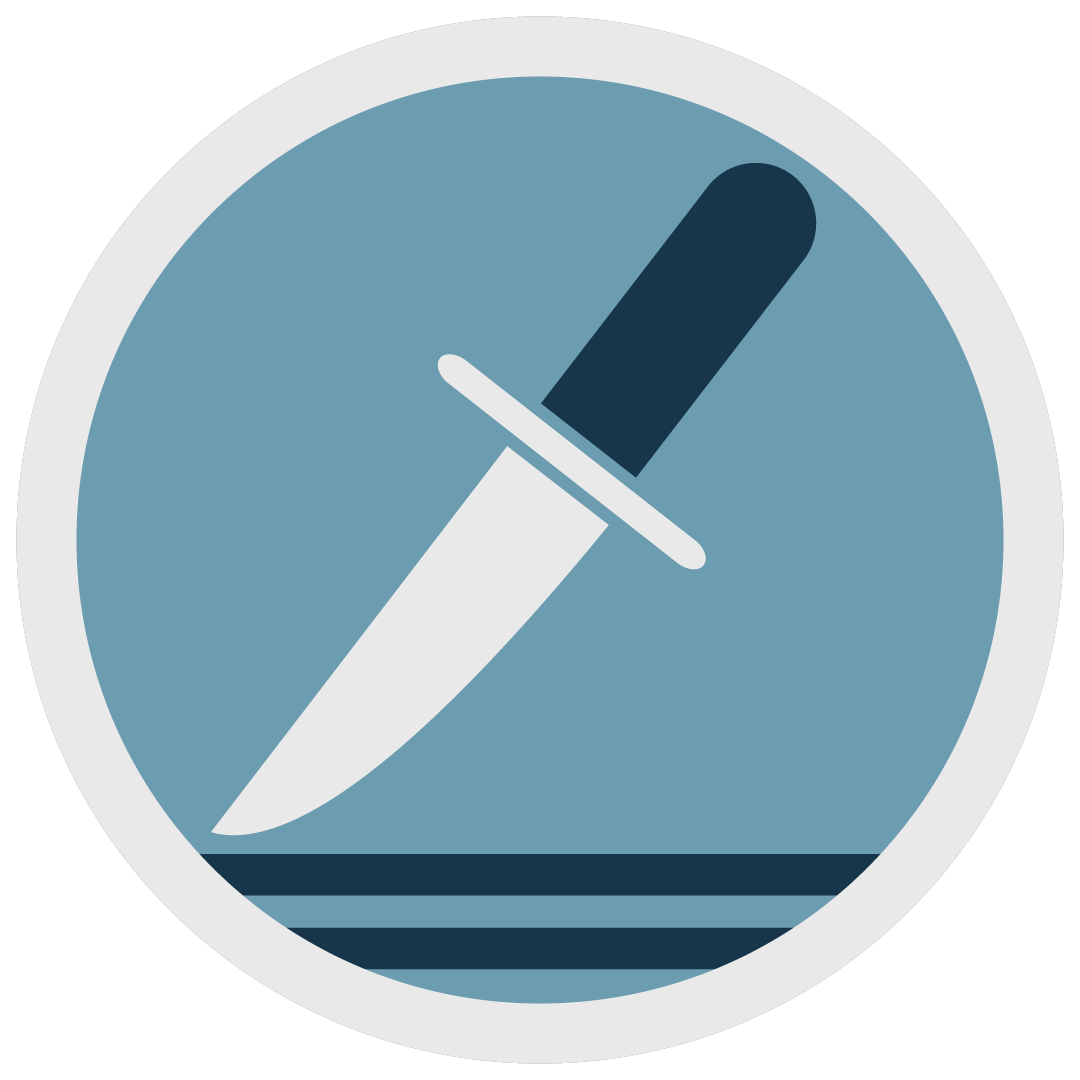 Knivmöte 1
Knivmöte 1
Knivmöte 2
Dygnamöte 1
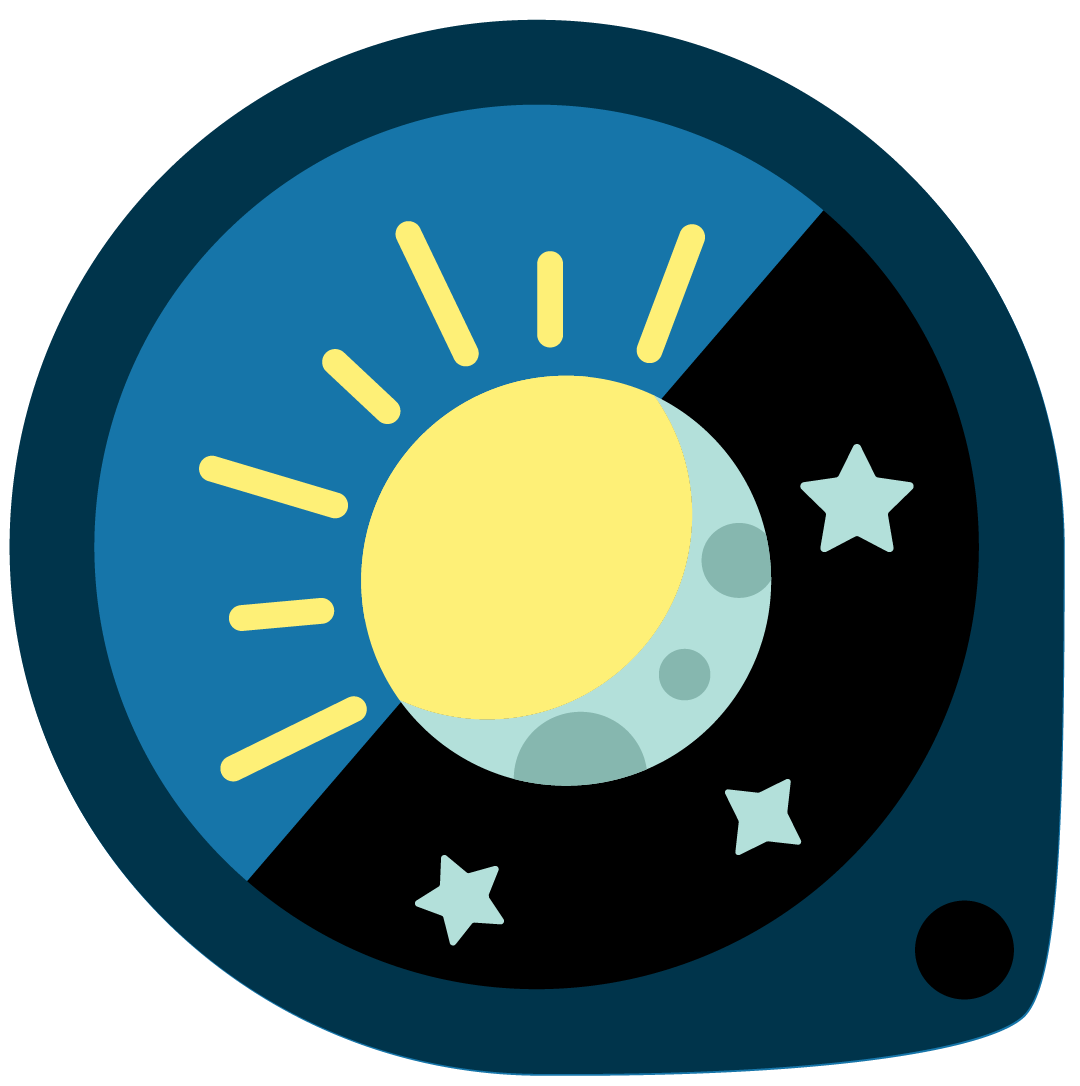 Dygnamöte 2
Dygnamöte 2
Dygnamöte 3
Dygnamöte 3
Landet
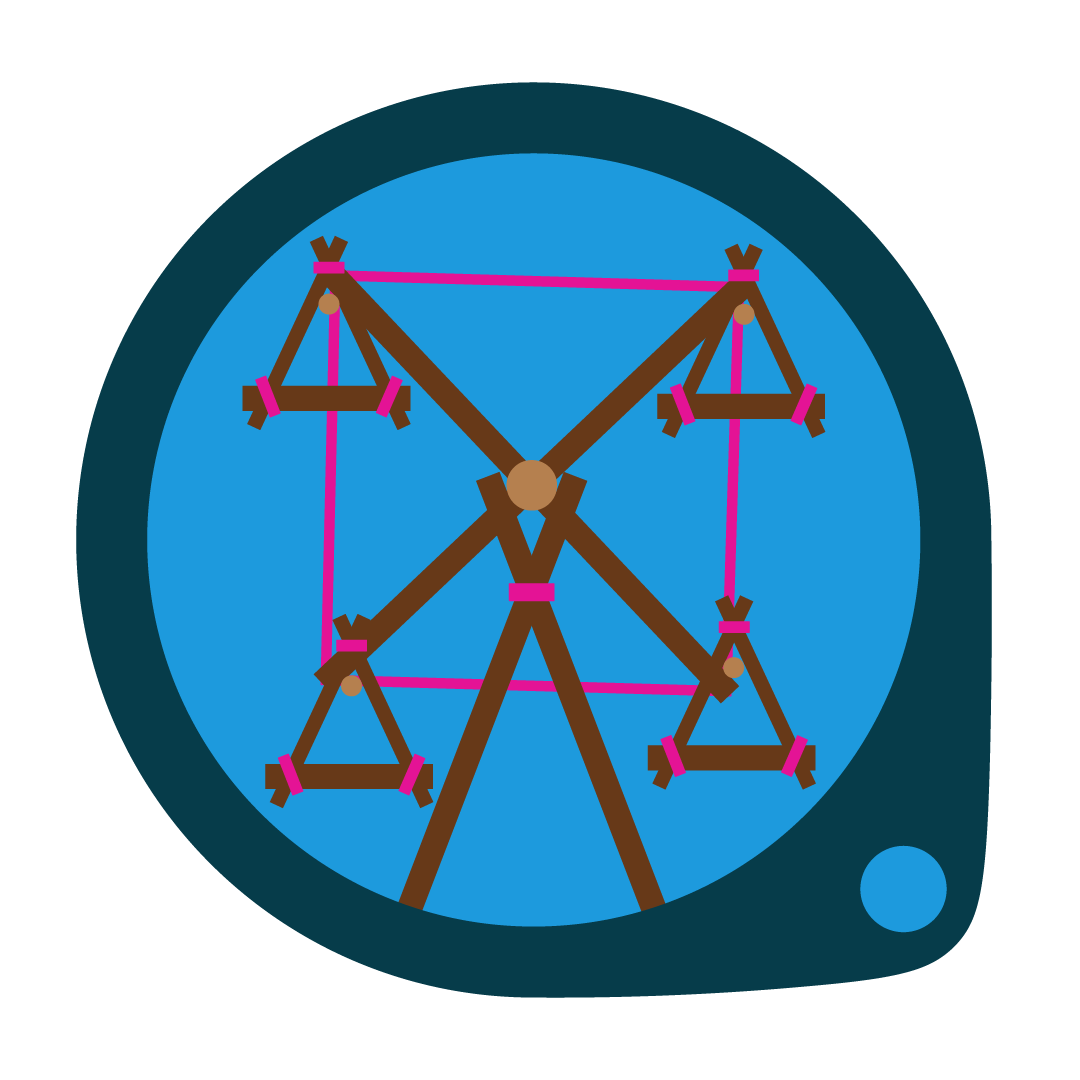 Patrullerna bygger ett land och hanterar dess resurser, med fokus på hållbarhet.
Scouterna väljer vad som ska utvecklas i landet
Byggamöte 1
Byggamöte 1
Byggamöte 2
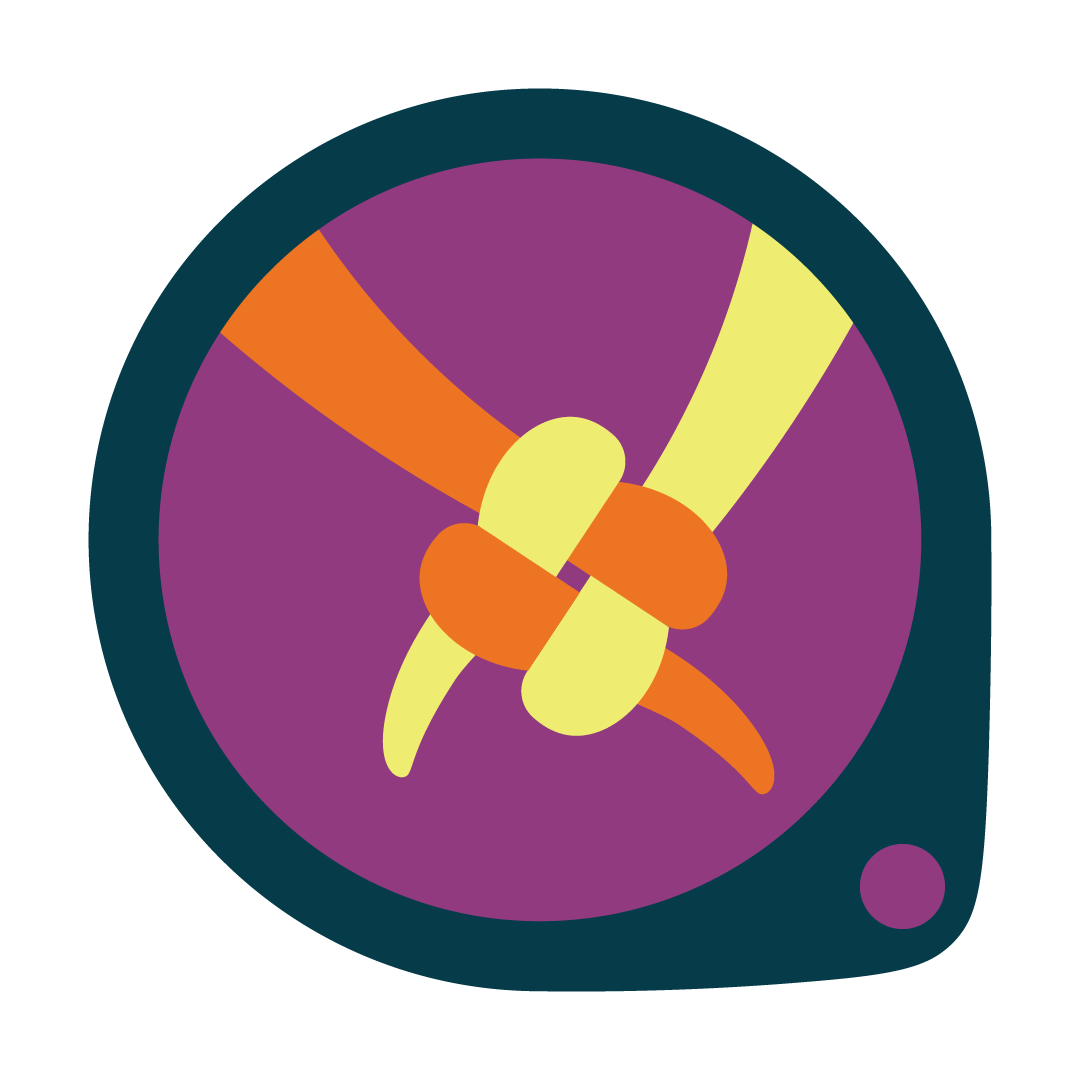 Kompismöte 1
Kompismöte 2
Kompismöte 2
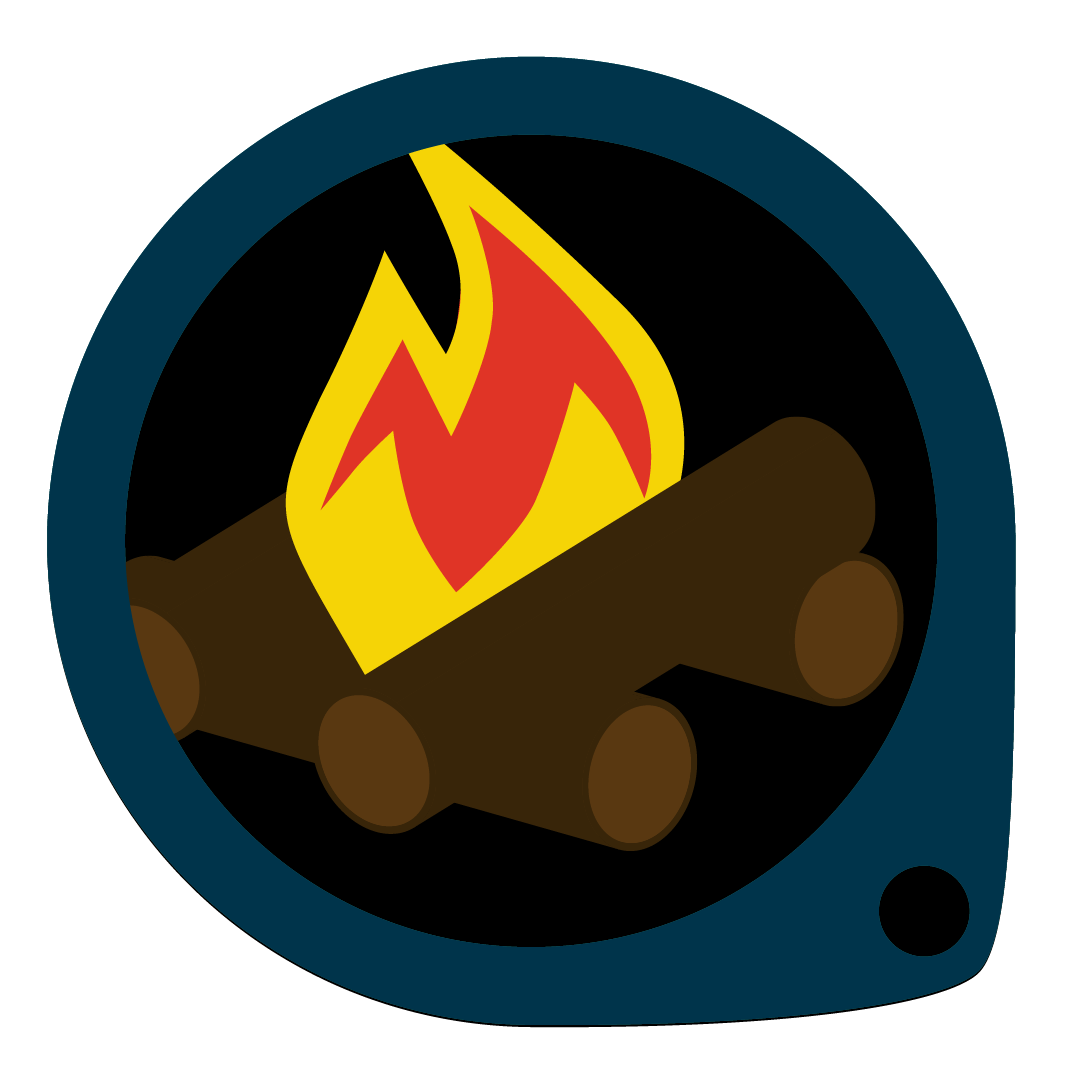 Eldamöte 1
Eldamöte 1
Eldamöte 2
Eldamöte 2
Digitalt verktyg
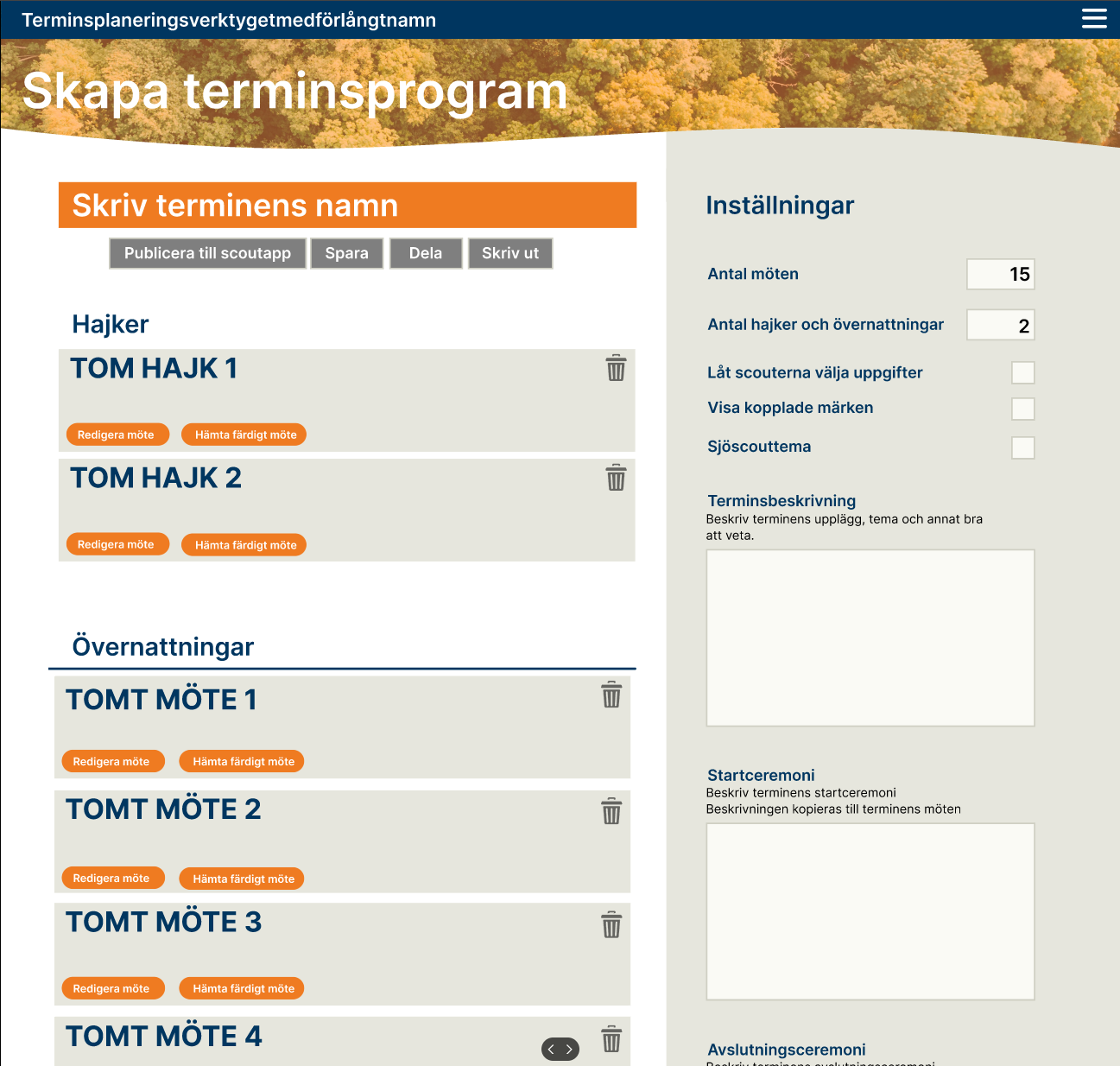 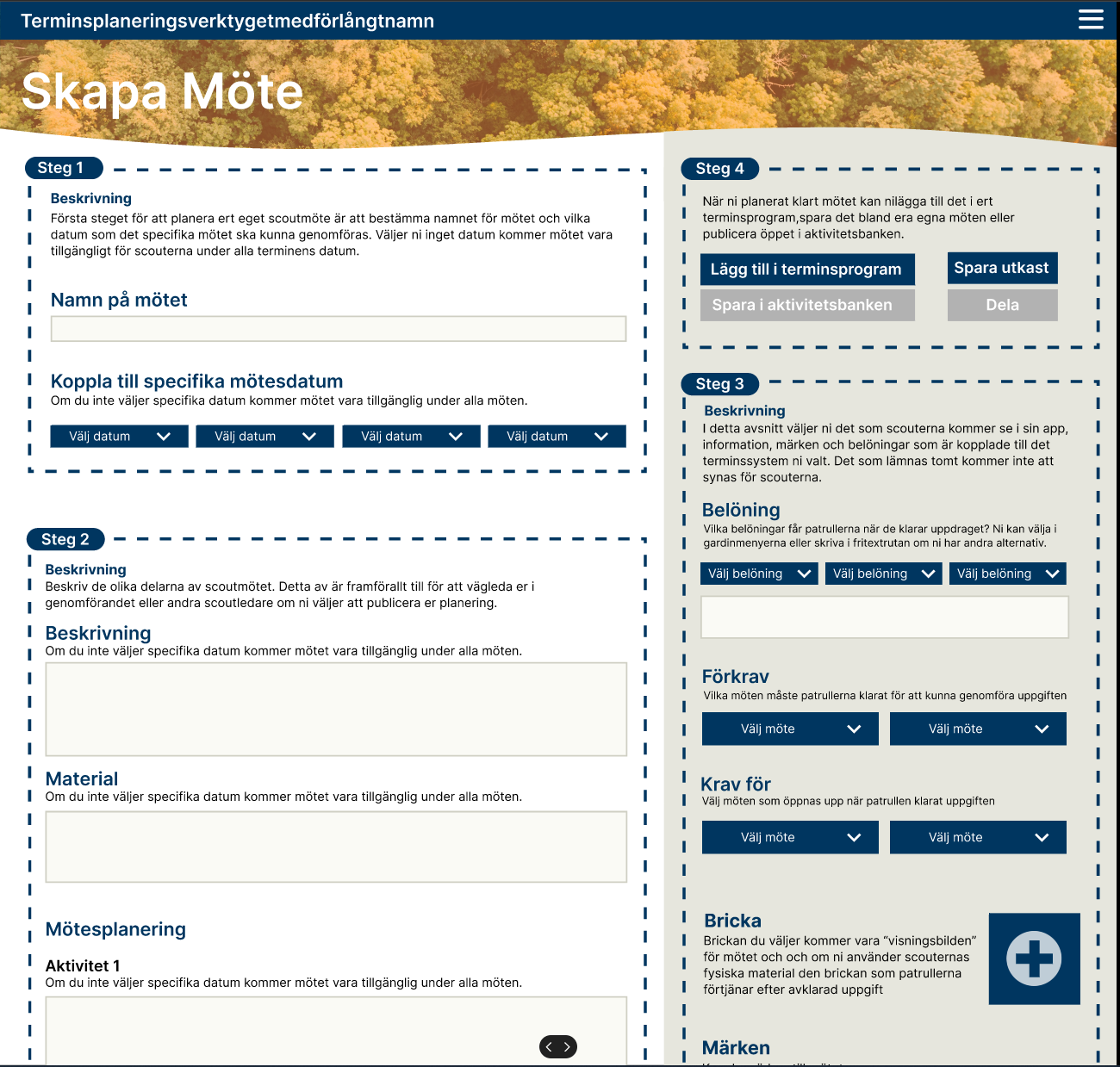 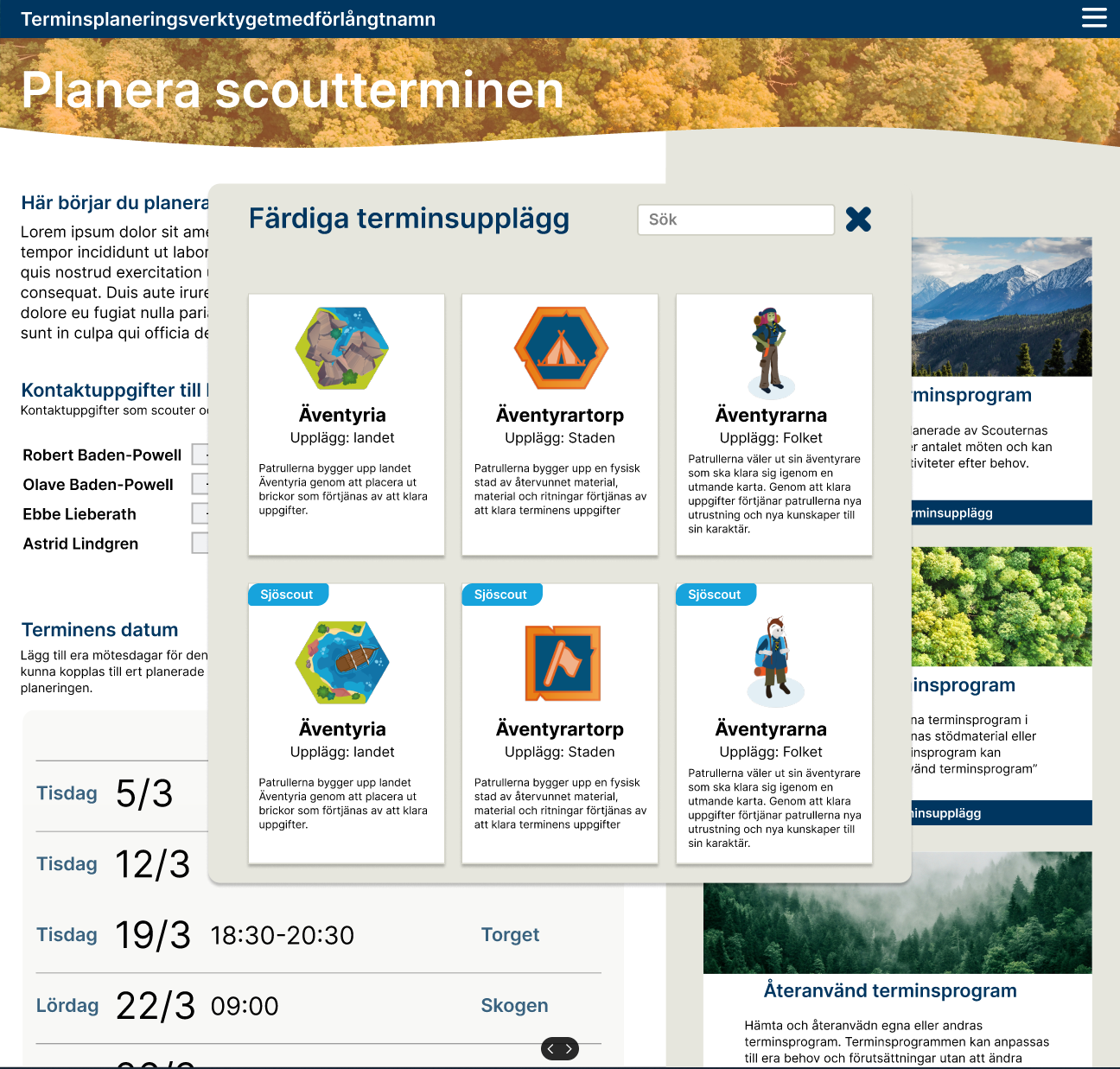 Digitalt verktyg
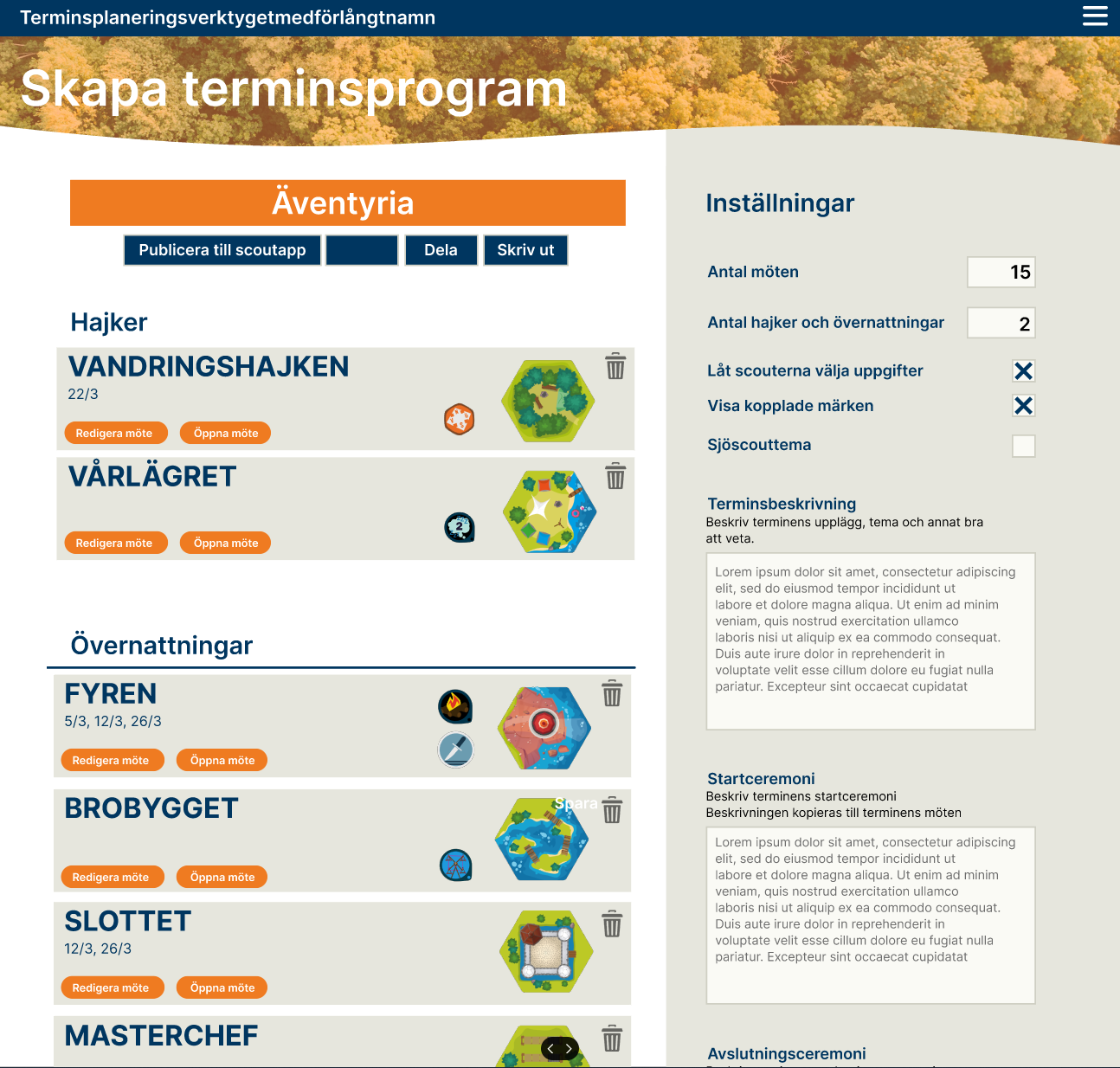 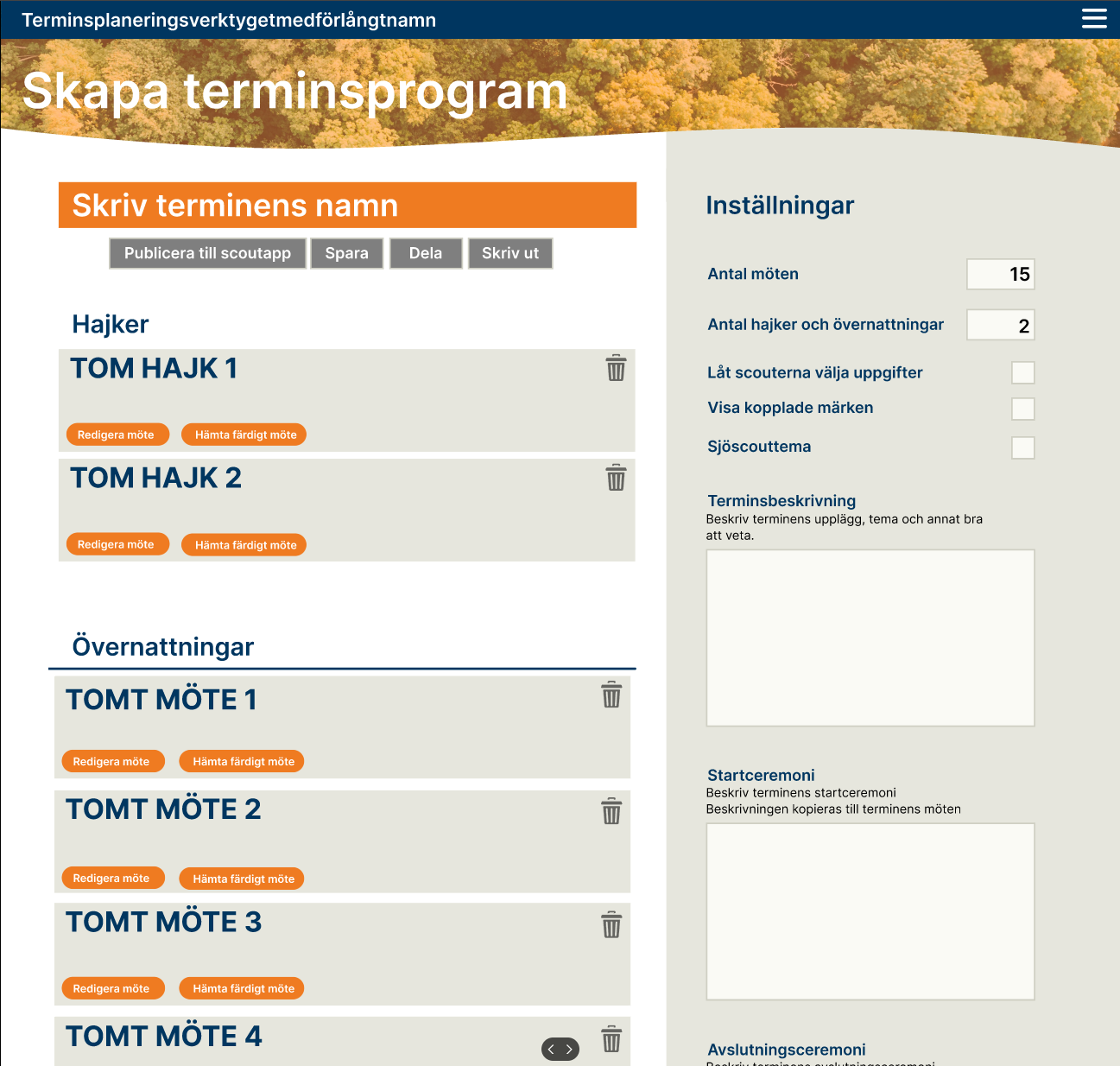 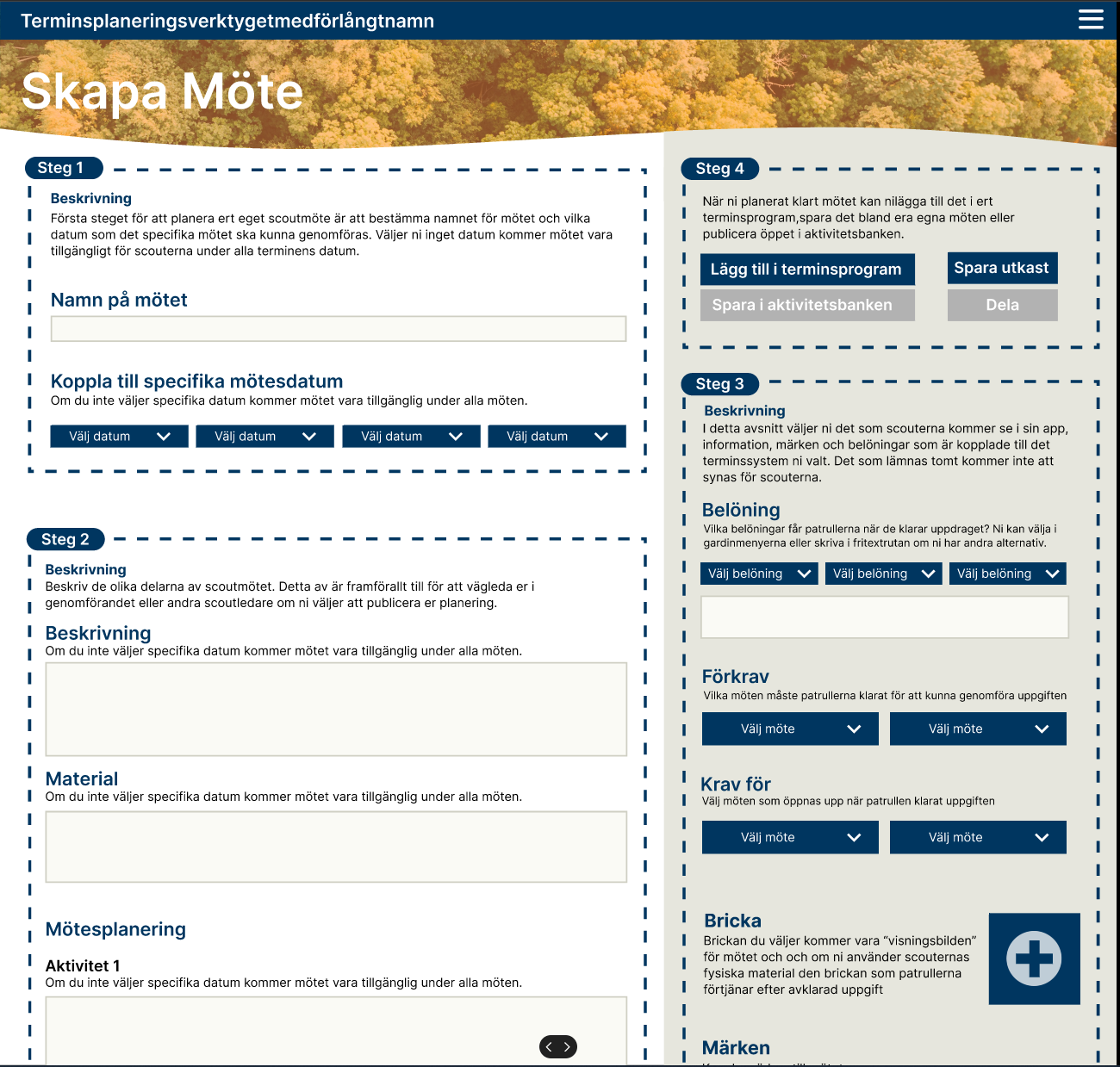 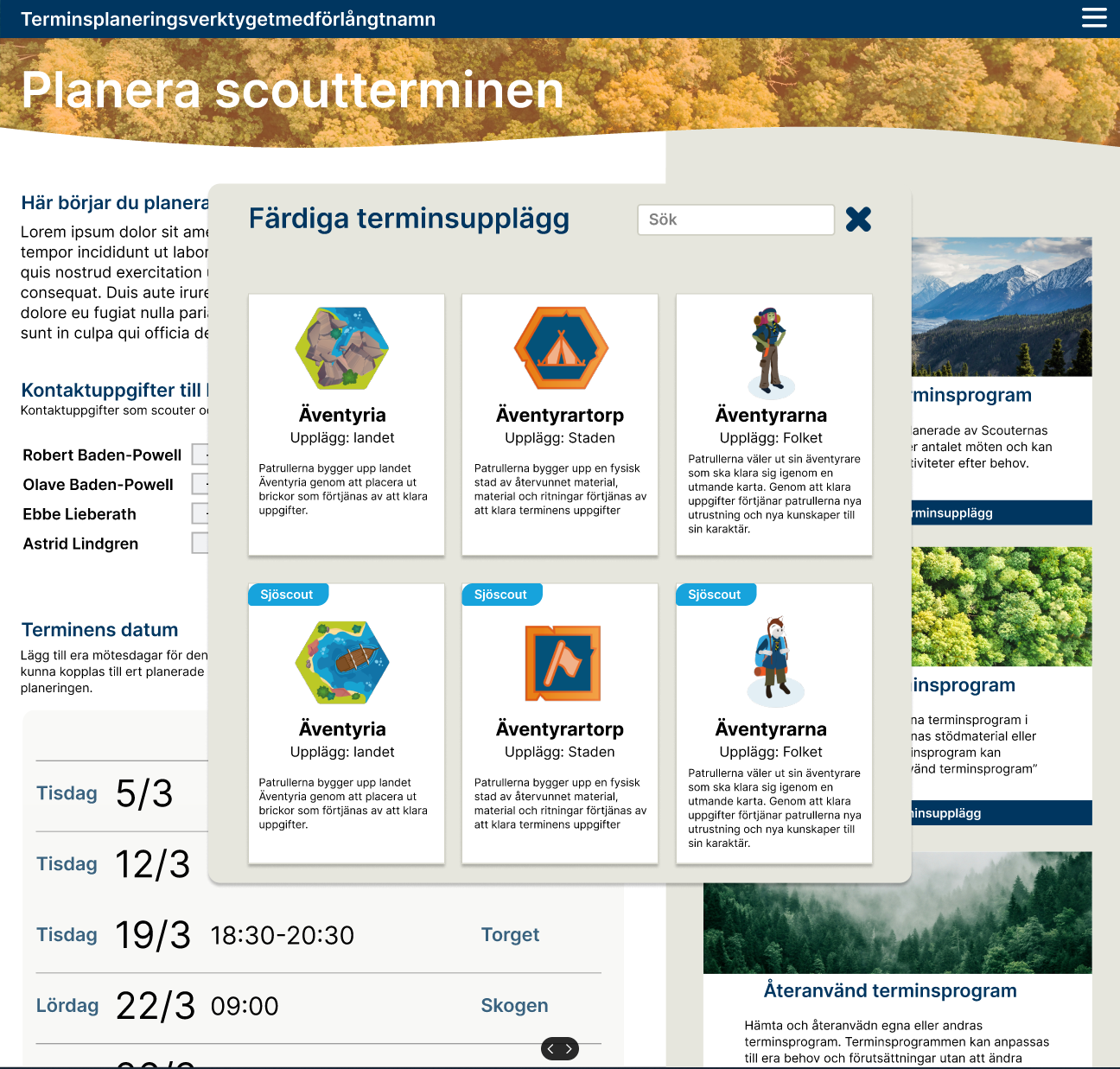 Digitalt verktyg
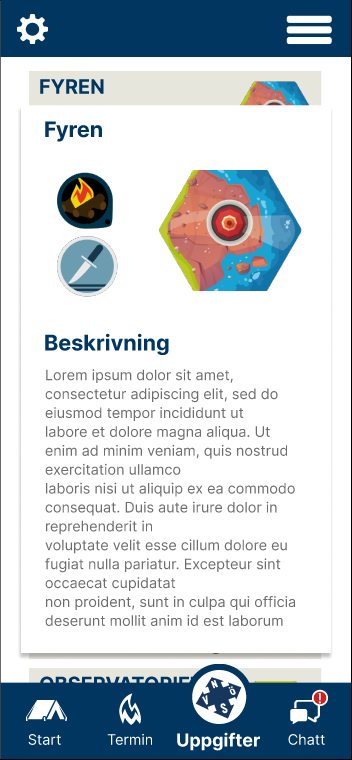 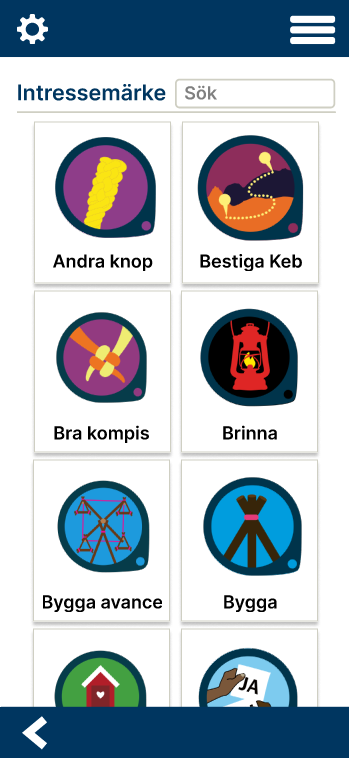 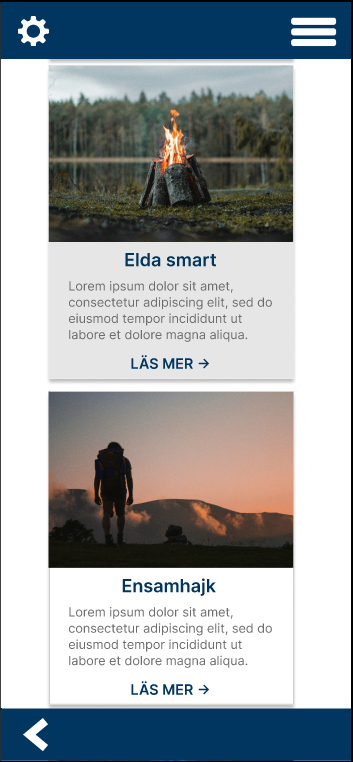 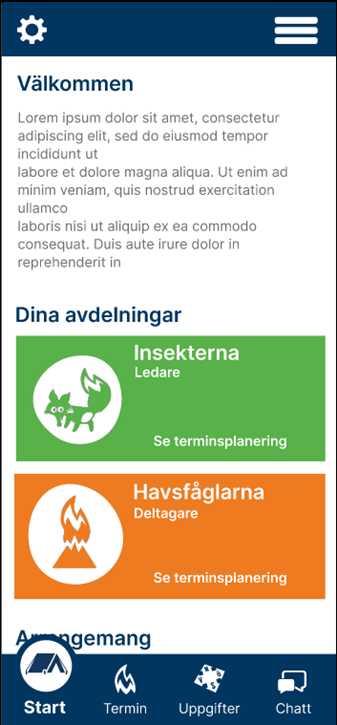 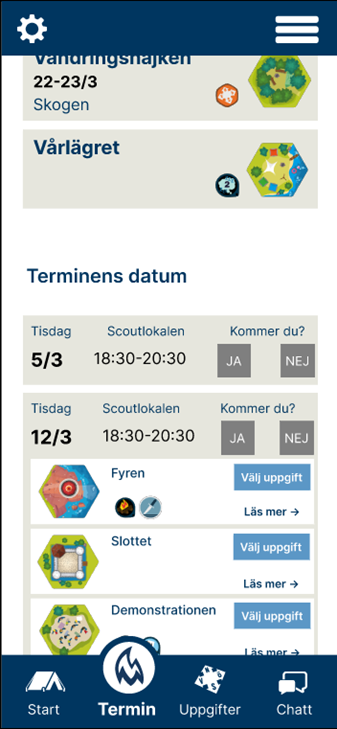 Fysiskt material
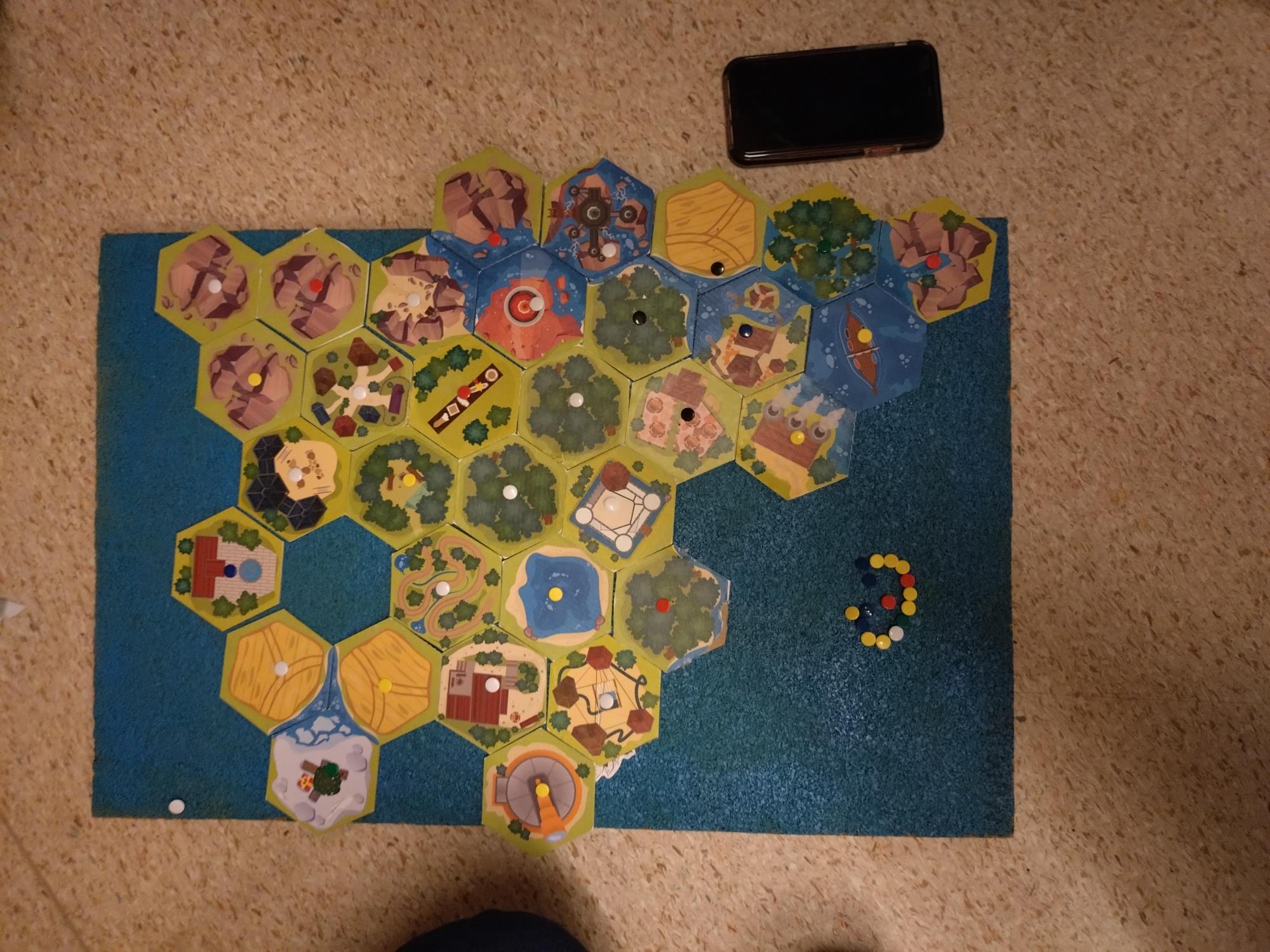 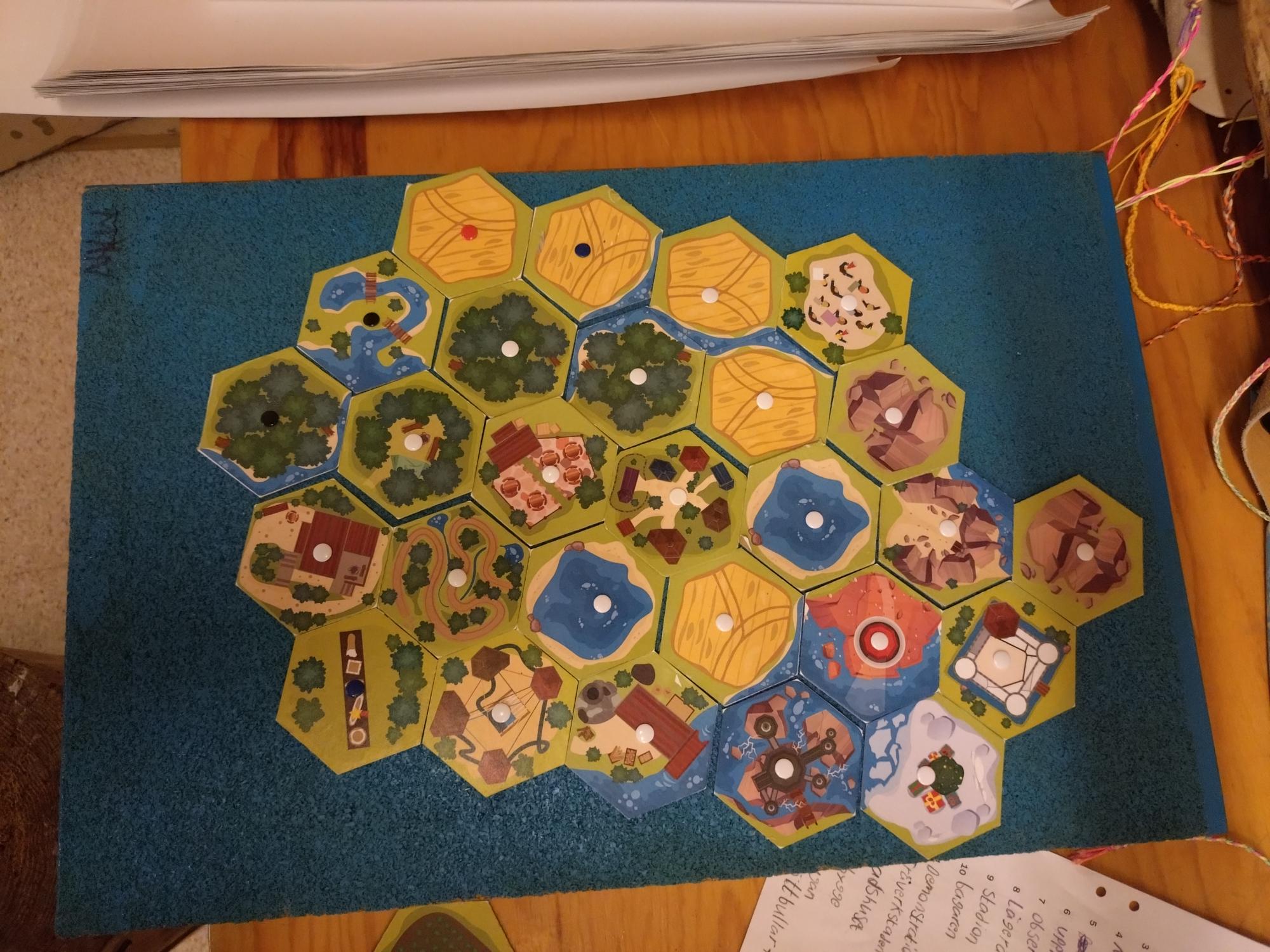 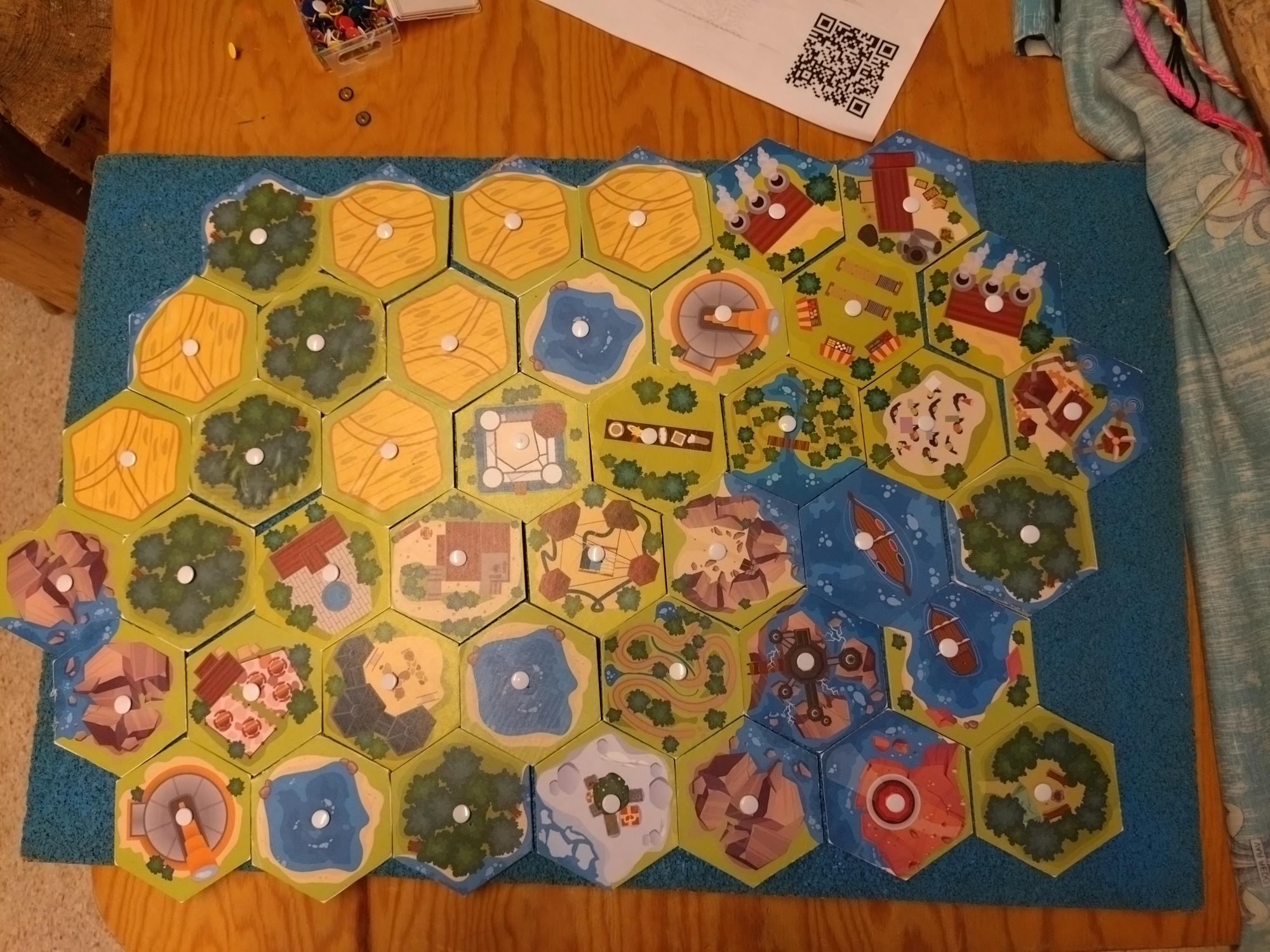 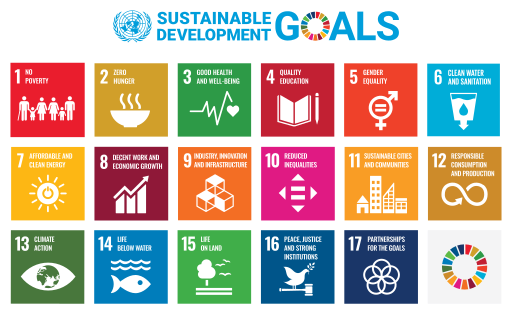 The different themes/game systems
The country
Find the friends friends
Discover the Laborinth
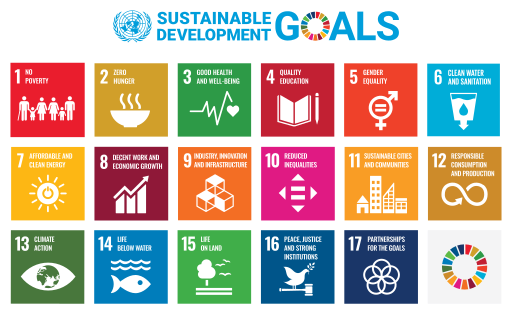 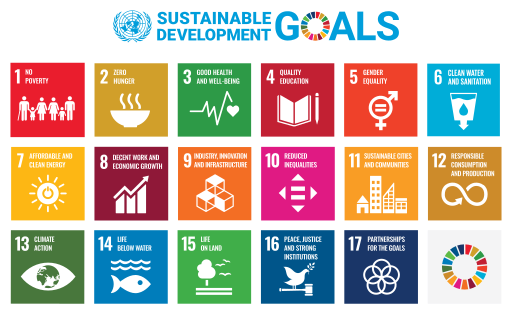 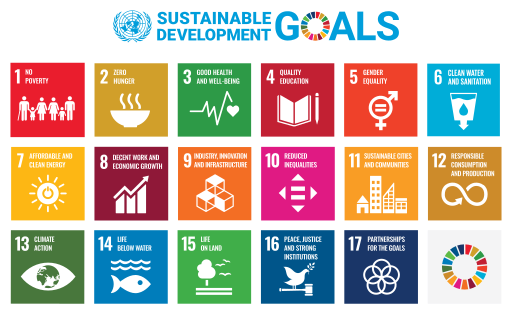 The city
Find Tofs the fox
Discover the islands
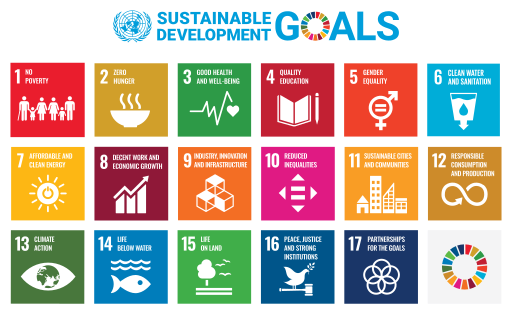 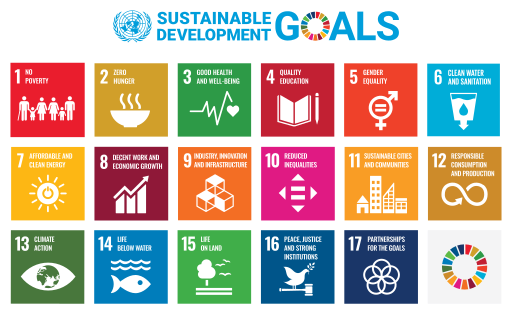 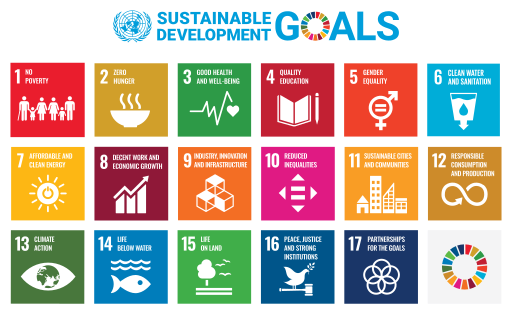 The people
Each with its own symbolic framework and some kind of gamified system to facilitate a longer learning process
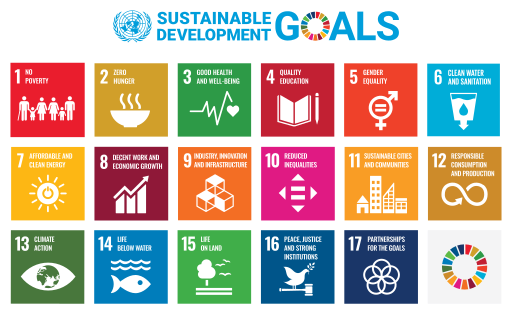 The country
The City
e
e
e
e
e
e
e
e
e
e
e
e
e
e
e
e
e
e
e
e
e
e
e
e
e
The people
The leaders choose a theme/ game system
The country
The City
e
e
e
e
e
e
e
e
e
e
e
e
The people
The country
e
e
e
e
e
e
e
e
e
e
The leaders choose fitting activities
The scouts choose the order and which activities they want too do.
e
e
e
e
e
e
e
e
e
e
e
A possible new planing tool
A possible new scout app
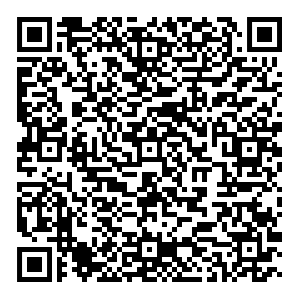 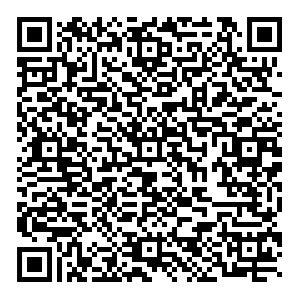 Support to local group, books, pdfs, materials etc
Local group plans the term
Local group makes the activityu
The scouts participate in the activity
A scout activity timeline
The leaders find a suitable material to use online.
The leaders add and change to fit their plan on their own
The scouts participate in the activity
Support to local group, books, pdfs, materials etc
Local group plans the term
Local group makes the activityu
The scouts participate in the activity
A scout activity timeline
The leaders puplish their activities and ideas for others to see
The leaders add and change to fit their plan in ”the tool”
The leaders choose a theme
The scouts participate in the activity
The scouts choose their activity